Geodesy Reviewwith discussion of NATRF2022 & SPCS2022
PSLS Annual Conference
January 2025
Jeff Jalbrzikowski, P.S., GISP, CFS
Appalachian Regional Geodetic Advisor
jeff.jalbrzikowski@noaa.gov
240-988-5486
Organizational Structure
-Department of Commerce (DoC)
					(~47,000 employees)
			
			-National Oceanic and Atmospheric 						Administration (NOAA)
					
			-National Ocean Service (NOS)
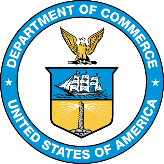 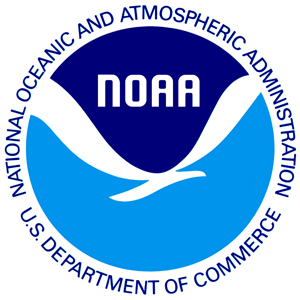 -National Geodetic Survey (NGS)
						(~175 employees)
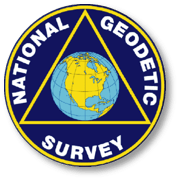 [Speaker Notes: -We are the Federal Government’s oldest scientific agency.
-part of the Executive Branch
-I know it can seem kind of strange that NGS is part of the NOS, but the origins of NGS lie with the C&GS.
-we are a “Program Office” of the NOS
Survey of the Coast – 1807
Coast Survey – 1836
Coast and Geodetic Survey – 1878
NGS since 1970]
Organizational Structure
We’re not USGS, we’re NGS
-Department of Commerce (DoC)
					(~47,000 employees)
			
			-National Oceanic and Atmospheric 						Administration (NOAA)
					
			-National Ocean Service (NOS)
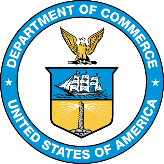 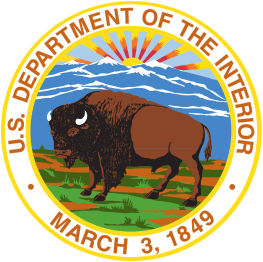 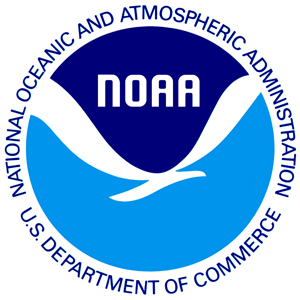 -National Geodetic Survey (NGS)
						(~175 employees)
≠
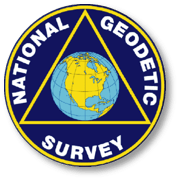 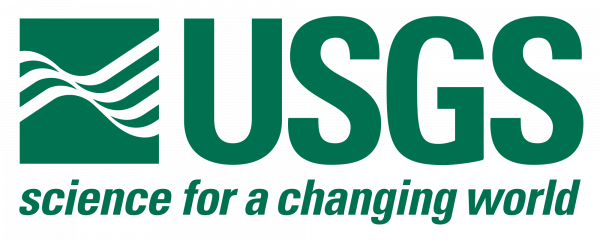 [Speaker Notes: -as you can read my slide, I like to point that out because over my 2 years at NGS I’ve seen and heard this misunderstanding quite a bit
-don’t worry! it doesn’t offend us! and we do work closely with USGS, but we are separate agencies within totally different departments of the federal government]
Any references to any commercially available hardware or software do not constitute an endorsement or a disapproval of any manufacturers, developers, dealers, or suppliers.

Thanks.
4
Let’s start with some alphabet soup
NGS Mission
To define, maintain and provide access to the National Spatial Reference System (NSRS) to meet our Nation’s economic, social, and environmental needs.
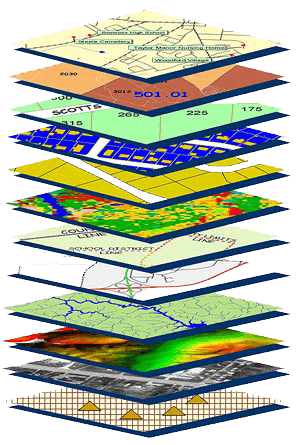 NSRS
[Speaker Notes: NGS develops and maintains the National Spatial Reference System, a national coordinate system that provides the foundation for transportation, navigation, land record systems, mapping and charting efforts, and a multitude of scientific and engineering applications

CLICK

You’ve all seen this or some similar graphic I’m sure.  That bottom layer… that’s our baby, the NSRS.]
NSRS Modernization
Yes, we are delayed.
[Speaker Notes: So remember, today’s presentation is not JUST about new datums, it is about modernizing the NSRS as a whole.

You don’t know what the NSRS is?  Stay tuned, we’ll get there as we go along.]
Delayed Release of the Modernized NSRS
How long will the delay be?
NGS plans to roll out components of the modernized NSRS in 2025 or 2026.
Will the names stay the same?
Yes, terms containing “2022” such as “NATRF2022” and “NAPGD2022” will remain the same.
Modernizing the NSRS
Updating all NSRS coordinates
Replace existing datums with new datums
Replacing existing SPCS83 with new SPCS2022
Accounting for coordinates changing with time
Improving NGS products and services
Simplifying customer contributions
Making the NSRS:
More accurate
More accessible
More efficient
begins
Rollout in
2025
NGS Mission
To define, maintain and provide access to the                     National Spatial Reference System (NSRS) to meet our Nation’s economic, social, and environmental needs.
access… ? = traditionally  marks/disks/objects
		 = modern and future  NOAA CORS Network (NCN)

								via OPUS
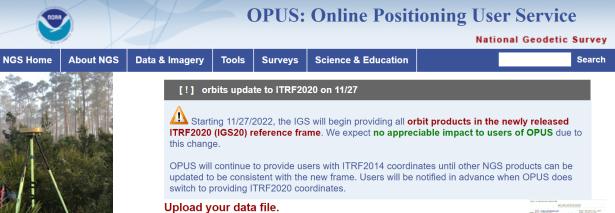 10
[Speaker Notes: Follow up thought
-like it or not, we know that the vast majority of our users are obtaining NSRS coordinates via OPUS
-while that is our plan for the future of primary access, modernized NSRS, as of now the official form of access (specifically to NAVD88) truly is to “touch brass” as they say  meaning occupy a benchmark]
NOAA CORS Network (NCN)
[Speaker Notes: -I would like to point out we have a new, official name for the network you see represented on this map, 
-The NOAA CORS Network, or NCN
CLICK
-this is neat little graphic with some stats on teh NCN you can find on our website
-below the gaphic youll find a search bar with more information]
CORS Networks
Global: International GNSS Service (IGS) Network
The international standard since mid-1990s
Supported by IGS Analysis Centers (ACs)  NGS is 1 of 7
Overall system sponsored by NASA
NSRS: NOAA CORS Network (NCN)
NGS processes/distributes data, but few are NGS-operated
Subset of NGS-operated CORS comprise the under construction NOAA Foundation CORS Network (NFCN)
Regional/State/Commonwealth/Local Networks
Real-Time Networks (RTN… aka “VRS”)
Currently semi-coupled to the NCN
[Speaker Notes: Global: International GNSS Service (IGS) Network
The international standard since mid-1990s
Supported by IGS Analysis Centers (ACs)  NGS is one AC of seven total
Overall system sponsored by NASA
NSRS: NOAA CORS Network (NCN)
NGS processes/distributes data, but few are NGS-operated
Subset of NGS-operated CORS comprise the under construction NOAA Foundation CORS Network (NFCN)
Regional/State/Commonwealth/Local Networks
Real-Time Networks (RTN… aka “VRS”)
Currently semi-coupled to the NCN
NGS sees the future as a close coupling of other networks with the NCN so users can seamlessly and confidently work in the NSRS using their favorite regional/local CORS network]
IGS Network
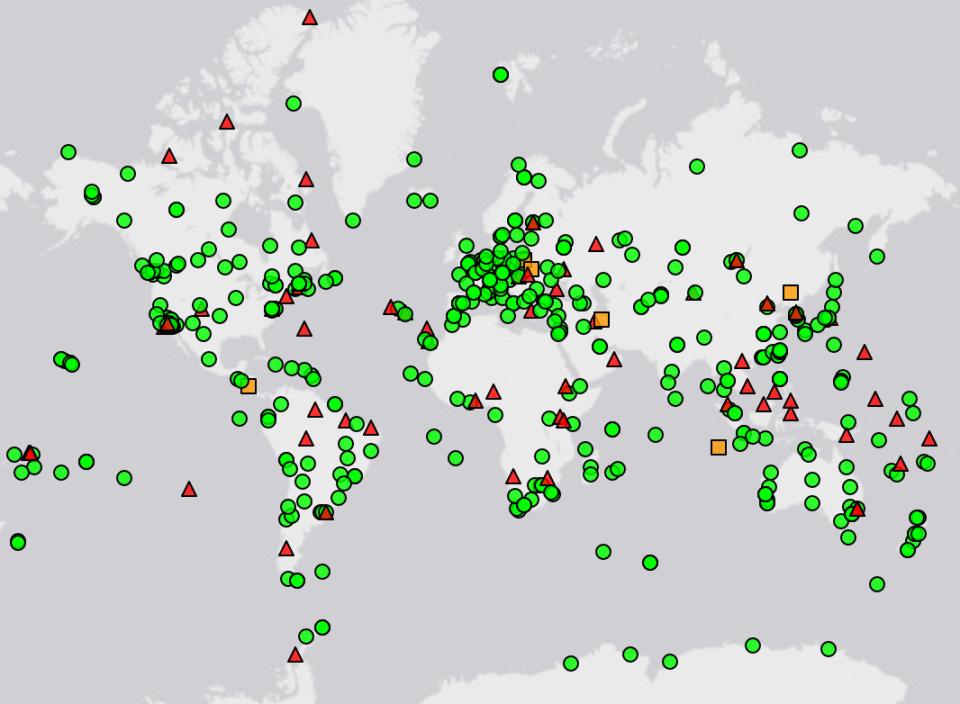 Source: https://www.igs.org/maps/#station-map
[Speaker Notes: There are several CORS Networks.
The Global Standard is  the IGS Network
IGS = International GNSS Service

The NOAA CORS Network (NCN) which consists of:
The NOAA Foundation CORS Network (NFCN), a sub-network being installed, owned, and operated by NGS 
and 2,000+ stations managed, but rarely owned by NGS

Other Regional/Local Networks (RTNs, etc.)
Currently semi-coupled to the NCN
NGS sees the future as a close coupling of these other networks with the NCN so users can seamlessly and confidently work in the NSRS using their favorite regional/local CORS network.]
NOAA CORS Network (NCN) in PA
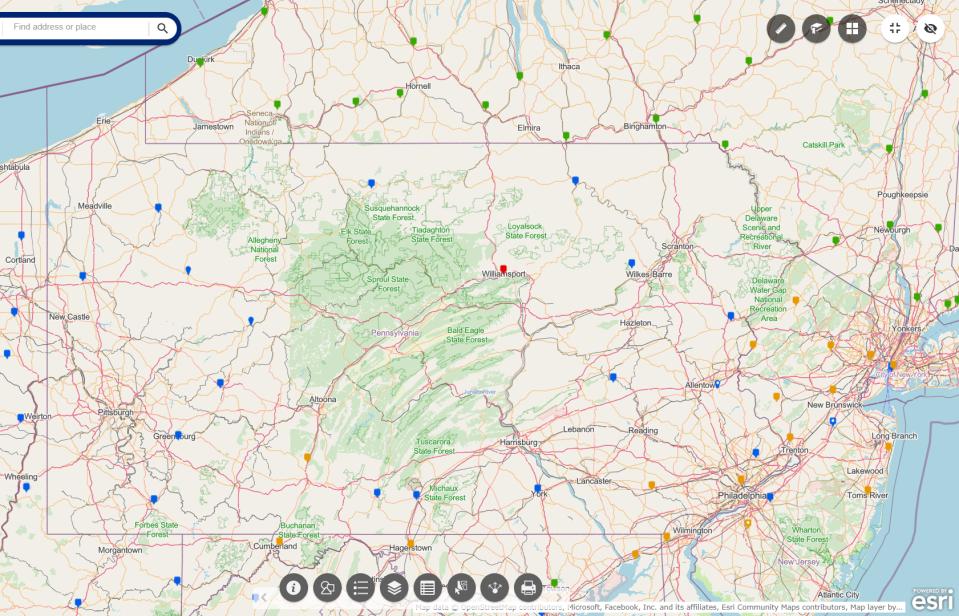 [Speaker Notes: where else but the federal government are you going to see two acronyms within one acronym?]
KeyNetGPS CORS Network
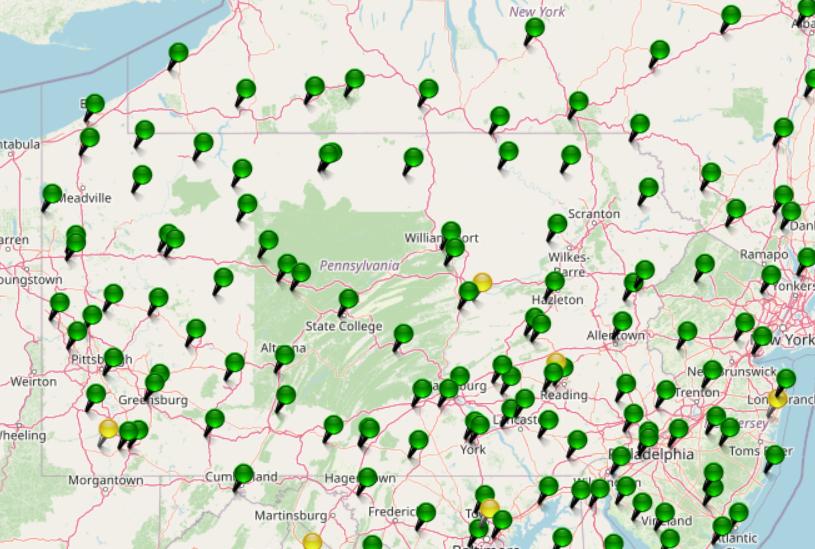 [Speaker Notes: where else but the federal government are you going to see two acronyms within one acronym?]
NOAA CORS Network (NCN) in PA
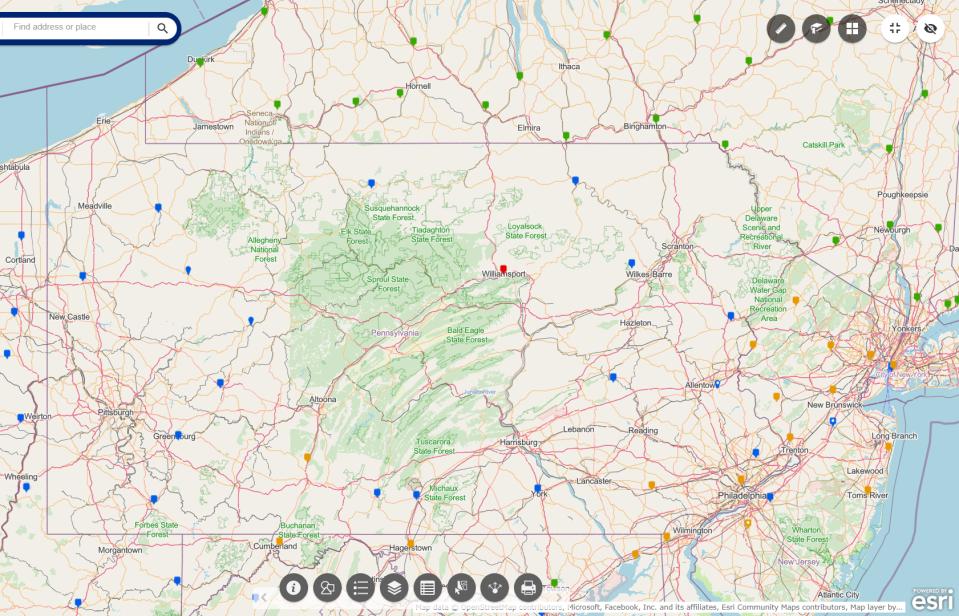 [Speaker Notes: where else but the federal government are you going to see two acronyms within one acronym?]
KeyNetGPS CORS Network
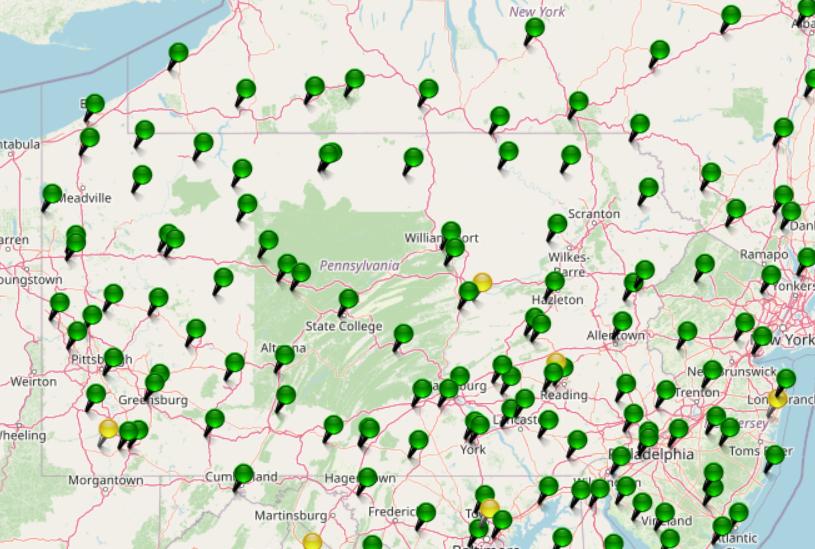 non-NCN CORS
[Speaker Notes: where else but the federal government are you going to see two acronyms within one acronym?]
NOAA CORS Network (NCN)
[Speaker Notes: -I would like to point out we have a new, official name for the network you see represented on this map, 
-The NOAA CORS Network, or NCN
CLICK
-this is neat little graphic with some stats on teh NCN you can find on our website
-below the gaphic youll find a search bar with more information]
Geodetic Control – Terminology
Passive Control
All marks are passive—they sit there and hold a point
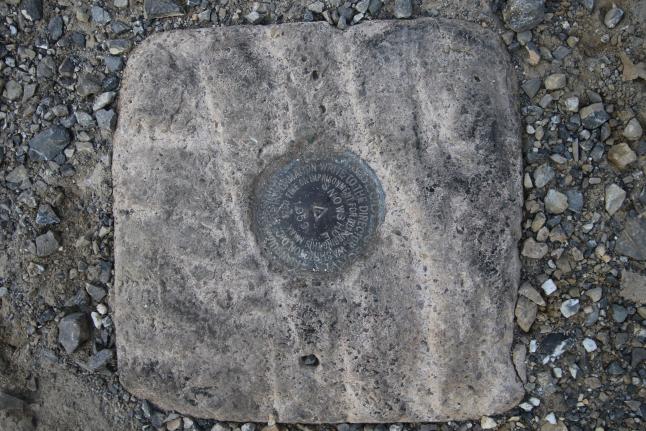 [Speaker Notes: All marks are passive!—in that they sit there doing nothing in and of themselves besides holding a point
This includes the fixed antenna mount that is a part of a CORS.

But, some marks have permanently installed equipment that enable nearly continuous observations and these are called “active” stations.]
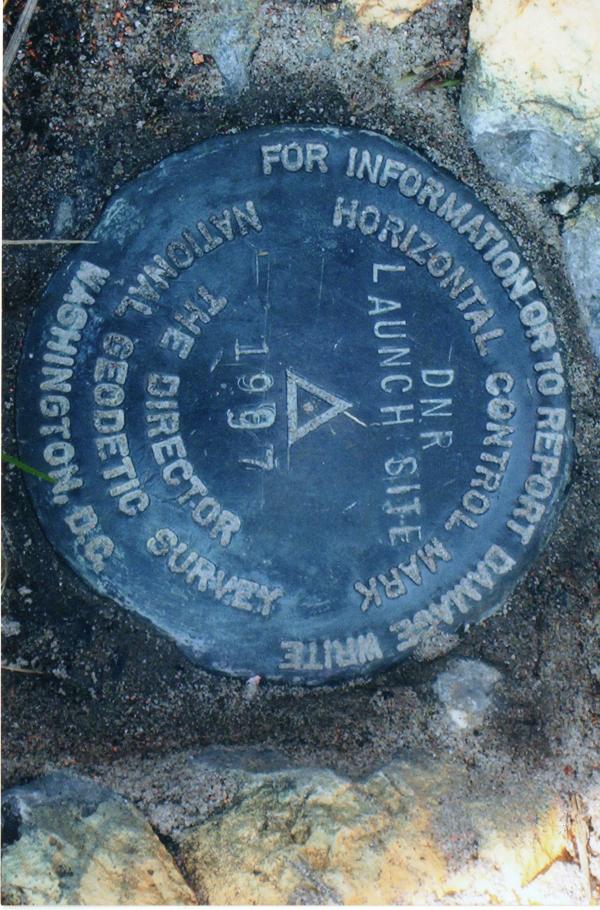 Passive Control
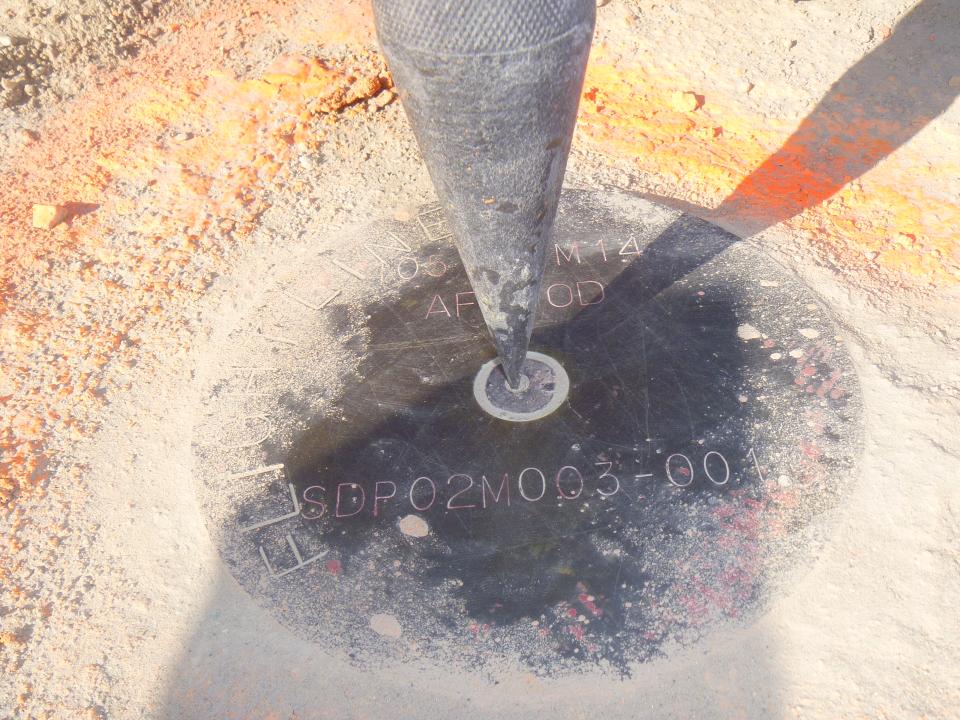 Terminology - Passive Control
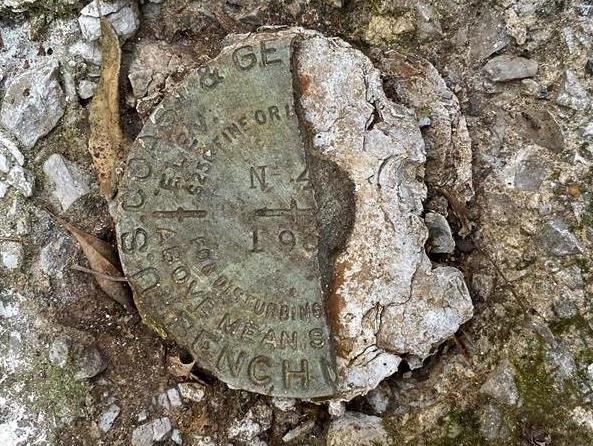 Terminology - Passive Control
[Speaker Notes: KW0392 – 
https://www.ngs.noaa.gov/cgi-bin/ds_mark.prl?PidBox=KW0392


COLUMBIA COUNTY, PA, NEAR READING COMPANY REAILROAD STATION]
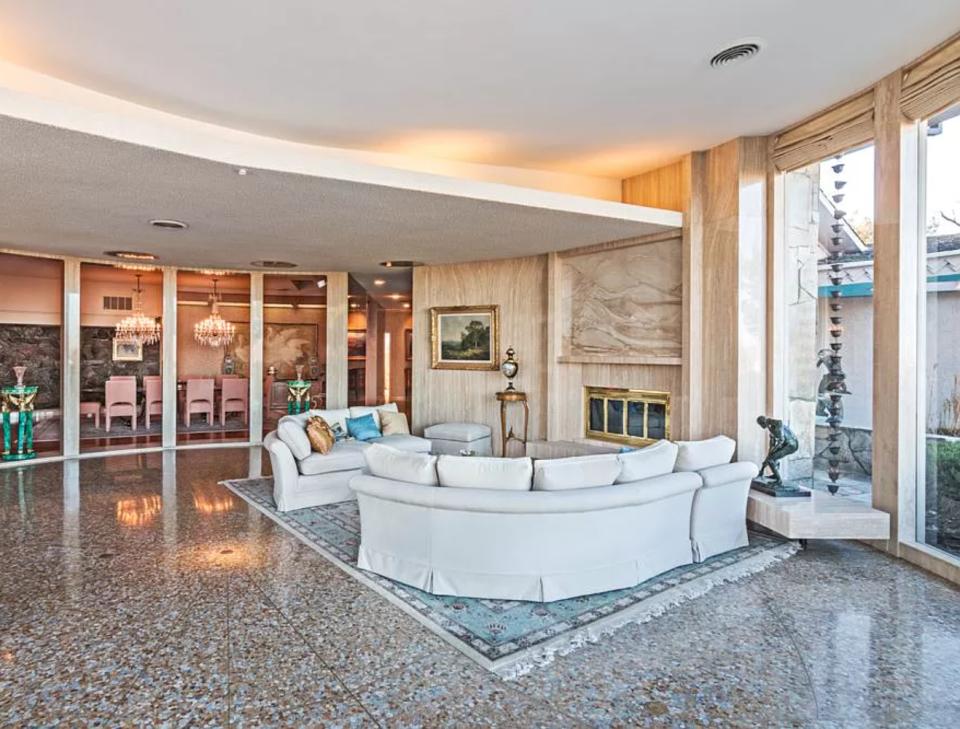 [Speaker Notes: KR1724 - https://www.ngs.noaa.gov/cgi-bin/ds_mark.prl?PidBox=kr1724

Set 1946  Washoe County, NV, about 4 miles southwest of Reno

Recovery 1958  THE STATION MARK WILL BE PRESERVED BY MR. GARCIA, AND WILL BE IN THE CENTER OF HIS LIVING ROOM. - -> BUILT AS A BROKEN WAGON WHEEL WITH THE TRIANGULATION STATION THE HUB THERE-OF. 

A STANDARD DISK STAMPED WHEELER 1946, 1958 IS BEING PROVIDED MR. GARCIA, TO PLACE IN THE FLOOR.]
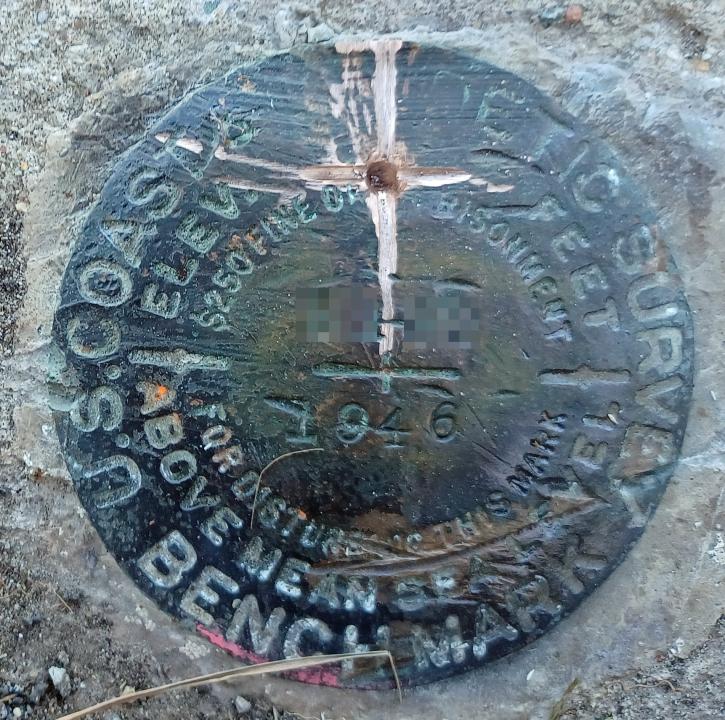 Please … do not add a new dimple
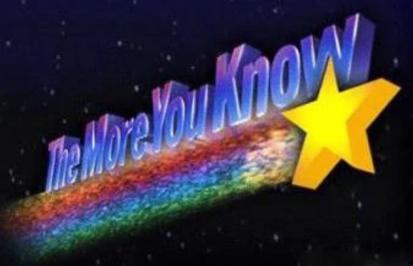 Geodetic Control – Terminology
Active Control
Some marks have permanently installed equipment (e.g. CORS) that enables continuous observations
But they still sit there and hold a point…
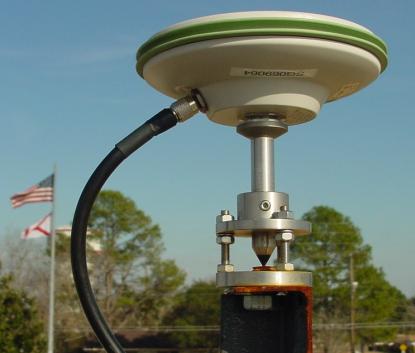 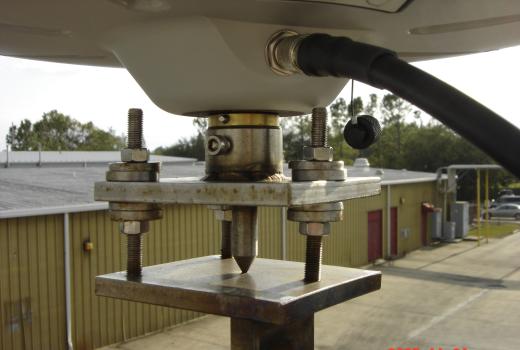 [Speaker Notes: All marks are passive!—in that they sit there doing nothing in and of themselves besides holding a point
This includes the fixed antenna mount that is a part of a CORS.

But, some marks have permanently installed equipment that enable nearly continuous observations and these are called “active” stations.]
Active Control
CORS
Continuously Operating Reference Station
GNSS ANTENNA
RECEIVER
POWER
DATA STORAGE
COMMUNICATIONS
[Speaker Notes: Note that the whole pillar could be considered a type of “mark”, being a passive do-nothing structure that holds a “point”, the GRP of this CORS.  

But the point, given coordinates computed from all the data collected by that antenna, is probably in here somewhere, as a part of this huge pillar which is effectively one big mark, passive as can be….]
Active Control
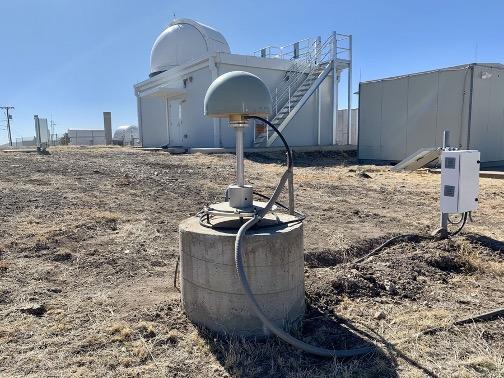 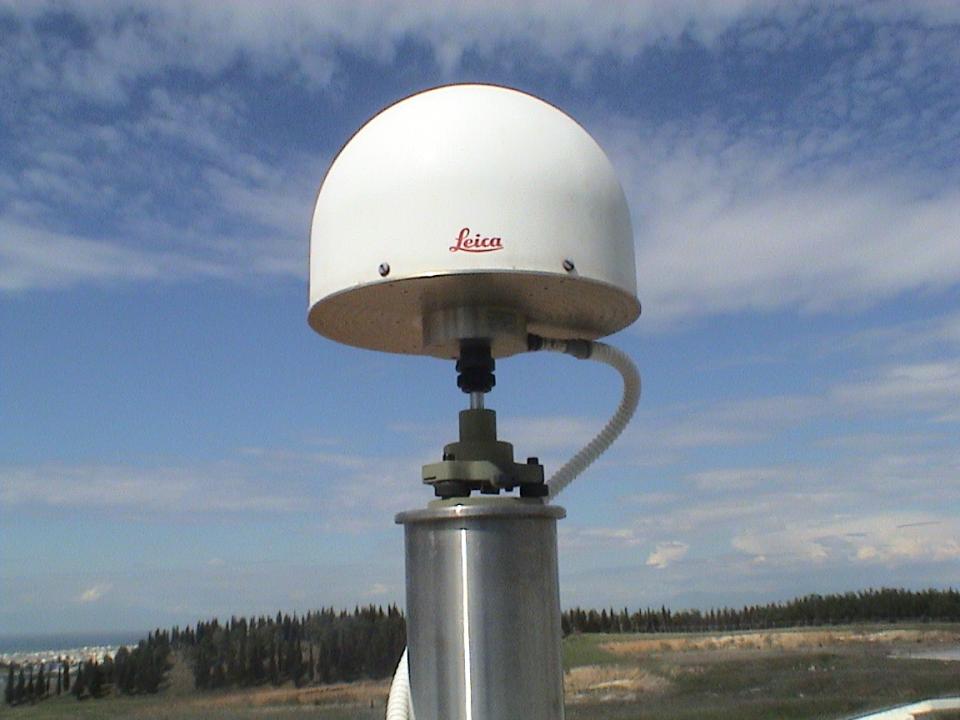 Active Control
Active Control
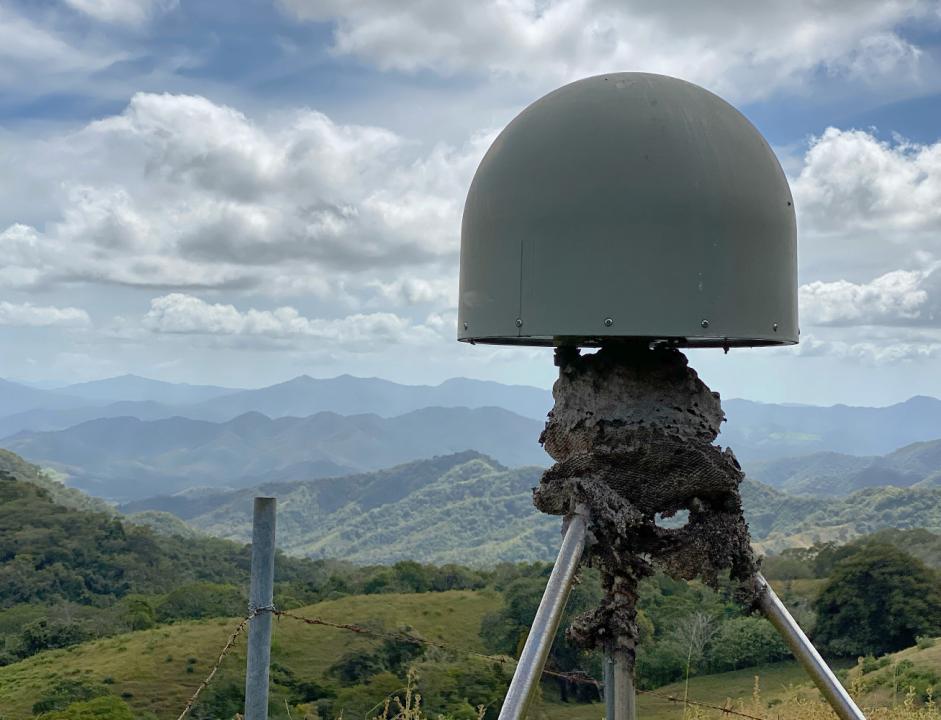 Active Control
Active vs. Passive Control
Passive – some sort of mark with a defined point
Active – some equipment continuously collecting observations on a point

In the modernized NSRS, our emphasis will be to provide accurate coordinates on Active Control… so that you can go out and set your own Passive Control
My point: surveying is still surveying
[Speaker Notes: Often the term active geodetic control has been used to mean some equipment is continuously or at least frequently collecting observations at or near a point

Yet those observations are often used to compute coordinates (often time-dependent) at a point on a mark, which, by its nature is passive]
Positional Components of 
the NSRS
Geometric
aka “Horizontal”
Latitude, Longitude, Ellipsoid Height
Geopotential
aka Orthometric Height
aka “Elevation”
NAD83
NAVD88
[Speaker Notes: -geometric component is latitude, longitude, and ellipsoid height
-geopotential component is combined with the geometric components to calculate an ortho height or capital H]
Datum Defined
“The adopted standard latitude and longitude of a given station, together with the adopted standard azimuth of a line from that station.”
	e.g. NAD27
station Meade’s Ranch and it’s azimuth mark Waldo

Source: Proceedings of the 14th General Conference of the International Geodetic Association (IAG) - ”Report on Geodetic Operations in the United States”, O.H. Tittmann, Superintendent of the USC&GS
[Speaker Notes: --Also table/podium example
-this is how things have been done historically, so let’s look closer at the example]
Datum – Traditional Horizontal
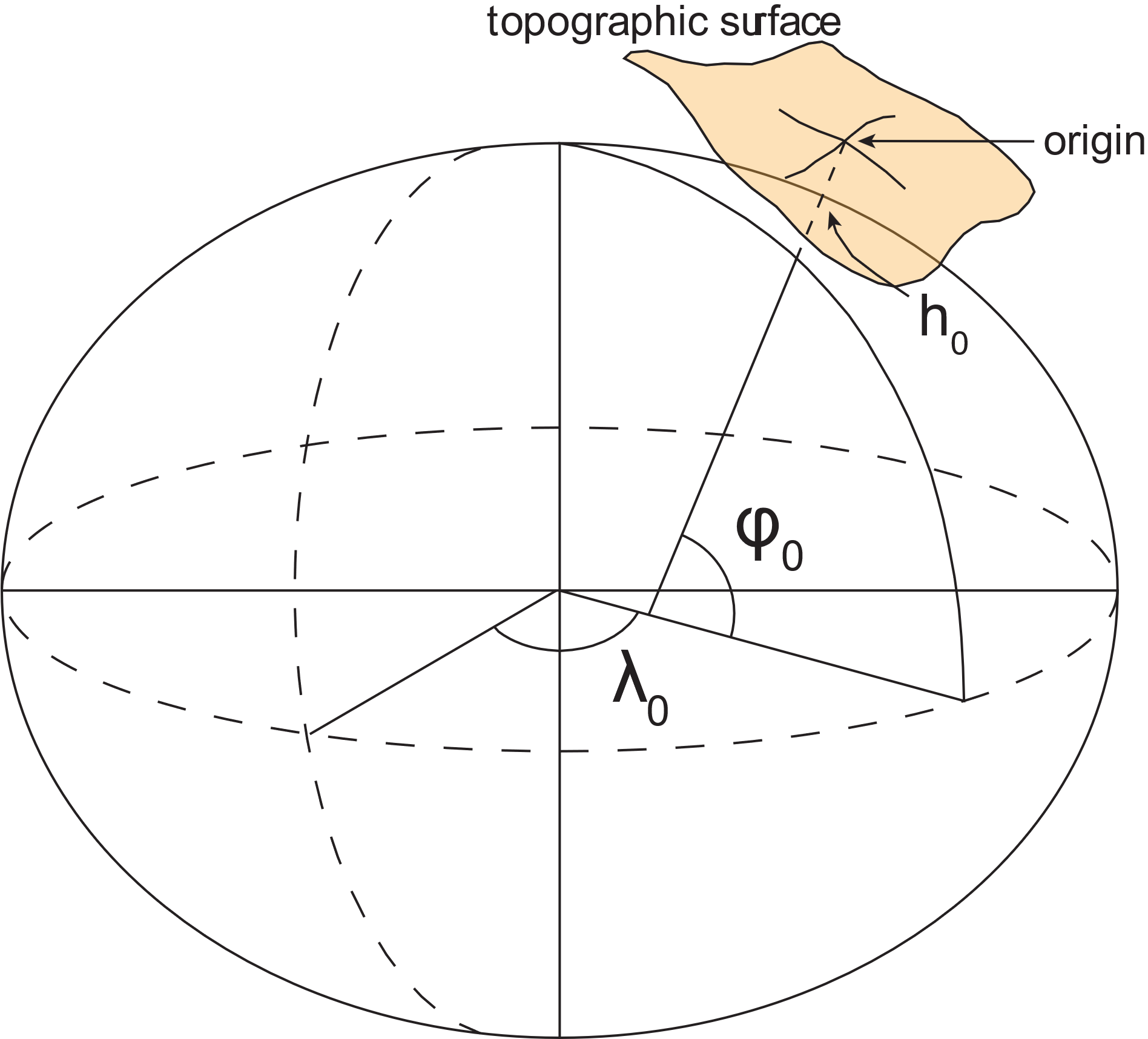 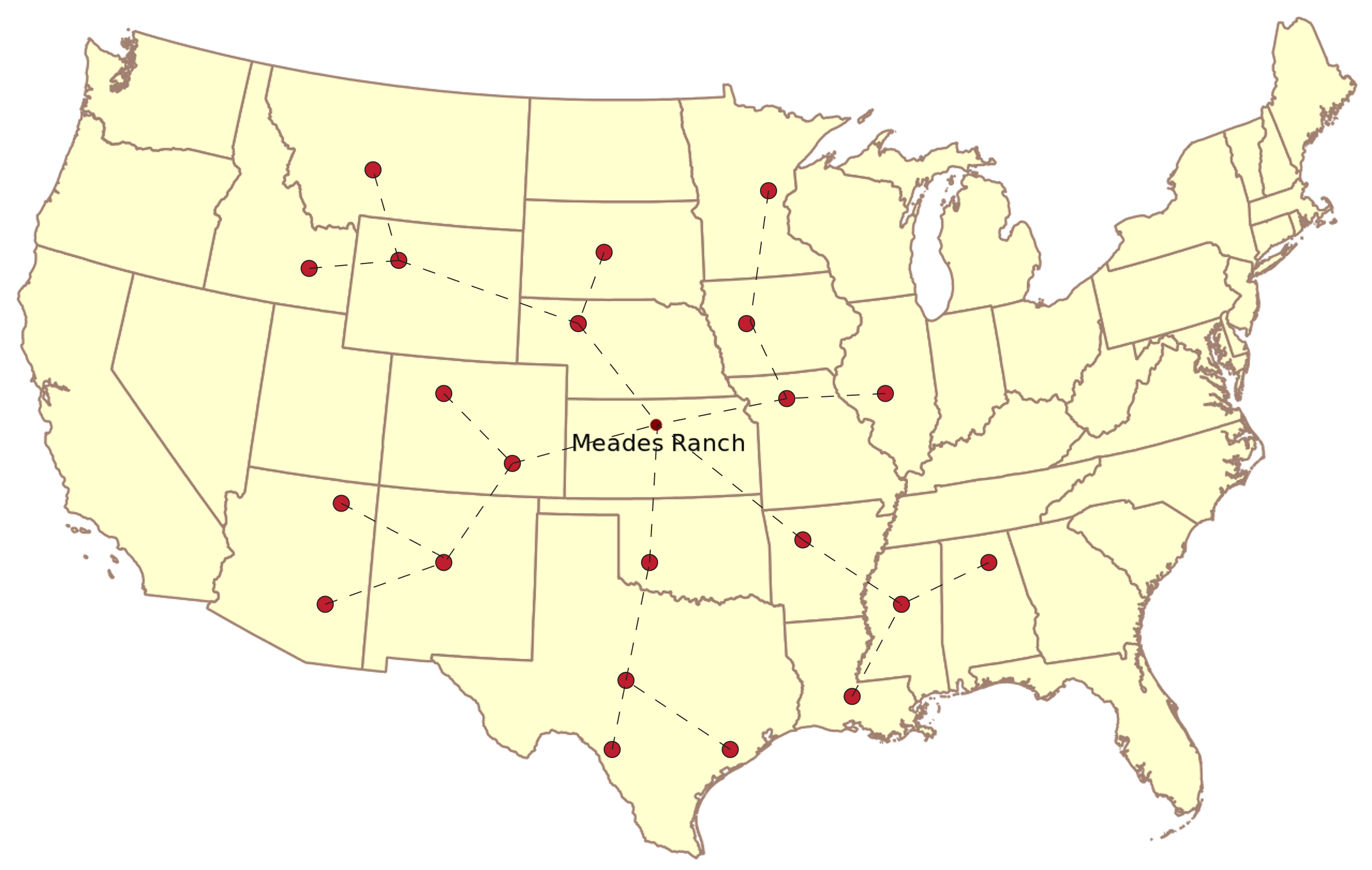 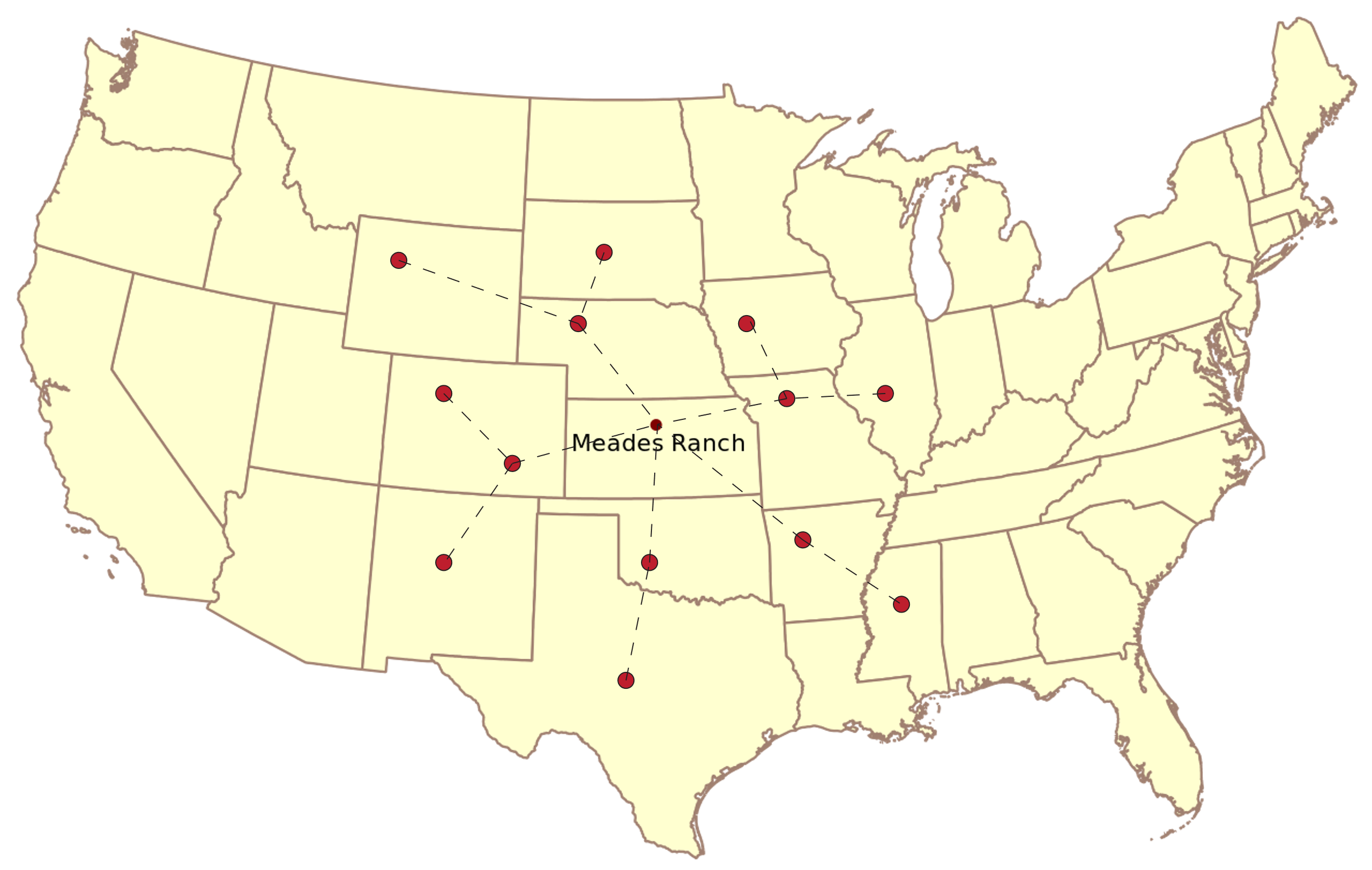 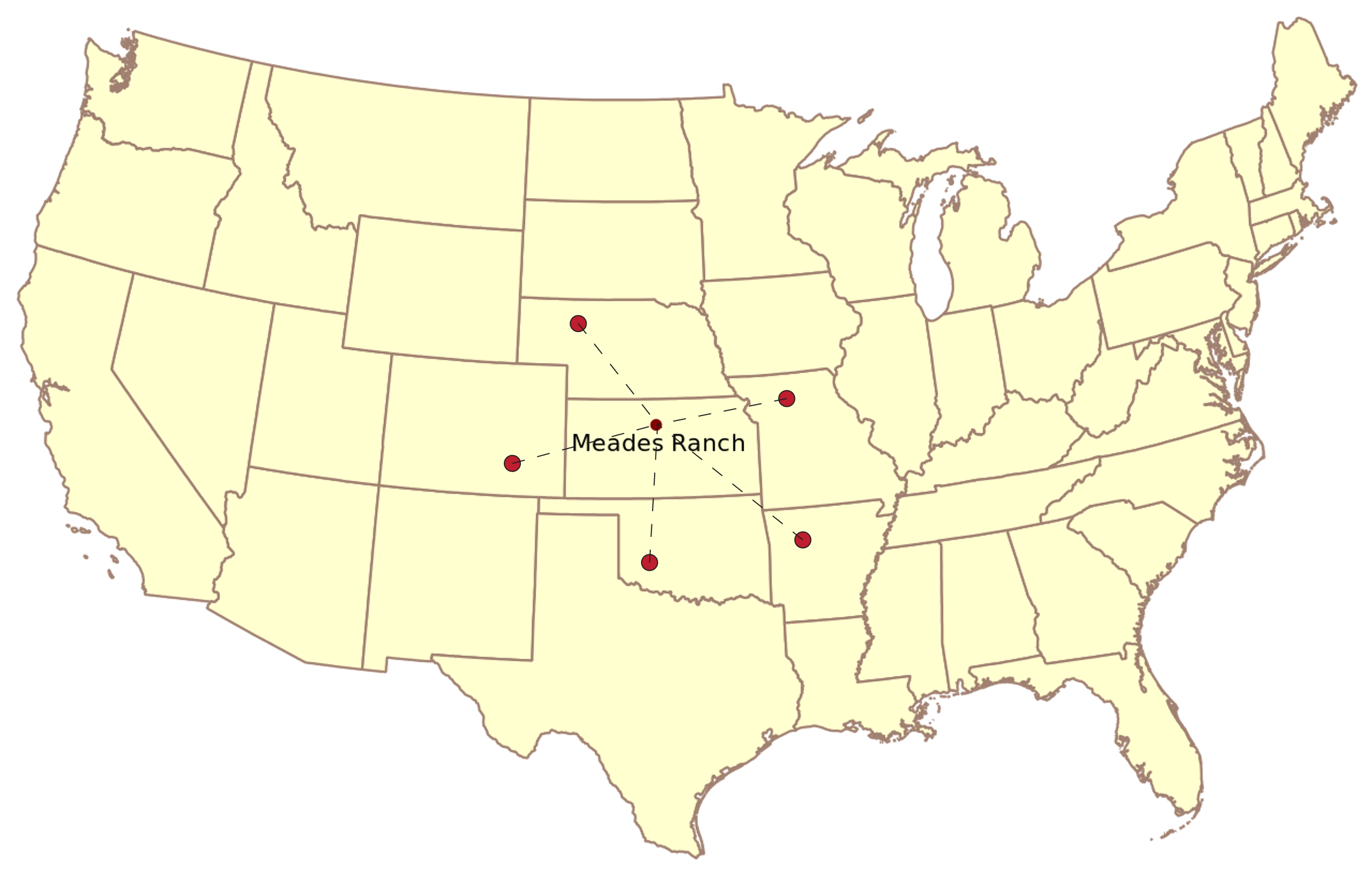 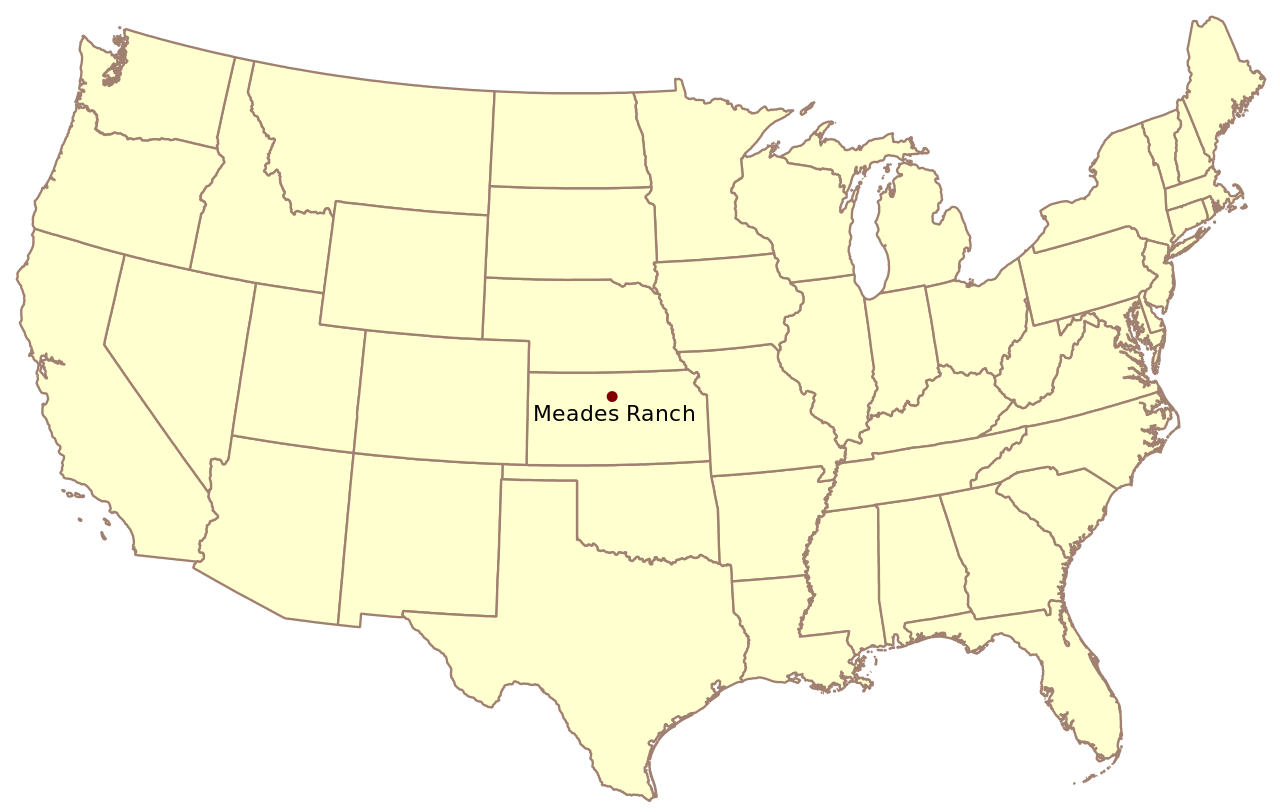 North American Datum of 1927 (NAD27)
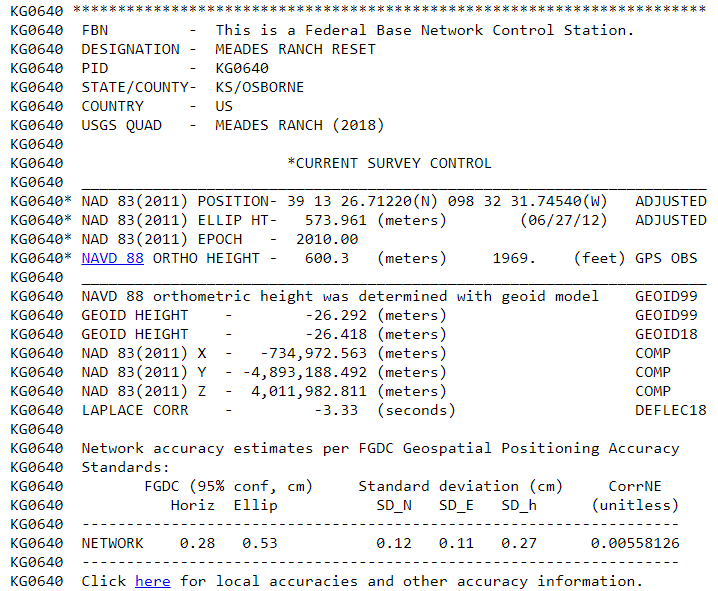 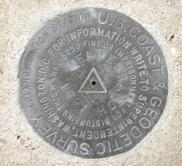 [Speaker Notes: -a great example to share is the North Ameiccan Datumof 1927

-what was selected as the Origin? a specific mark, that of PID KG0640
-it’s a triangulation station now on the property of one Kyle Brant.
-his contact info is in the datasheet and do give him a call a day in advance
--STORY: was passing by once on a return trip from CO to see family

-anyway, we define that mark as the origin and…
CLICK]
Reference System & Frame
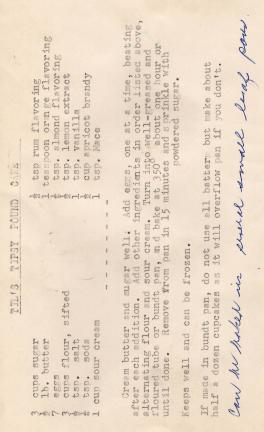 Before you can realize a Reference Frame… you must define a Reference System
Reference System:
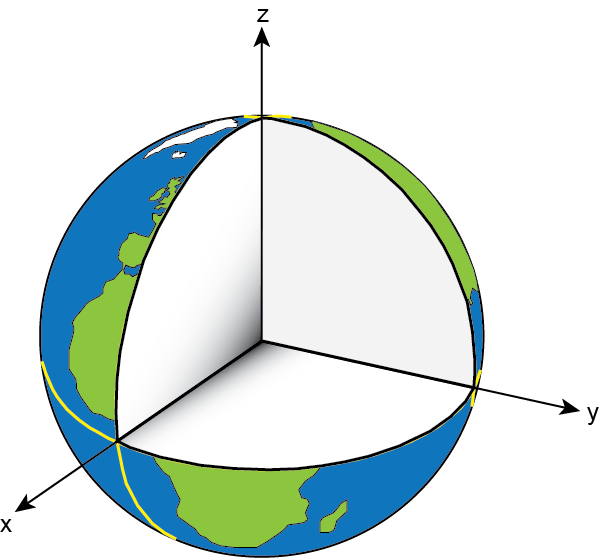 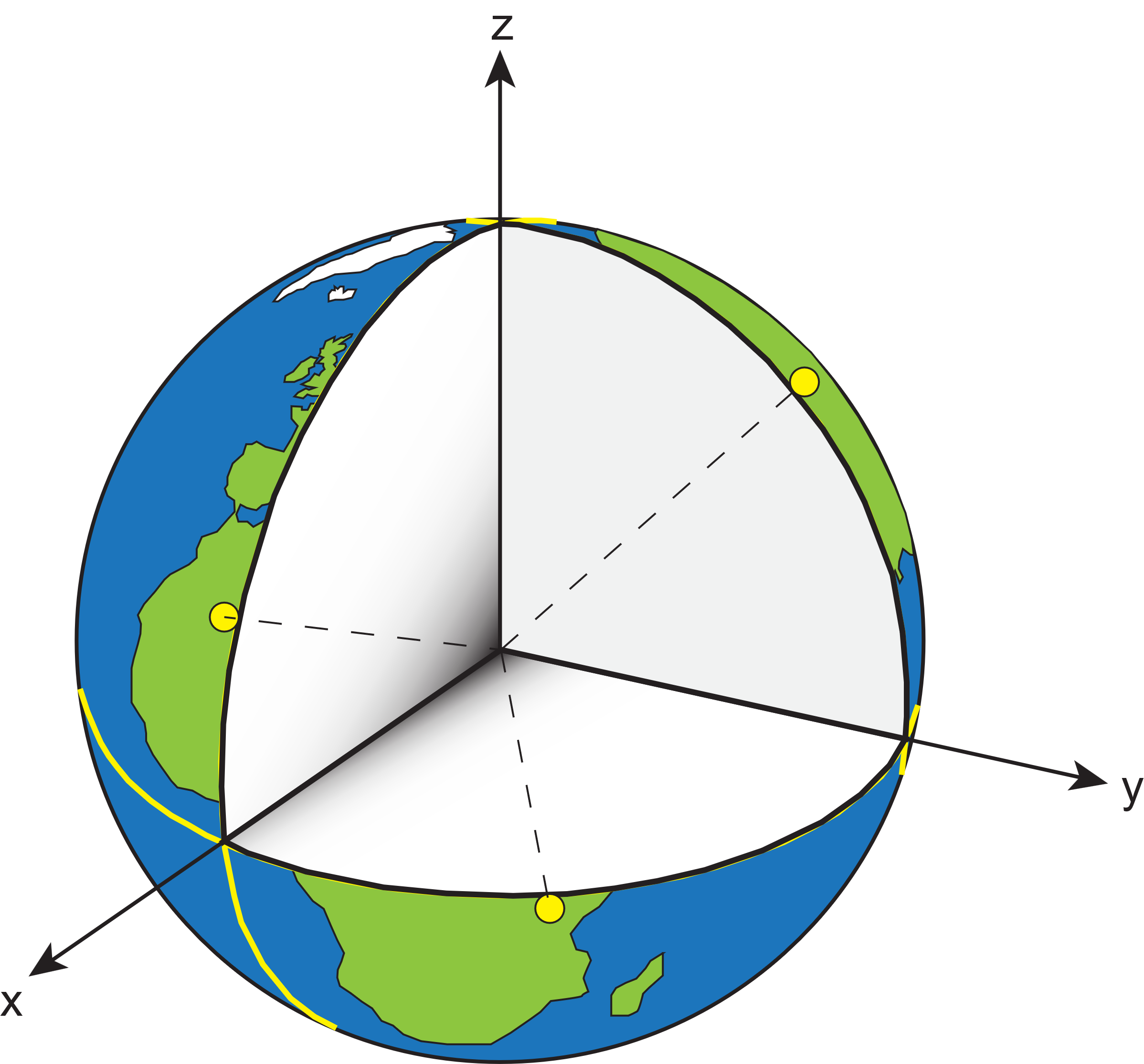 A set of prescriptions and conventions together with the modeling required to define a triad of coordinate axes1
-the recipe
Reference Frame:
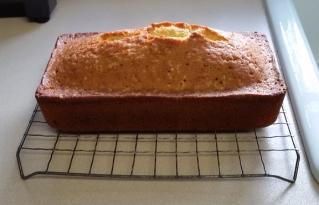 Realizes the system by means of coordinates of definite points that are accessible directly by occupation or observation1
= CORS
-the cake
1Springer Handbook of Global Navigation Satellite Systems, Ch. 2, p. 34
[Speaker Notes: An ITRS meets the following conditions: – Geocentric (origin is Earth centre of mass) – Uses the metre as the unit of length – Initial orientation given by BIH orientation at 1984 – The time evolution of the orientation is ensured by using a no-net rotation condition with regards to horizontal tectonic motions over the
whole earth.
• The ITRS is of very little use to the practitioner – we need a realisation (some coordinates)]
Reference System & Frame
International Terrestrial Reference System (ITRS)
IERS’s recipe
International Terrestrial Reference Frame
Realized by the ITRF Network (the SGT stations)
True for any System and Frame
Not just the ITRF
[Speaker Notes: Global: International GNSS Service (IGS) Network
The international standard since mid-1990s
Supported by IGS Analysis Centers (ACs)  NGS is one AC of seven total
Overall system sponsored by NASA
NSRS: NOAA CORS Network (NCN)
NGS processes/distributes data, but few are NGS-operated
Subset of NGS-operated CORS comprise the under construction NOAA Foundation CORS Network (NFCN)
Regional/State/Commonwealth/Local Networks
Real-Time Networks (RTN… aka “VRS”)
Currently semi-coupled to the NCN
NGS sees the future as a close coupling of other networks with the NCN so users can seamlessly and confidently work in the NSRS using their favorite regional/local CORS network]
Reference Frame
Reference System
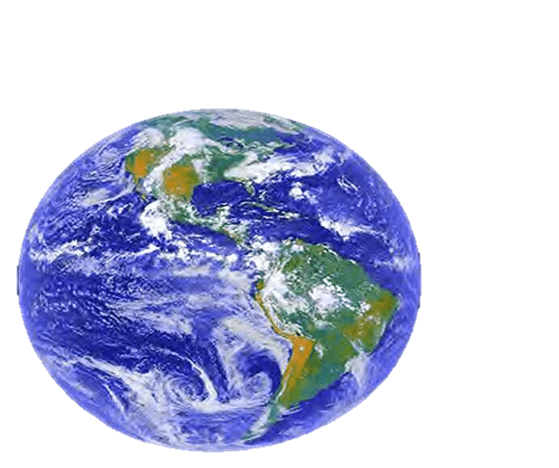 ITRF2020
GRS80 ellipsoid
NAD83
GRS = Geodetic Reference System
[Speaker Notes: -we’re going to back up and get to the non-egocentricity, stay with me here
-so there’s a nice little ellipse representing the shape of the GRS80 reference ellipsoid
CLICK
-what’s GRS80?  well, it’s a reference system (being a reference ellipsoid, a gravity model, and more).
-GRS80 in itself is not a datum, although you will see/hear some folks misinterpret that
CLICK
-now once you take that reference system/ellipsoid and you tie it to the origin of your choice… badabing!
-now you’ve got a datum (or reference frame)
CLICK
-in this case, we’re talking about that blue which is symbolizing an ellipsoid with it’s origin locked to the Center Mass of the earth
-which represents the ITRF2020
-you may be thinking “jeff what is the ITRF?”… don’t worry we’ll get there for now the concept is more important
CLICK
-so now let’s look at how NAD83 compares, the orange there, see it’s shape is the same GRS80 ellipsoid… but with a different origin point
-not quite aligned to CM, but close… not bad, it was the 80s maaaan, they did the best they could!
-jokes aside, a pretty amazing feet to have only “missed the mark” by a few meters, they didn’t have the satellite technology or computer power we have back in the late 70s when the calcs for NAD83 were being run
-props to those folks!
CLICK]
ITRF vs NAD83
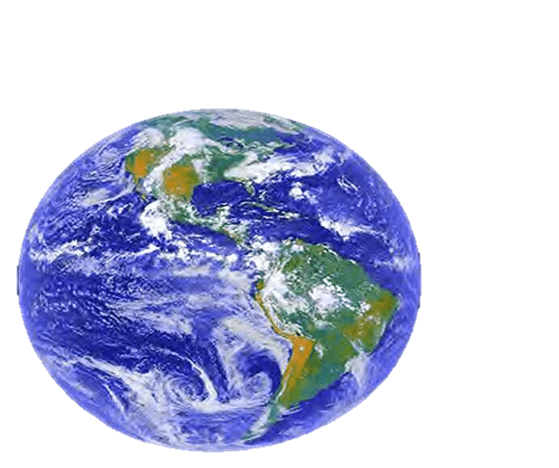 ITRF2020
GRS80 ellipsoid
NAD83
[Speaker Notes: --zooming in to setup for next slide—
-Let’s zoom in a little to examine that situation]
Different Center of Mass point
Earth’s
Surface
h14
h83
ITRF2020
origin
NAD83
origin
~2.2 meters
GRS80
ellipsoid
[Speaker Notes: -so there’s one quarter of both the NAD83 and ITRF2020 ellipsoid
CLICK
-important to note that both are using the same geometry (size, shape), the GRS80 ellipsoid, just with a different origin
CLICK
-so that dark red [maroon if you will] arrow there on the bottom left, it symbolizes and greatly exaggerates the difference between those origins
CLICK]
Update Center of Mass point of NAD83
Earth’s
Surface
h22
ITRF2020
NAD83
NATRF2022
GRS80
ellipsoid
Shift…
[Speaker Notes: -and we’ll visualize the plan to remove the non-egocentricity of NAD83 with a little animation
CLICK
-our orange NAD83 ellipsoid shift over to match up with out blue ITRF ellipsoid
-and now there we see the result in red, our new NATRF2022 ellipsoid
CLICK
-what do I like to point out here?
-we’re still utilizing the GRS80 reference ellipsoid as the basis for NATRF2022
-why? because the size and shape, well the scientists nailed it on that one, like I said earlier they just didn’t quite get the CM
CLICK]
Reference System & Frame
International Terrestrial Reference System (ITRS)
IERS’s recipe
International Terrestrial Reference Frame
Realized by the ITRF Network (the SGT stations)
True for any System and Frame
Not just the ITRF
National Spatial Reference System
NGS’s recipe
North American Terrestrial Reference Frame
Realized by the NOAA CORS Network
Accessible easily with GPS, by using OPUS
[Speaker Notes: Global: International GNSS Service (IGS) Network
The international standard since mid-1990s
Supported by IGS Analysis Centers (ACs)  NGS is one AC of seven total
Overall system sponsored by NASA
NSRS: NOAA CORS Network (NCN)
NGS processes/distributes data, but few are NGS-operated
Subset of NGS-operated CORS comprise the under construction NOAA Foundation CORS Network (NFCN)
Regional/State/Commonwealth/Local Networks
Real-Time Networks (RTN… aka “VRS”)
Currently semi-coupled to the NCN
NGS sees the future as a close coupling of other networks with the NCN so users can seamlessly and confidently work in the NSRS using their favorite regional/local CORS network]
NATRF2022
North American Terrestrial Reference Frame of 2022
will replace
NAD83
North American Datum of 1983
Technically, not just NATRF2022 but also its 3 sister TRFs…
Four TRFs for Modernized NSRS
North American Terrestrial Reference Frame of 2022
	(NATRF2022)

Pacific Terrestrial Reference Frame of 2022
	(PATRF2022)

Caribbean Terrestrial Reference Frame of 2022
	(CATRF2022)

Mariana Terrestrial Reference Frame of 2022
	(MATRF2022)
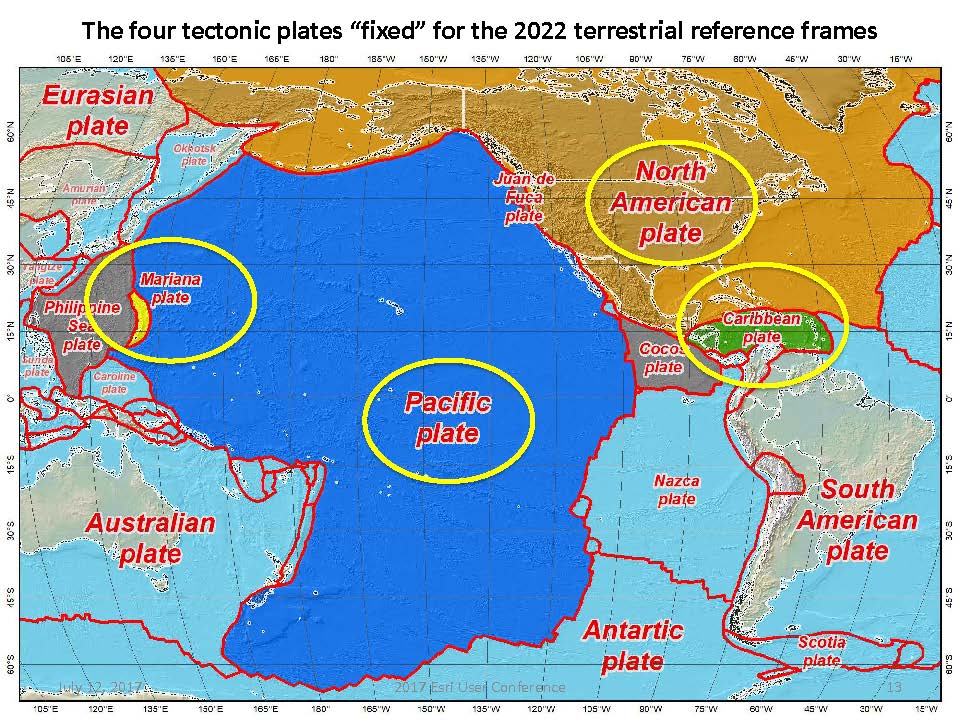 Plate Rotation visualized
Drift…
Four TRFs for Modernized NSRS
North American Terrestrial Reference Frame of 2022
	(NATRF2022)

Pacific Terrestrial Reference Frame of 2022
	(PATRF2022)

Caribbean Terrestrial Reference Frame of 2022
	(CATRF2022)

Mariana Terrestrial Reference Frame of 2022
	(MATRF2022)
Terrestrial Reference Frame?
Existing, accepted terminology
International TRF
first realization of the ITRF was 1988
NATRF2022 will be based on ITRF2020
[Speaker Notes: “Horizontal Datum” - misnomer for NAD83
Really is a Geometric Reference Frame]
International Terrestrial Reference Frame (ITRF)
Is native coordinate system for NCN.
Is what OPUS uses.
Is what most of world uses.
Is what NGA aligns WGS-84 to.
[Speaker Notes: So what is that acronym, ITRF?
-it is a global reference frame, the most widely adopted one, or the “gold standard” or the “Cadillac” or what-have-you
-ITRF is the internationally recognized standard
-who realizes the ITRF? well, NGS contributes to the realization but
CLICK
-The IERS is in responsible charge of defining, realizing and promoting the ITRF
-and the ITRF was formally adopted by the…yes, more acronyms
CLICK
 IUGG some years ago]
ITRF concept
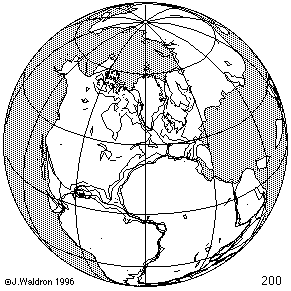 Watch the grid!
Epoch:
[Speaker Notes: Ok, now ITRF mentioned a couple slides ago.
Most simplistic way to explain ITRF is to watch this animation.
This is a very loose representation/visualization of what the ITRF is, a characterization only.]
Plate-Fixed NSRS TRFs
NATRF
Frame = rotating
	(relative to ITRF)
NA Plate = constant
	(relative to NATRF2022)
ITRF
Frame = constant
NA Plate = rotating
[Speaker Notes: We say “NATRF2022” is “fixed” to the N.A. Plate, making it a “plate fixed” frame

-the frame is constant to itself, but rotating within ITRF, and moving in a different direction than the other 3 frames]
ITRF – constant frame, rotating plate
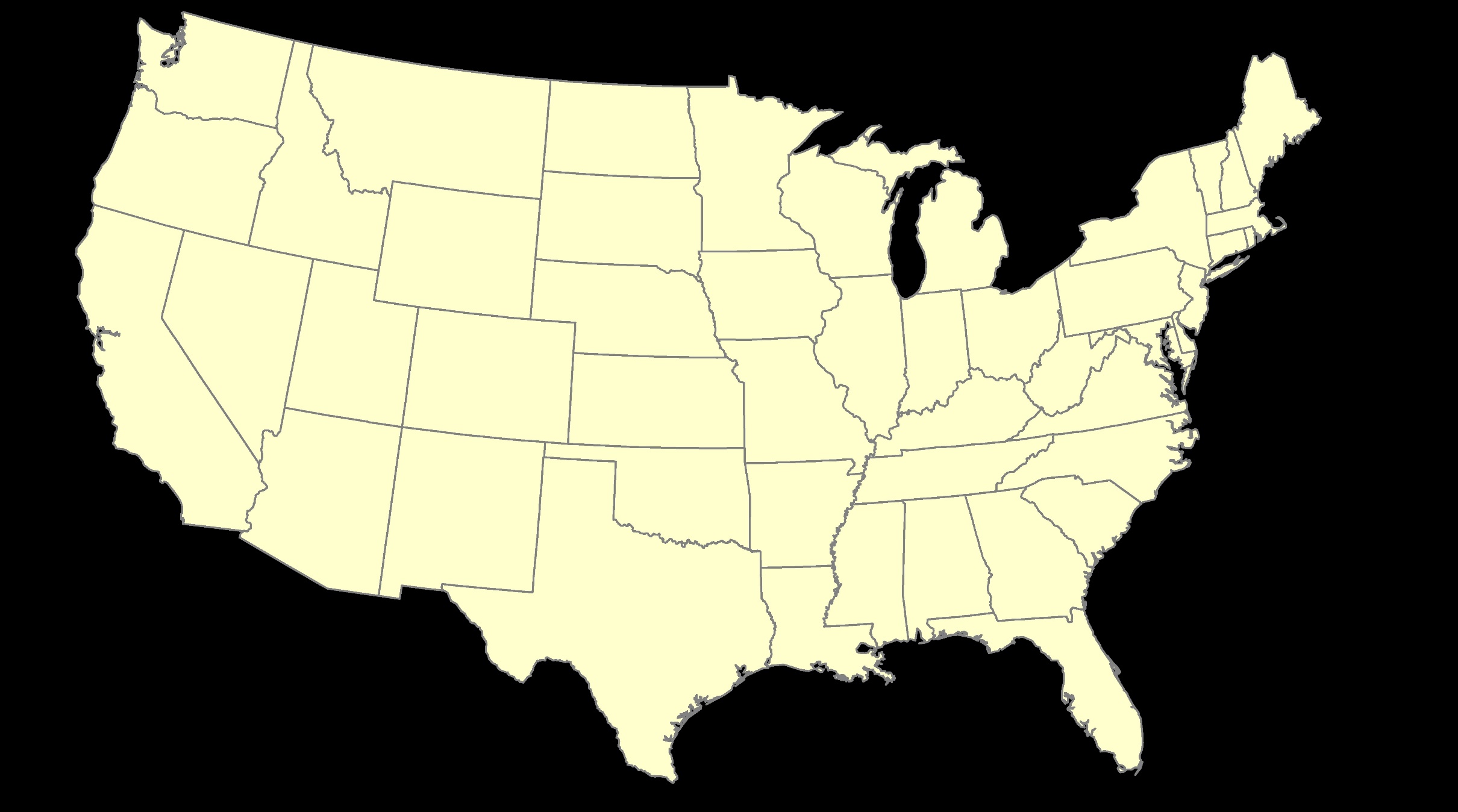 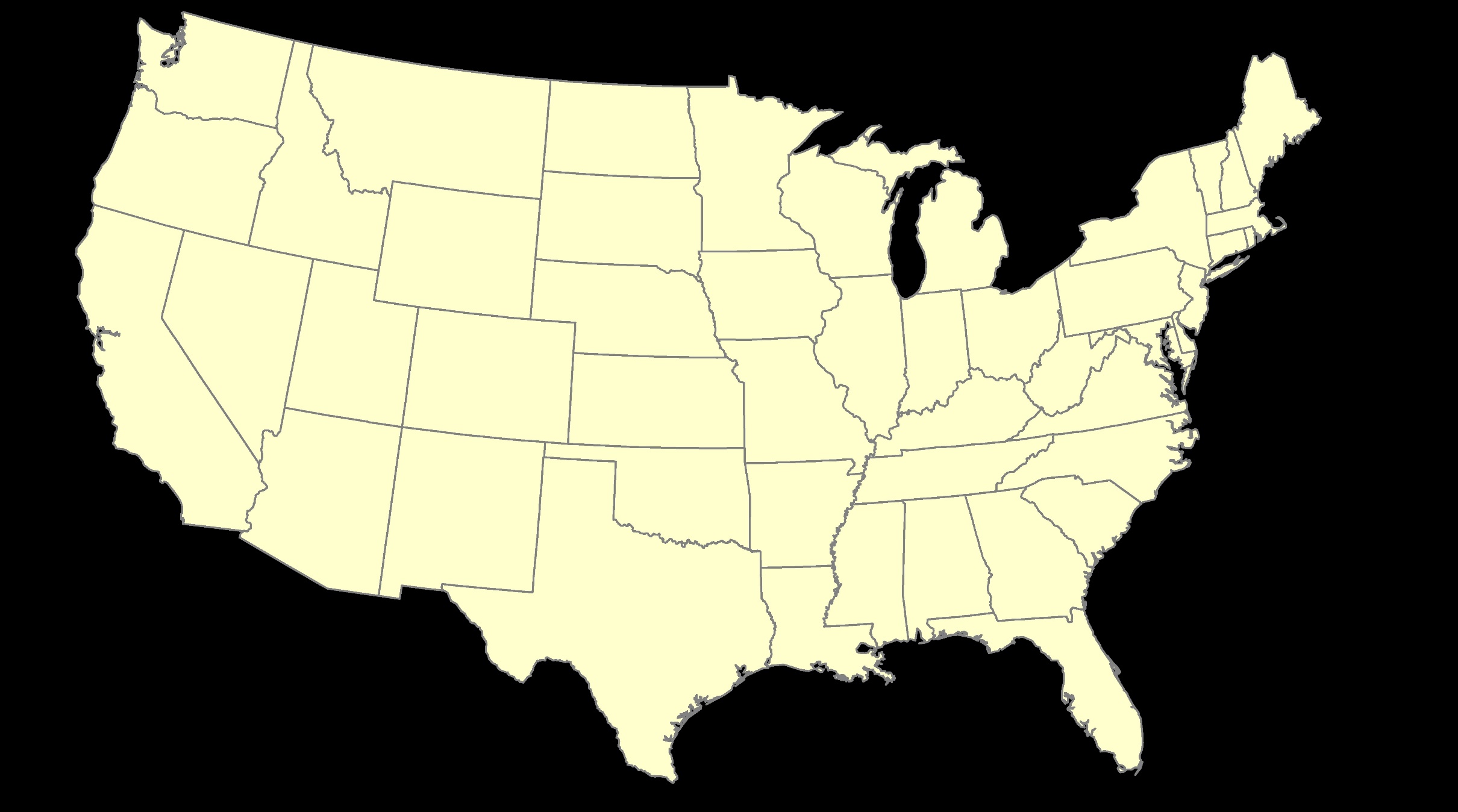 NATRF – rotating frame, constant with plate
Plate-Fixed
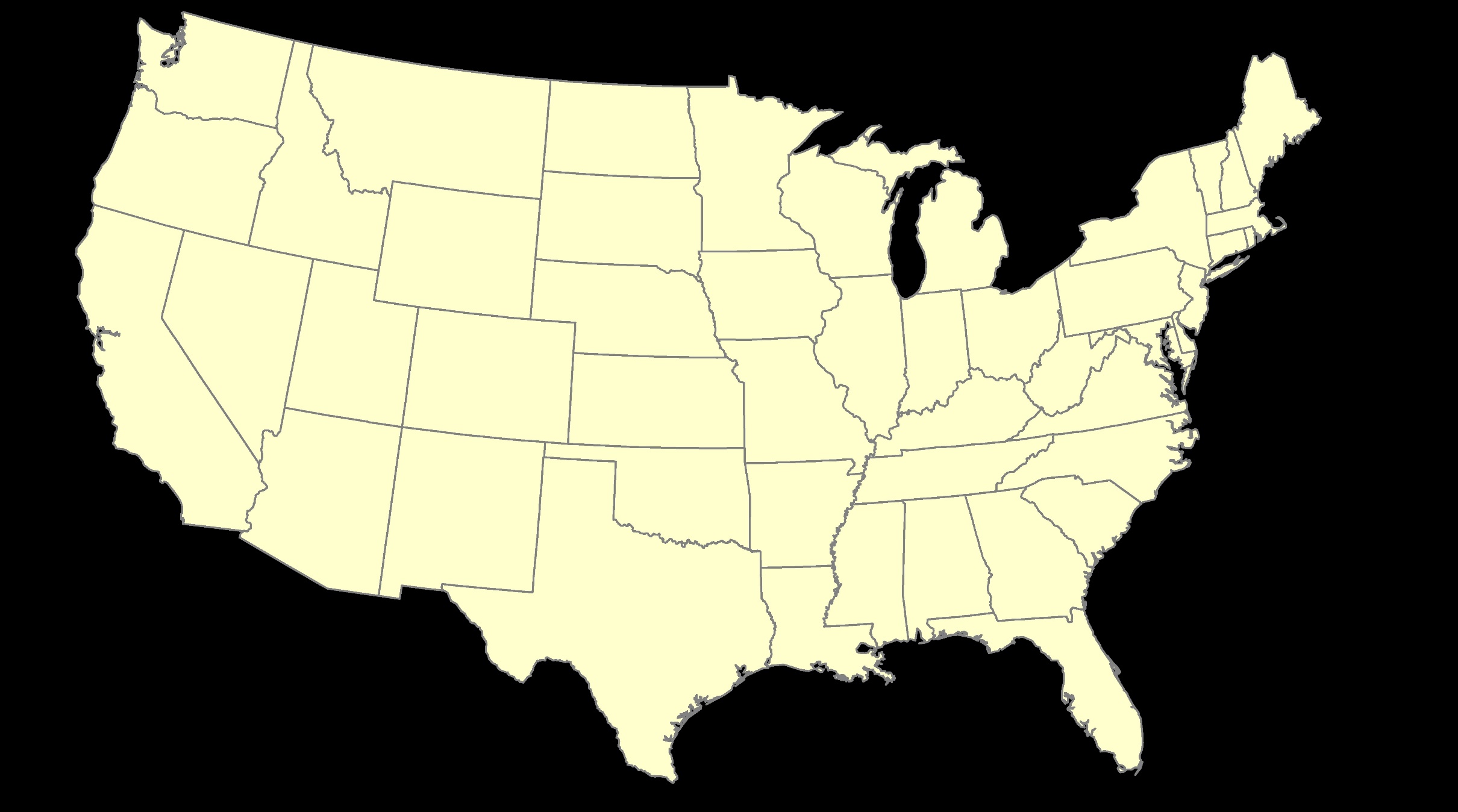 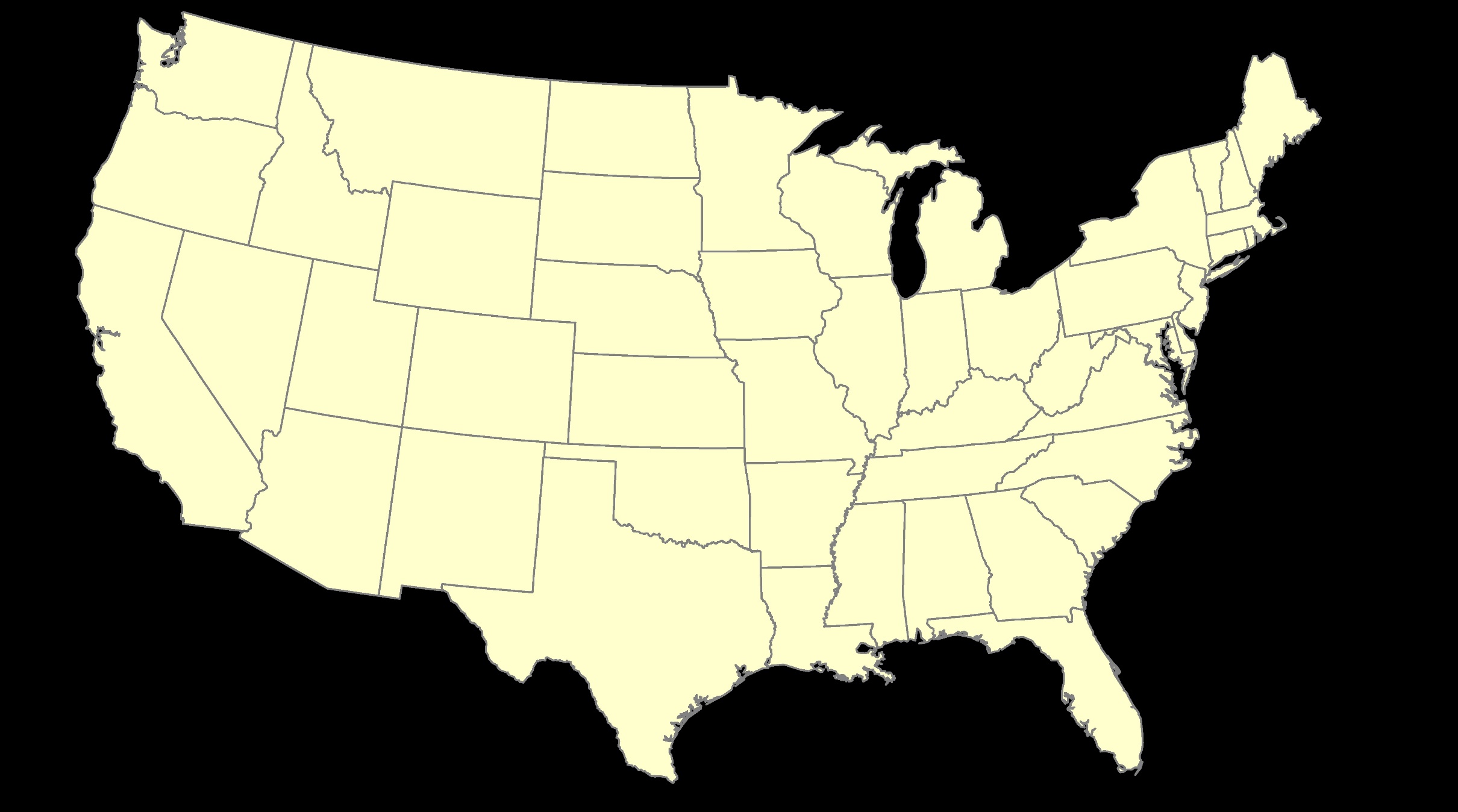 if you know epoch
ITRF or NATRF – your choice if you know epoch
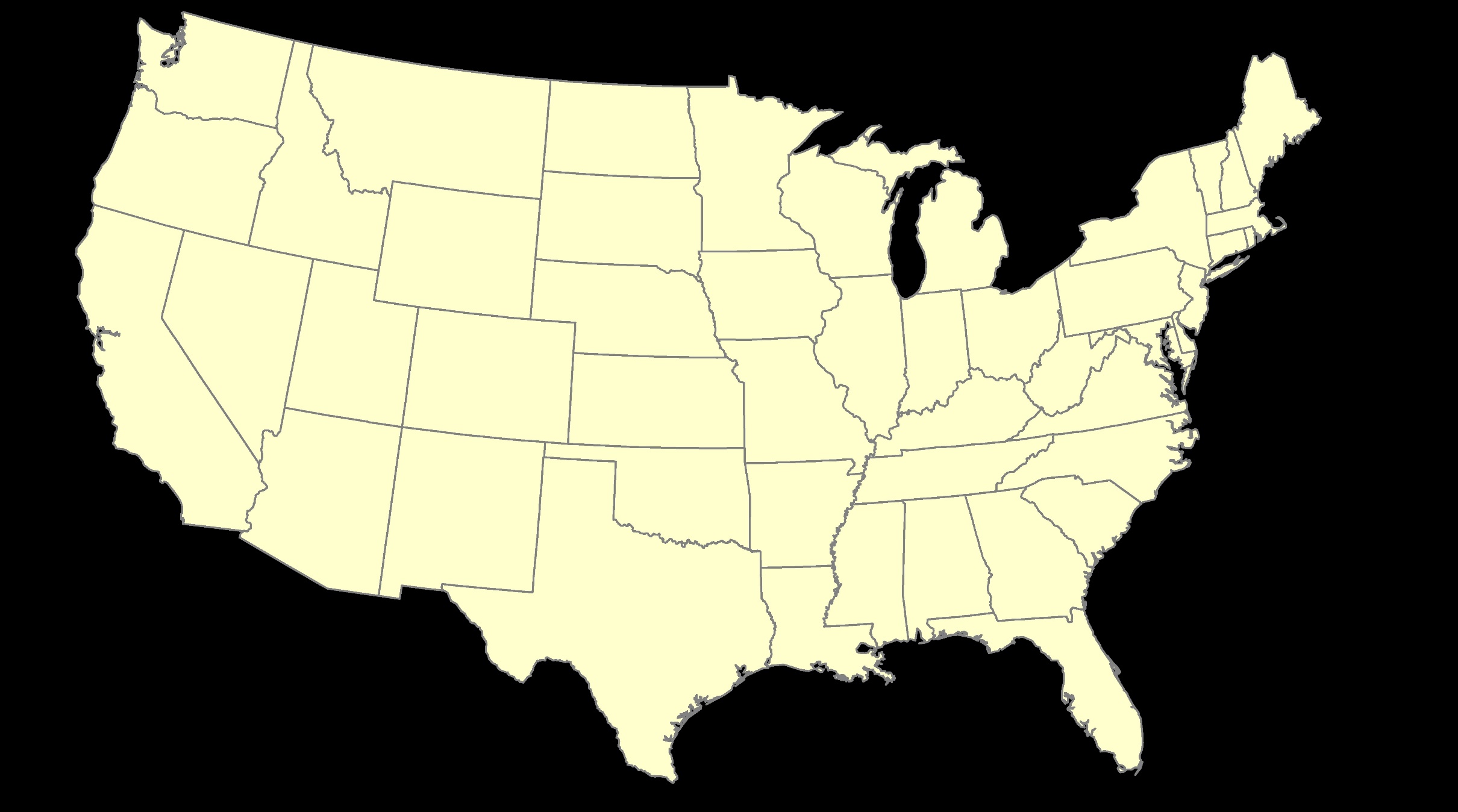 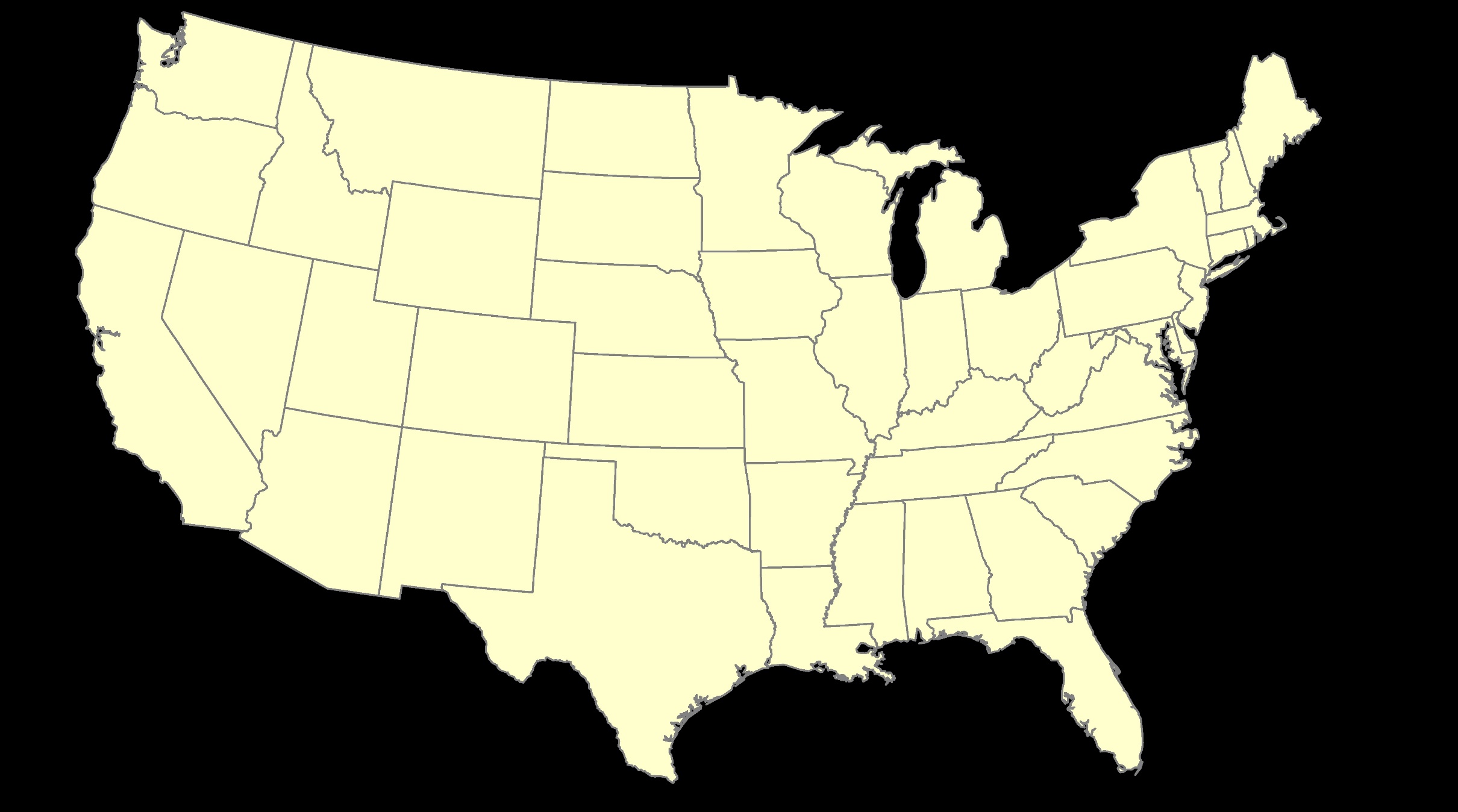 But how?
Decades of continuously logged GPS data from the NOAA CORS Network (NCN).
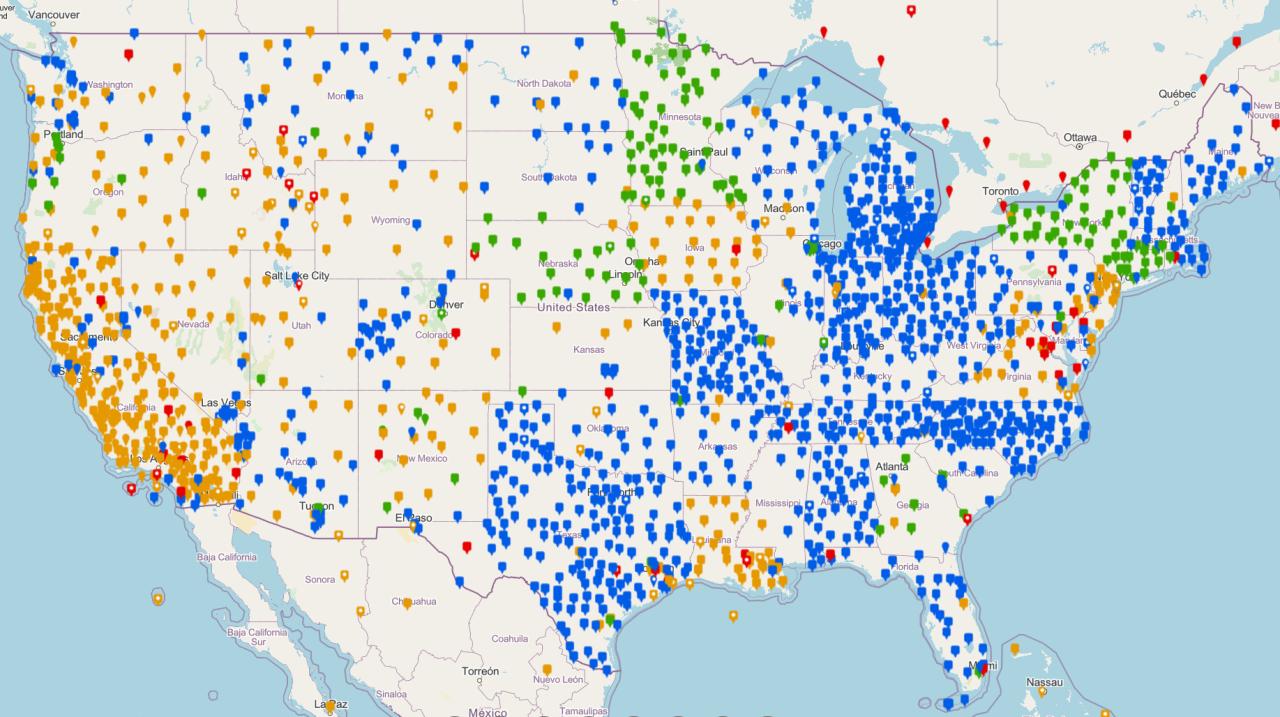 NOAA CORS Network (NCN)
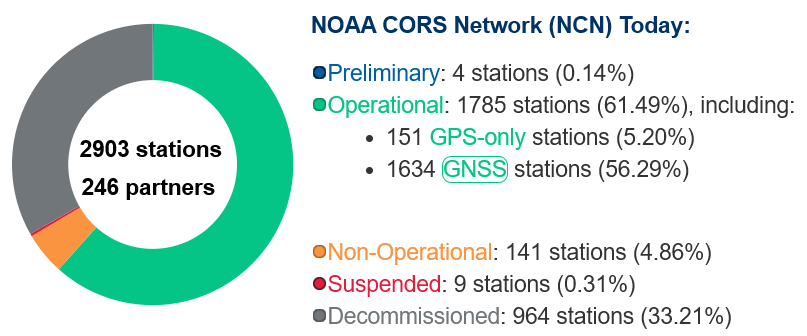 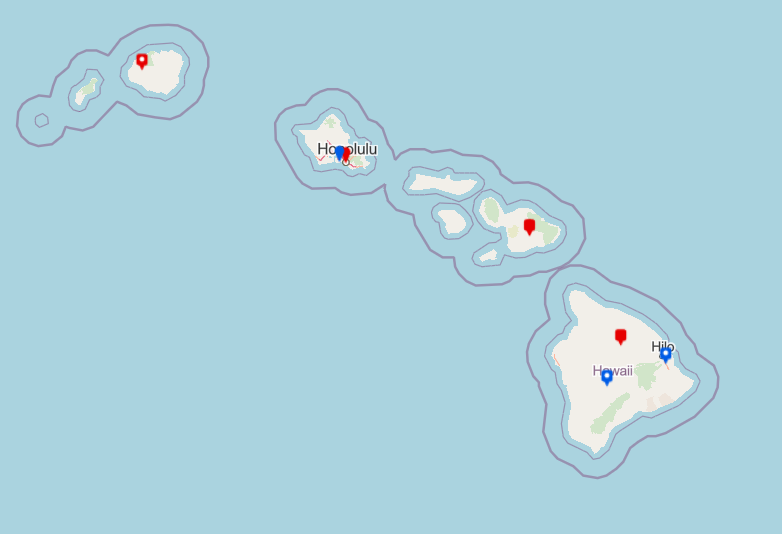 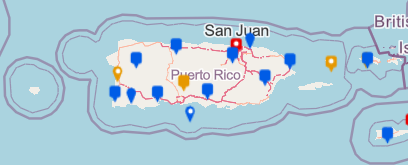 [Speaker Notes: The NOAA CORS Network is a multi-purpose, multi-agency cooperative endeavor, combining the efforts of hundreds of government, academic, and private organizations. 

The stations are independently owned and operated. 

Each agency shares their GNSS observations and station metadata with NGS, which are analyzed and archived.

The data is distributed free of charge with multiple forms of access.]
Continuously Operating Reference Station
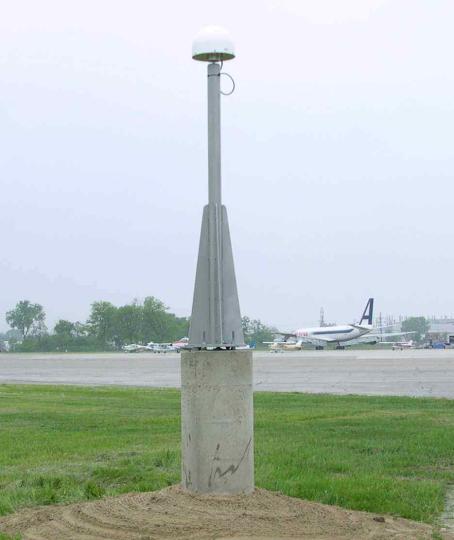 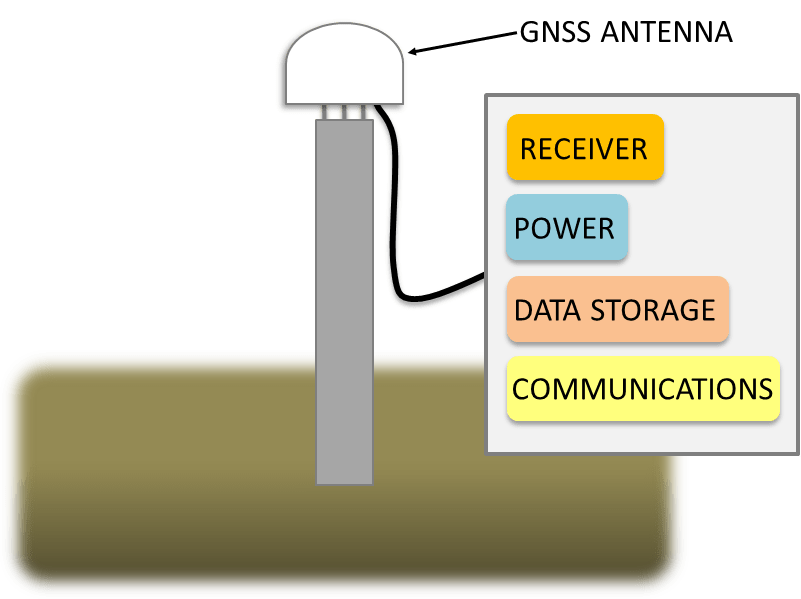 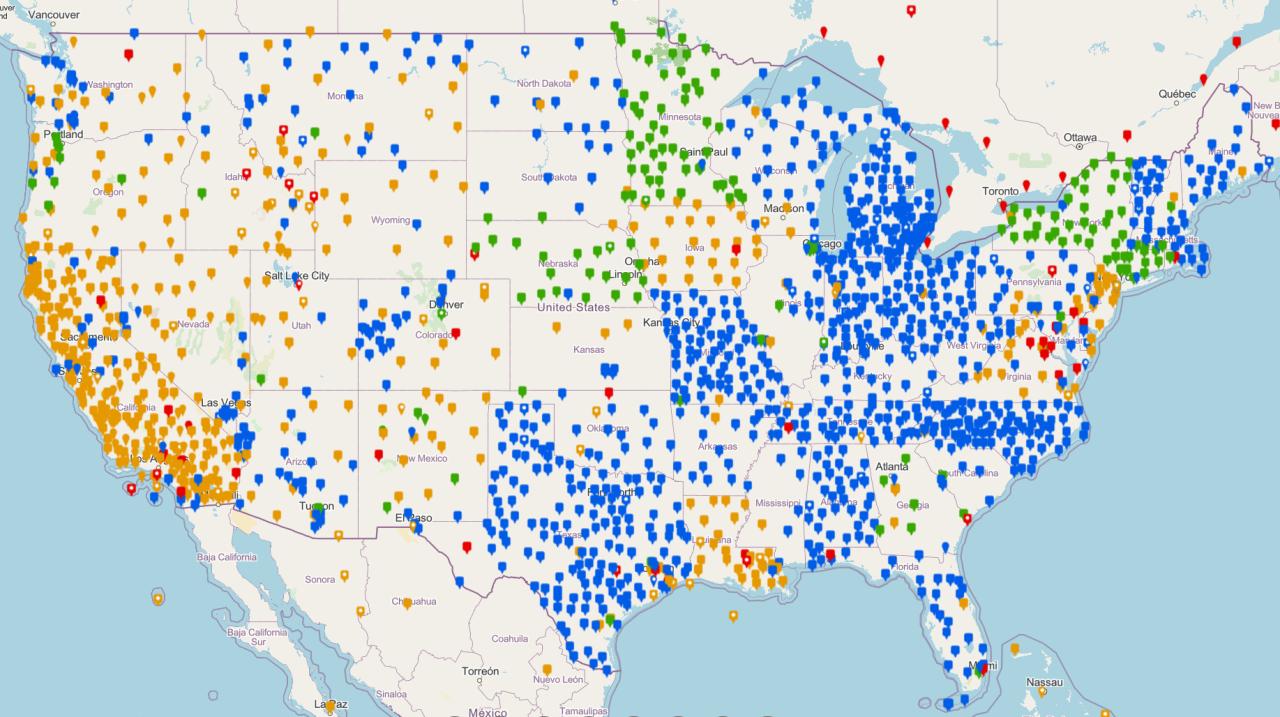 NOAA CORS Network (NCN)
NATRF – rotating frame, constant with plate
Plate-Fixed
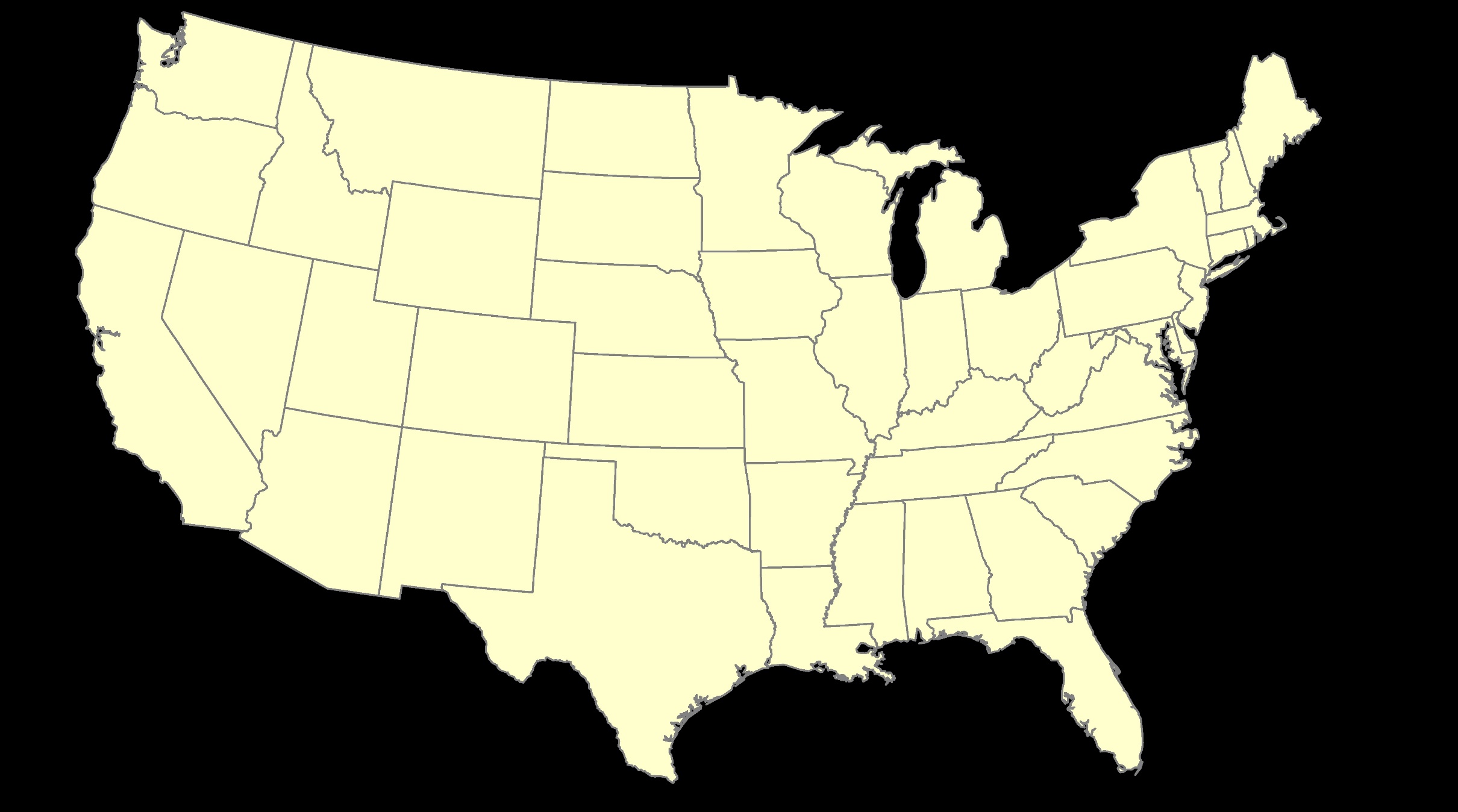 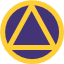 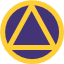 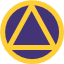 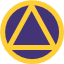 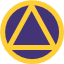 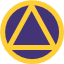 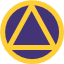 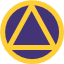 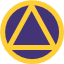 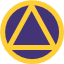 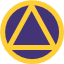 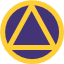 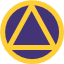 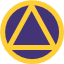 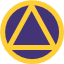 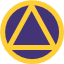 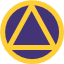 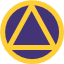 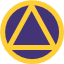 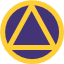 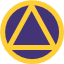 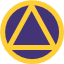 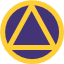 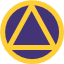 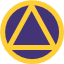 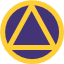 = CORS
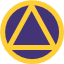 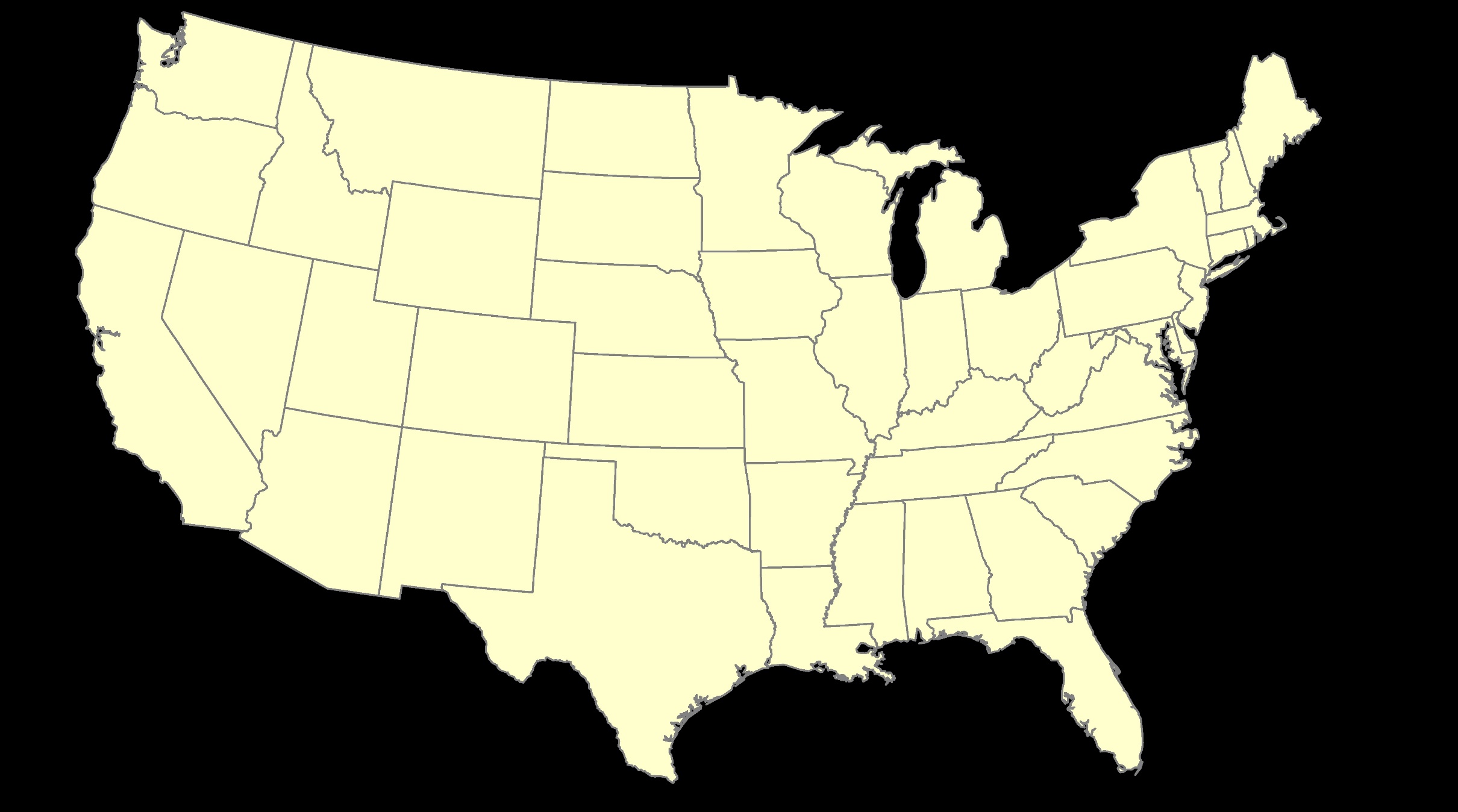 ITRF or NATRF
Plate-Fixed
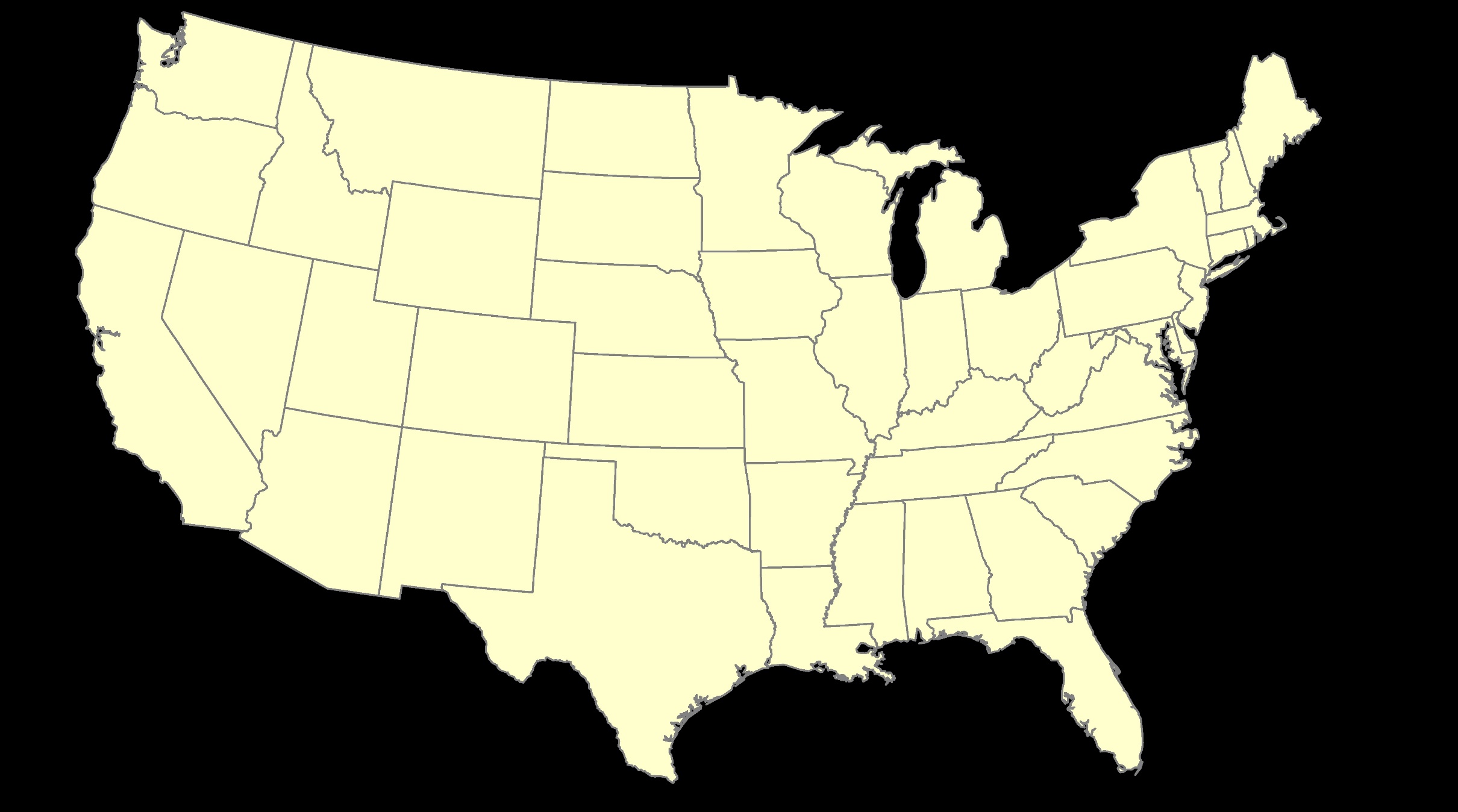 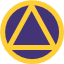 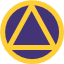 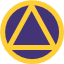 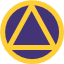 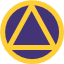 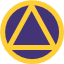 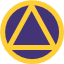 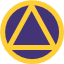 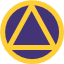 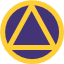 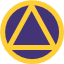 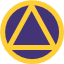 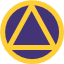 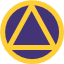 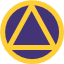 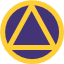 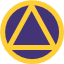 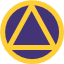 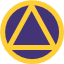 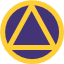 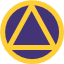 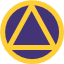 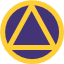 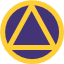 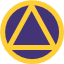 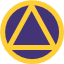 = CORS
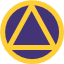 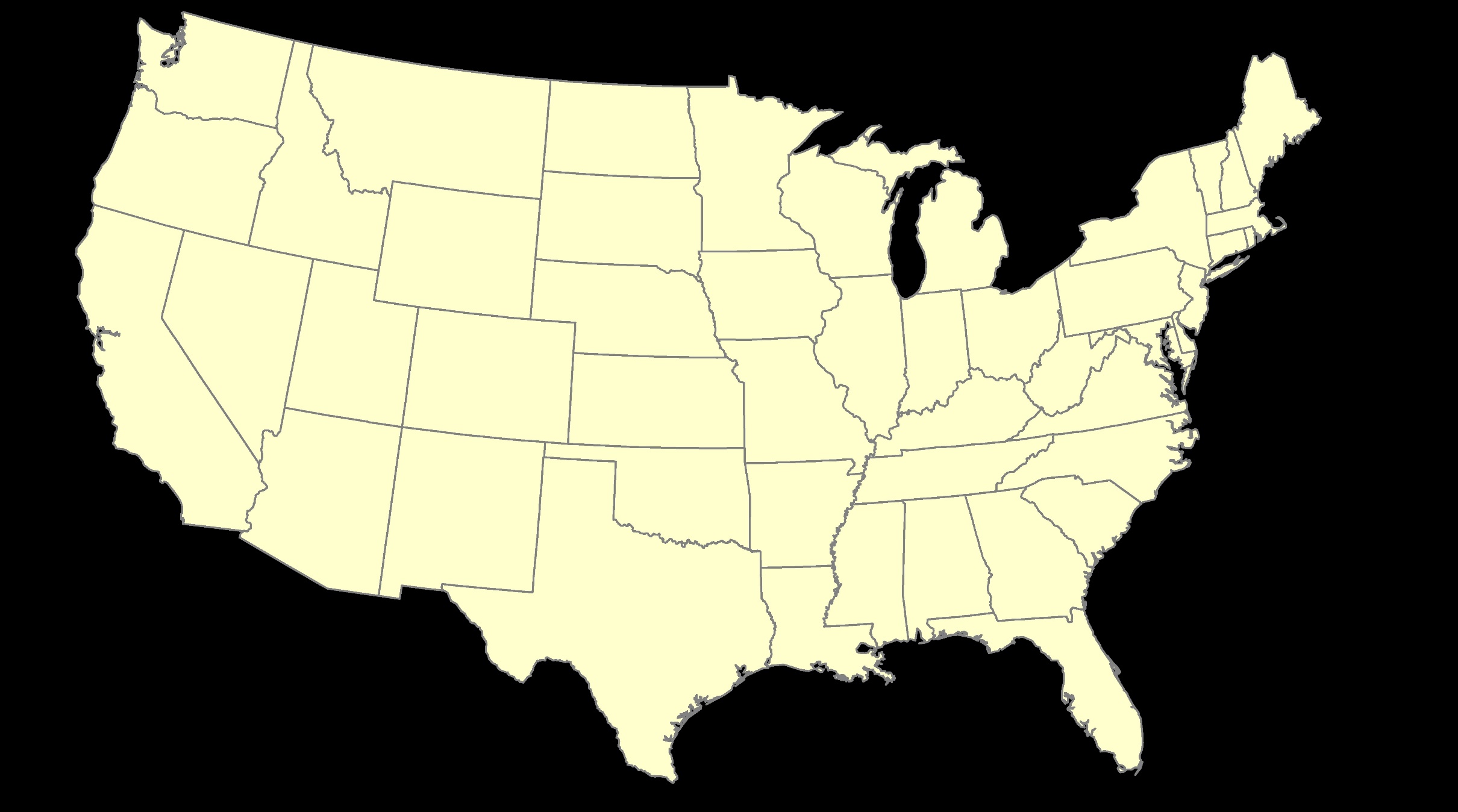 [Speaker Notes: ITRF is independent of any plates, tied to the layer below, 
-”plate-agnostic” if we want to sound all silicon valley ish
-the plates go down about 200 km (125 mi) deep below our feet right now, as we’re on a continental plate
--(oceanic plates are roughly half the thickness, like 100 km)
- but thickness of the tectonic plates varies greatly, from down to 15 km up over the 200 km I mentioned earlier]
Terminology – Time/4D
Epoch
eh-puck? ee-pock? … to-may-to, to-mah-to
an instant of time; timestamp
astronomy & geodesy use a decimal date
2021.4762 = 23 June 2021 @ 19:16:00
using epochs is important, not your format
start preparing to assign epochs to your data
[Speaker Notes: -Where do you see an Epoch right now in NGS data?
CLICK

Datasheets! there you see the epoch of 2010.0
and of course OPUS Solution Reports!

note that in blue over there on the right you’ll see another epoch, in the ITRF, which I will explain later on]
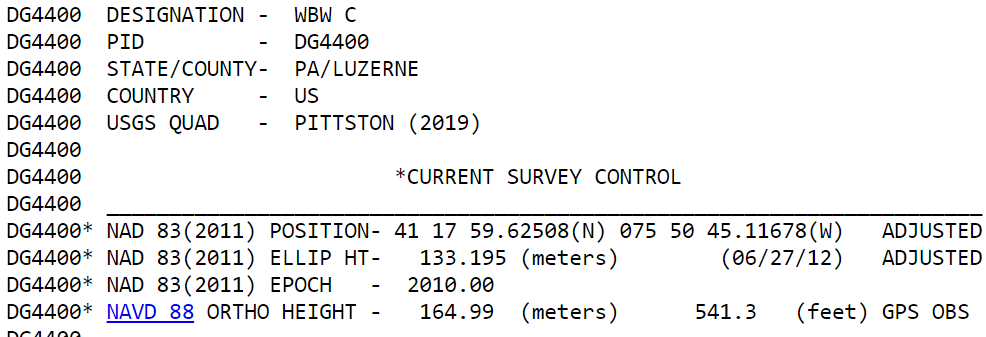 [Speaker Notes: -Where do you see an Epoch right now in NGS data?

Datasheets! there you see the epoch of 2010.0
and of course OPUS Solution Reports!

note that in blue over there on the right you’ll see another epoch, in the ITRF, which I will explain later on]
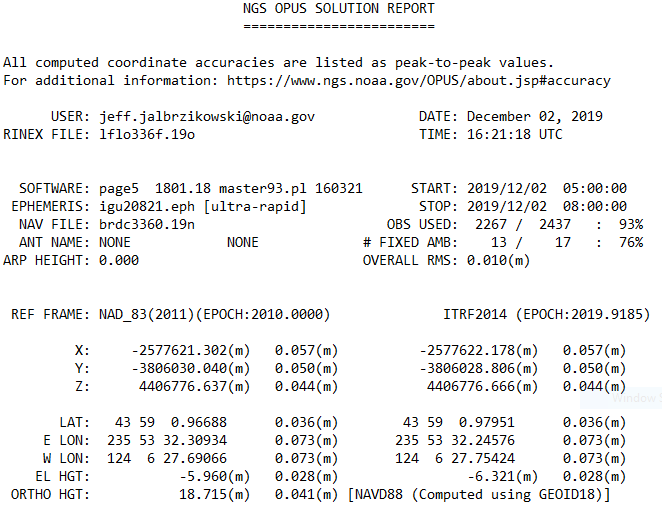 Reference Epoch
Survey Epoch
[Speaker Notes: -Where do you see an Epoch right now in NGS data?

and of course OPUS Solution Reports!

note that in blue over there on the right you’ll see another epoch, in the ITRF, which I will explain later on]
What is a Reference Epoch?
If you use NAD83 you’re already using one, but probably didn’t know it.
First let’s look at complete nomenclature…
Complete NAD83 Nomenclature
NAD83(2011) epoch 2010.00
Realization
(aka Datum Tag)
Epoch
(in the case of NAD83, a Reference Epoch)
Geometric
Datum
NAD83(1986) epoch 1984.00
NAD83(HARN) epoch 1993.62
NAD83(CORS96) epoch 2002.00
NAD83(2007) epoch 2007.00
NAD83(2011) epoch 2010.00
ITRF2014 epoch 2019.9185
IGS08 epoch 2005.00
NATRF2022 epoch 2020.00
Other NAD83 Reference Epochs
NAD83(1986) epoch 1984.00
NAD83(HARN) epoch 1993.62
NAD83(CORS96) epoch 2002.00
NAD83(2007) epoch 2007.00
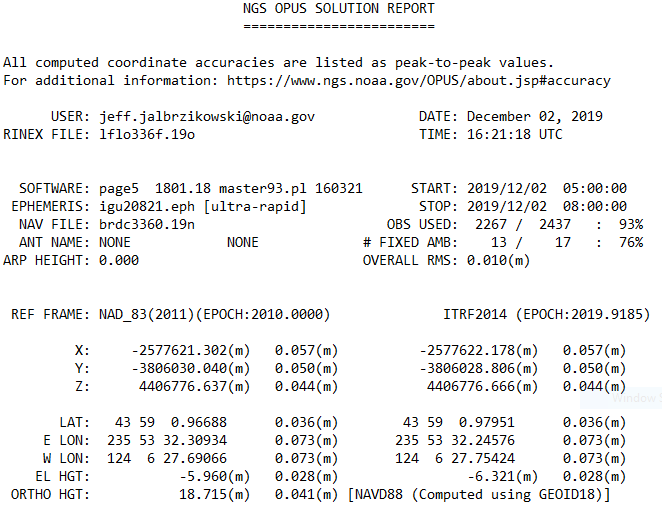 Reference Epoch
Survey Epoch
[Speaker Notes: -Where do you see an Epoch right now in NGS data?

and of course OPUS Solution Reports!

note that in blue over there on the right you’ll see another epoch, in the ITRF, which I will explain later on]
What is a Survey Epoch?
If you use OPUS you’re already using one, but perhaps unaware.
Complete ITRF Nomenclature
ITRF2014 (epoch 2021.0276)
Epoch
(in the above example, a Survey Epoch)
Geometric
Datum
NAD83(1986) epoch 1984.00
NAD83(HARN) epoch 1993.62
NAD83(CORS96) epoch 2002.00
NAD83(2007) epoch 2007.00
NAD83(2011) epoch 2010.00
ITRF2014 epoch 2019.9185
IGS08 epoch 2005.00
NATRF2022 epoch 2020.00
ITRF Reference Epochs
Examples of ITRF Survey Epoch
ITRF92 epoch 1988.0 
ITRF2000 epoch 1997.0
ITRF2005 epoch 2000.0
ITRF2008 epoch 2005.0
ITRF2014 epoch 2010.0
ITRF2008 epoch 2012.2011
IGS08 epoch 2006.7572
ITRF2014 epoch 2017.4457
ITRF2014 epoch 2019.9185
ITRF2014 epoch 2021.0276
Epochs in Current NSRS
Reference Epoch (RE)
Survey Epoch (SE)
Position after propagated back in time from SE to RE
Seen on OPUS Solution
Used in NAD 83
Ground movement will be hidden
Position at the moment of survey data collection
Seen on OPUS Solution
Necessary for ITRF
Ground movement will be illustrated
Epochs in Modernized NSRS
Reference Epoch (RE)
Survey Epoch (SE)
Position after propagated back in time from SE to RE
Used in NATRF2022
REC = RE Coordinate
Ground movement will be hidden
Position at the moment of survey data collection
Used in NATRF2022
SEC = SE Coordinate 
Ground movement will be illustrated
4D alignment – Epochs
One epoch in which ITRF2020 will be equal to NATRF2022… 

At 00:00 on January 01, 2020 any given coordinates in
ITRF2020 (epoch 2020.0) = NATRF2022 (epoch 2020.0)
[Speaker Notes: After that, they diverge and continue to do so, we’ll visualize that soon]
Coordinate Operations
Convert
change the type of coordinate
NAD83(2011) latitude & longitude  NAD83(2011) SPCS
Transform
change the datum of coordinate
NGVD29 height  NAVD88 height
NAD 27 latitude & longitude  NAD 83(2011) latitude & longitude
Propagate
change the epoch of coordinate
NATRF2022 epoch 2023.243 to NATRF2022 epoch 2020.000
[Speaker Notes: Historically NGS has been inconsistent with these top two words.  
Going forward, we will use them as:
Conversion:  Meaning to change the type of coordinate without changing the datum or frame
Transformation:  Meaning to change the datum or frame, without changing the type of coordinate]
How will you propagate coordinates back in time from SE to RE?
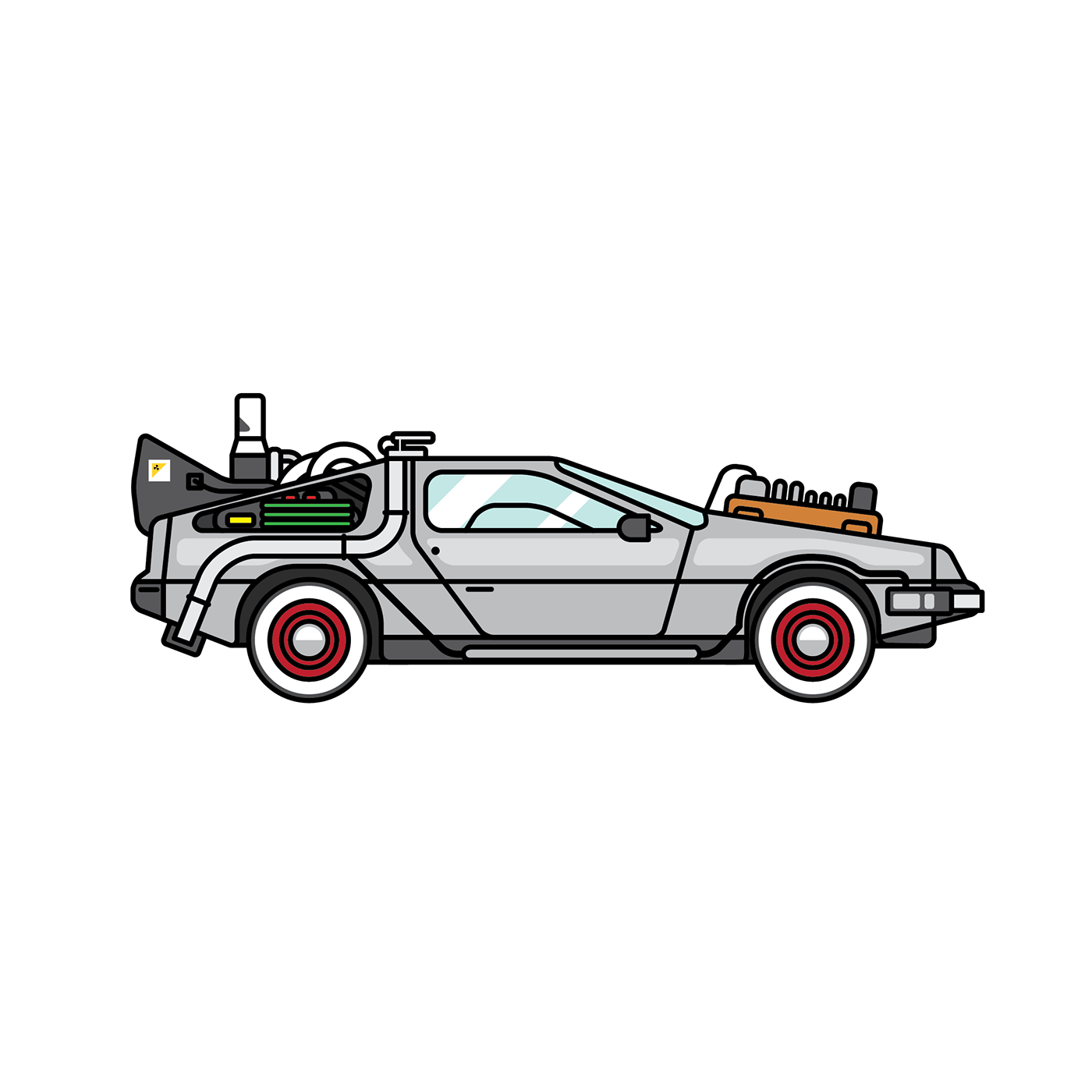 NCAT
NGS Coordinate Conversion And Transformation Tool (NCAT)
Epochs/Time/4D
[Speaker Notes: -so you’ve probably seen that phrase that I have front and center here, NSRS Modernization
-that’s the blanket term we use to refer to not just the new datums but other updates]
NGS Coordinate Conversion And Transformation Tool (NCAT)
[Speaker Notes: NCAT includes the functionality of previous NGS tools:
NADCON 5.0
XYZWIN 2.0
UTMS 2.1
SPC83 2.1
USNG 2.3
Includes error estimate of transformation per point.
Available as the single-point graphic seen here, multi-point upload/download, as a downloadable executable fie to run from the DOS prompt, and as web services for inclusion in your own 
It’s a great tool.  Anyone using]
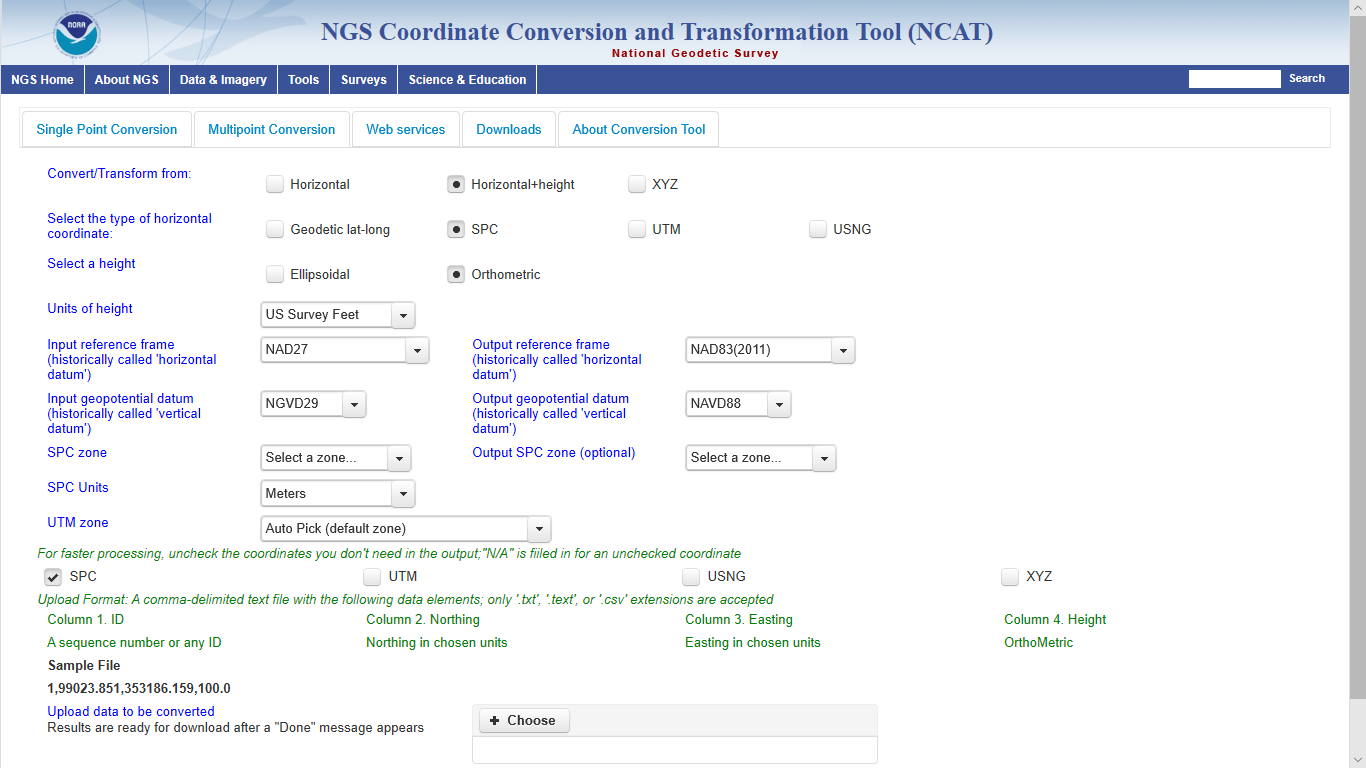 NGS Coordinate Conversion And Transformation Tool (NCAT)
[Speaker Notes: NCAT includes the functionality of previous NGS tools:
NADCON 5.0
XYZWIN 2.0
UTMS 2.1
SPC83 2.1
USNG 2.3
Includes error estimate of transformation per point.
Available as the single-point graphic seen here, multi-point upload/download, as a downloadable executable fie to run from the DOS prompt, and as web services for inclusion in your own 
It’s a great tool.  Anyone using]
NCAT is available via web services
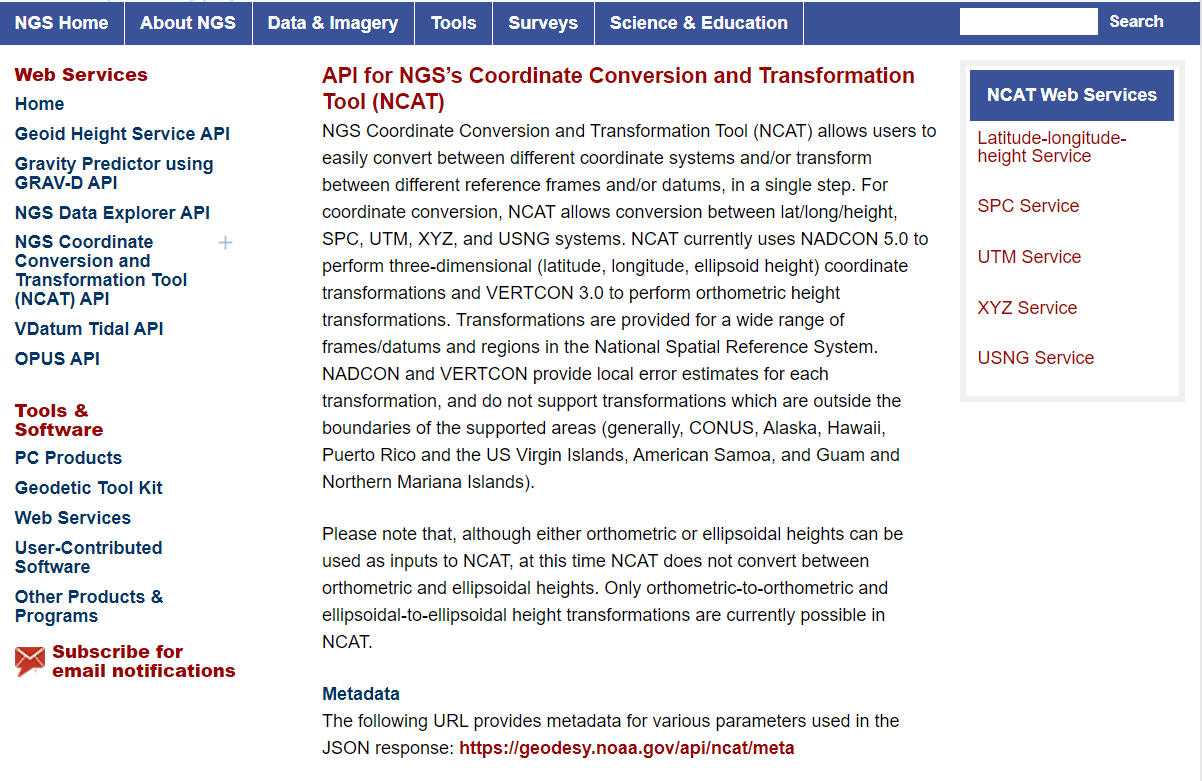 NCAT is available via web services
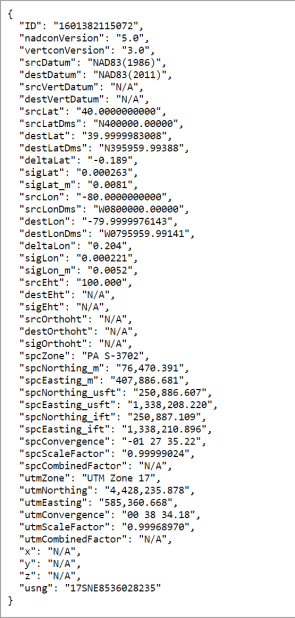 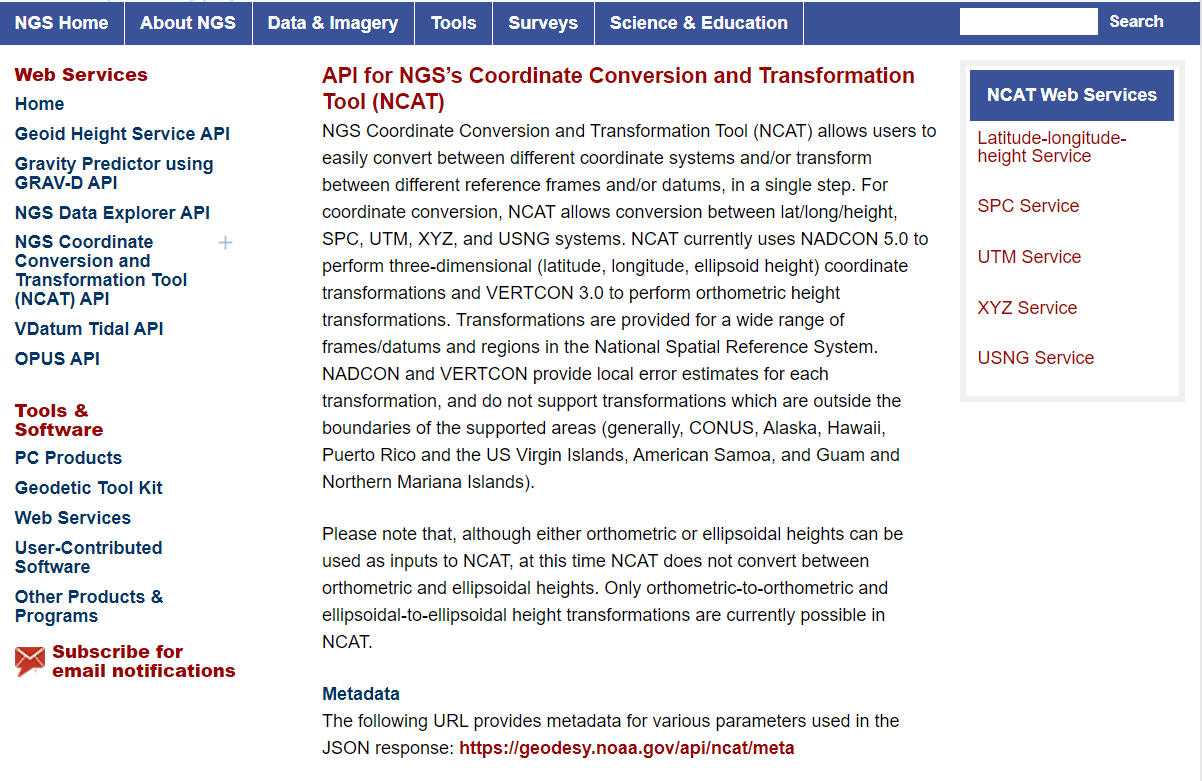 Note that each operation is a separate service
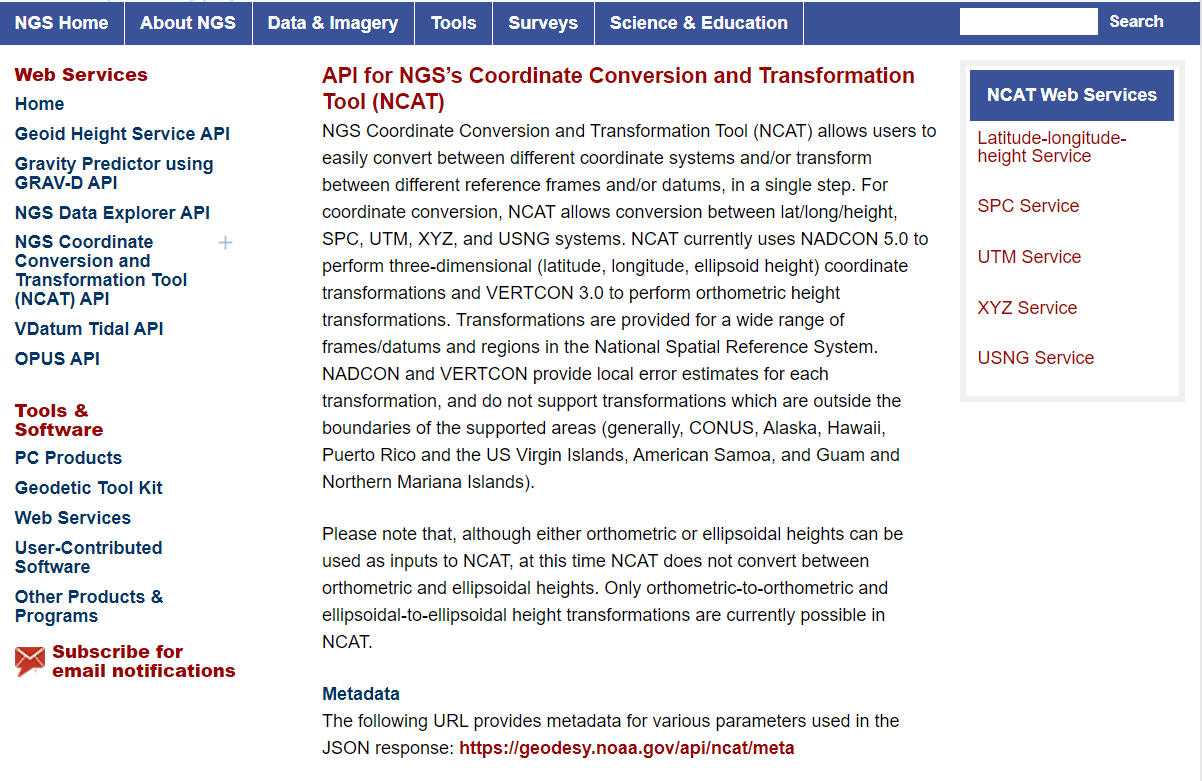 Struggling?
Contact us.
We can help!
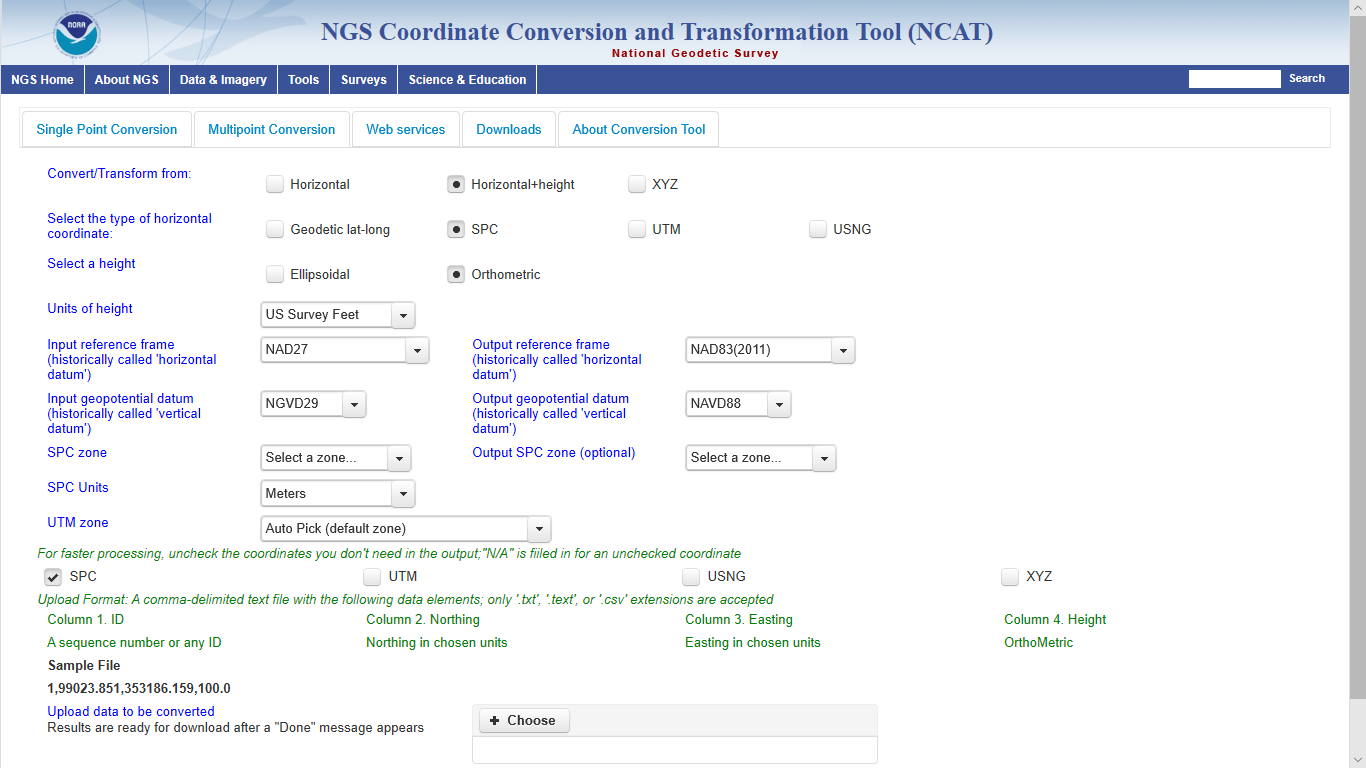 NGS Coordinate Conversion And Transformation Tool (NCAT)
[Speaker Notes: NCAT includes the functionality of previous NGS tools:
NADCON 5.0
XYZWIN 2.0
UTMS 2.1
SPC83 2.1
USNG 2.3
Includes error estimate of transformation per point.
Available as the single-point graphic seen here, multi-point upload/download, as a downloadable executable fie to run from the DOS prompt, and as web services for inclusion in your own 
It’s a great tool.  Anyone using]
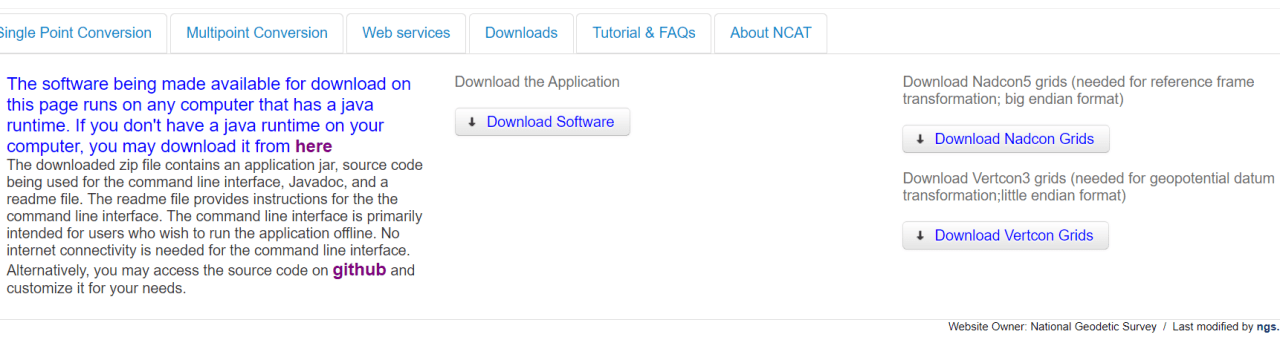 NGS Coordinate Conversion And Transformation Tool (NCAT)
[Speaker Notes: NCAT includes the functionality of previous NGS tools:
NADCON 5.0
XYZWIN 2.0
UTMS 2.1
SPC83 2.1
USNG 2.3
Includes error estimate of transformation per point.
Available as the single-point graphic seen here, multi-point upload/download, as a downloadable executable fie to run from the DOS prompt, and as web services for inclusion in your own 
It’s a great tool.  Anyone using]
NCAT source code is on GitHub
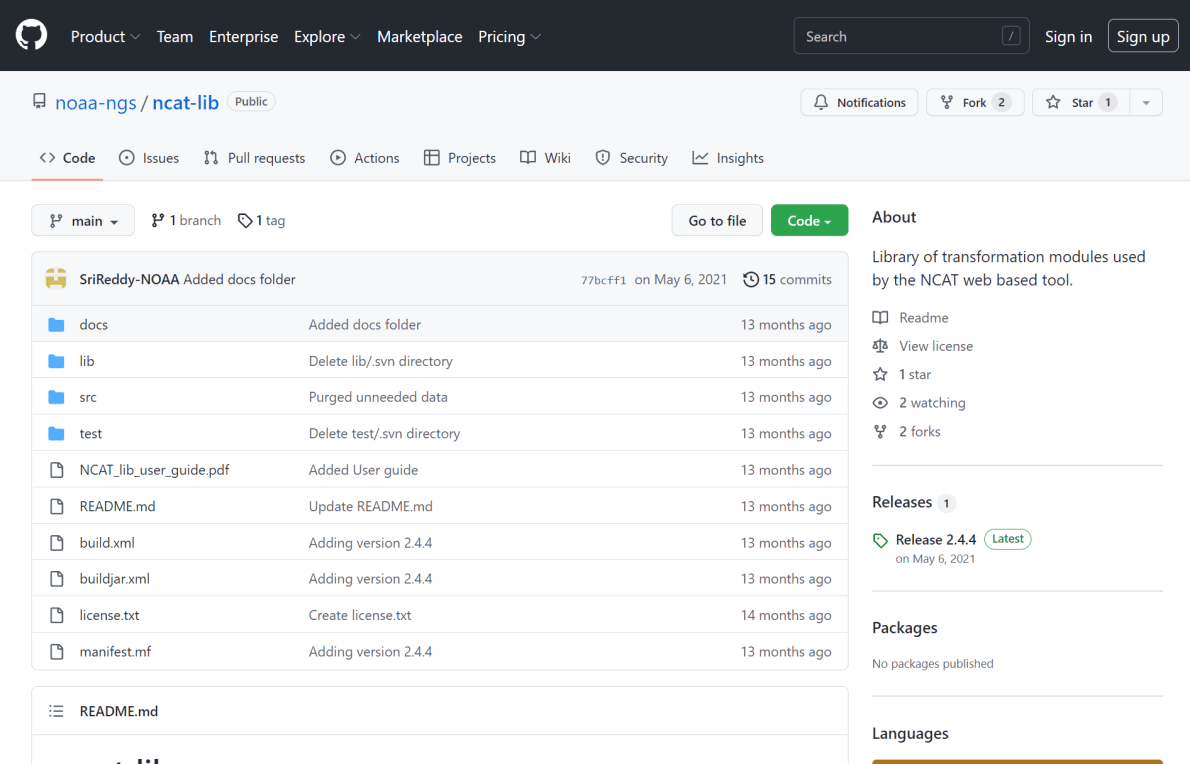 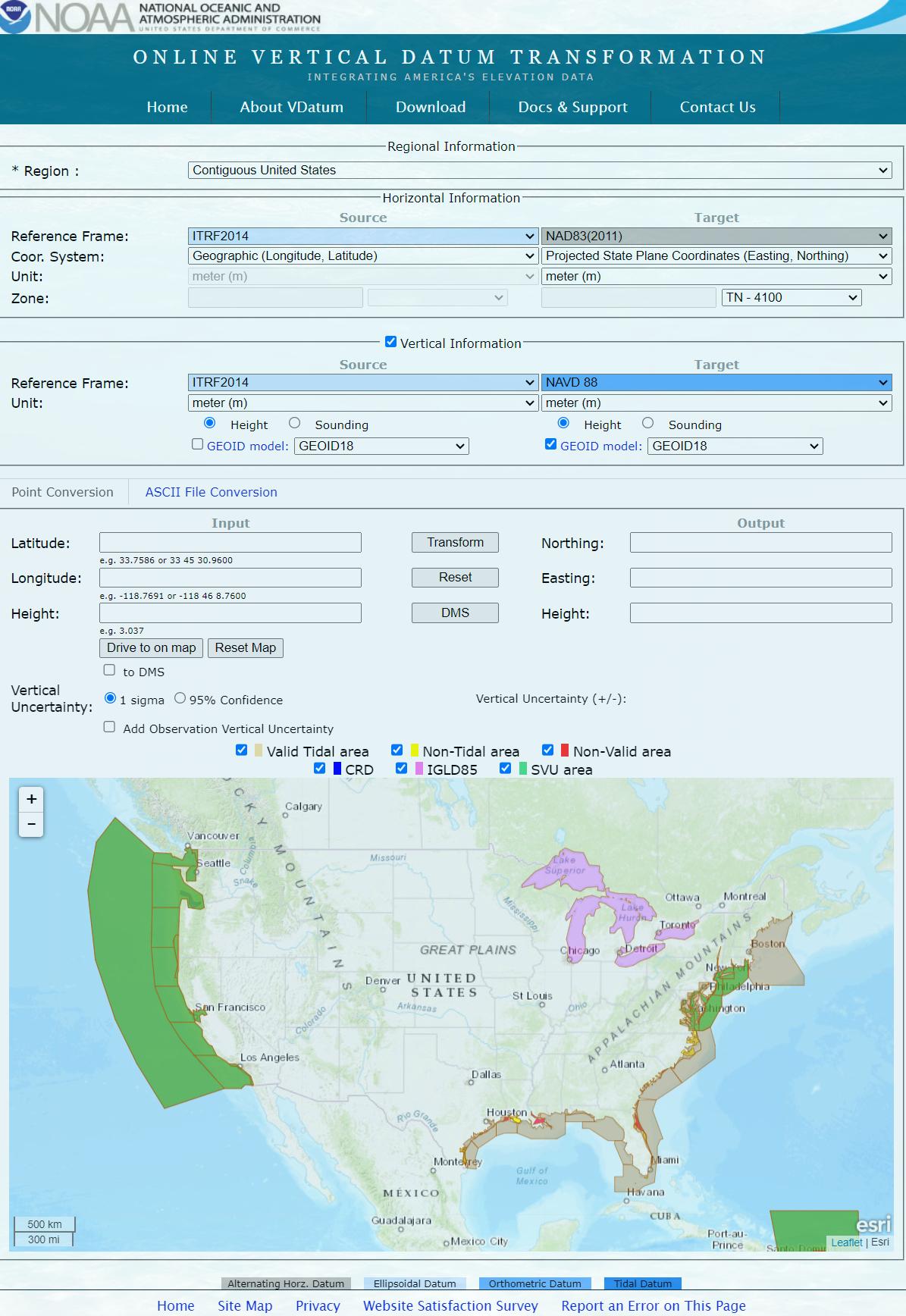 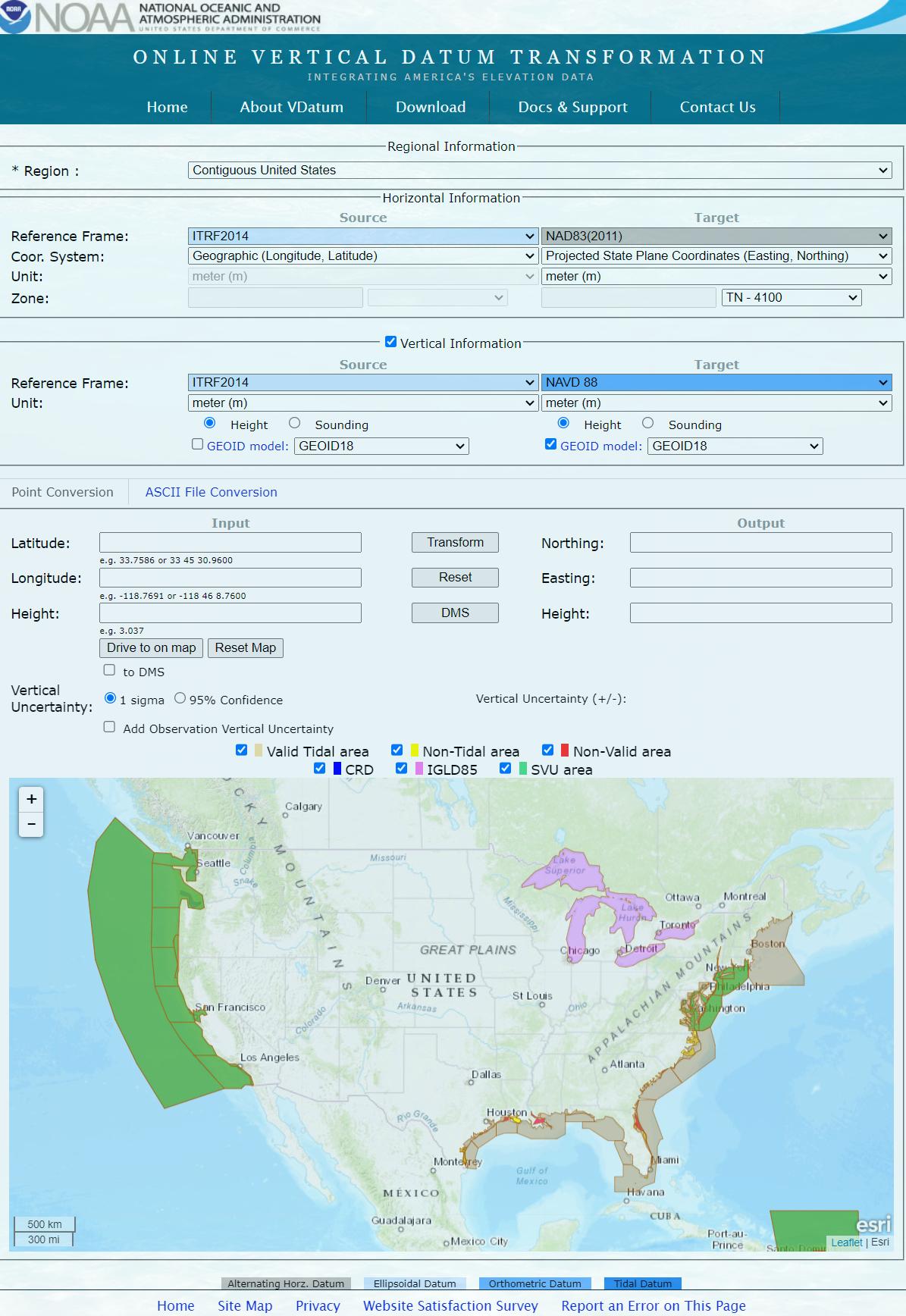 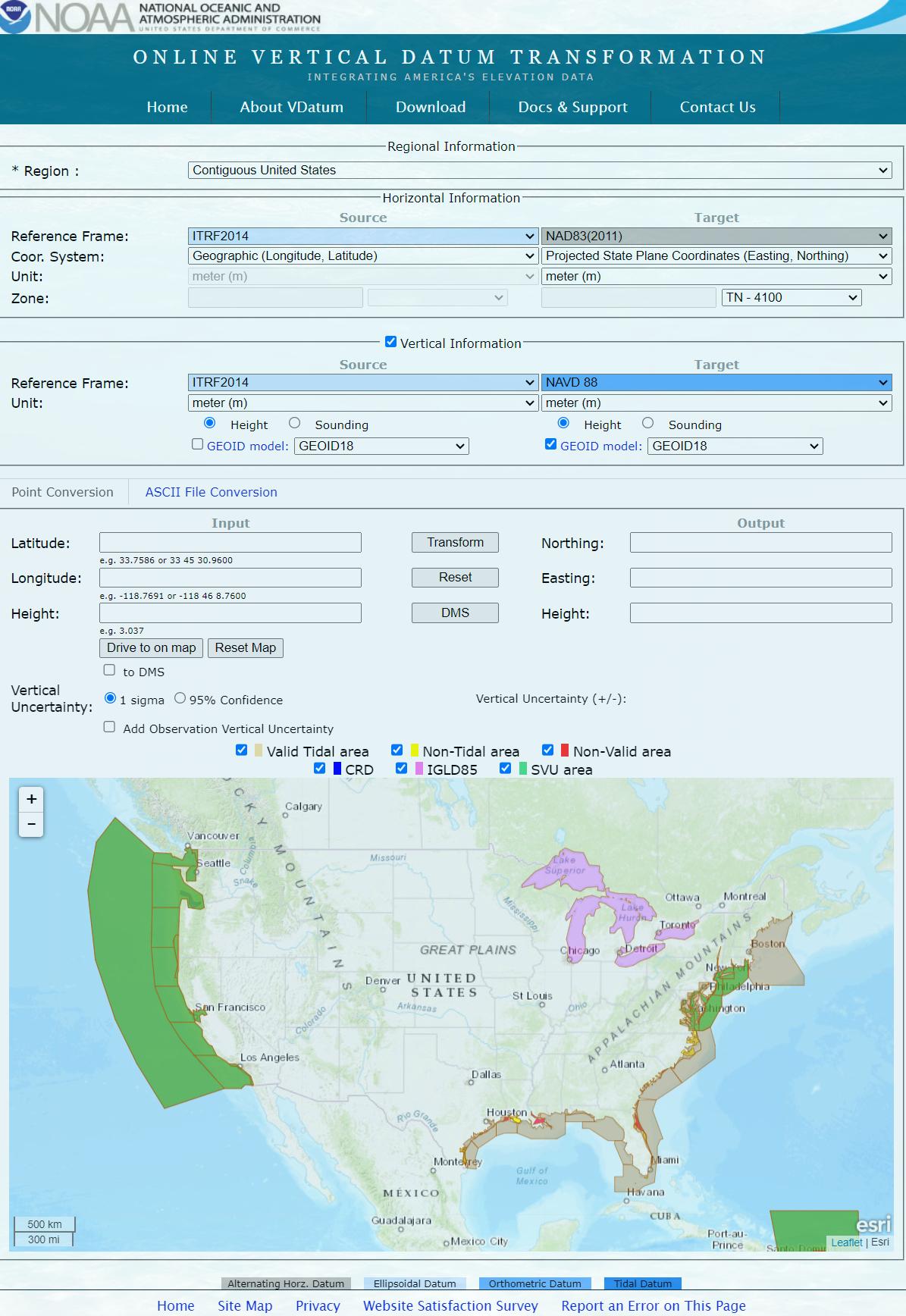 What’s the difference?
NCAT
VDatum
NSRS Datums
NAD 27
NAD 83
NGVD 29
NAVD 88
PRVD 02
ASVD 02
NMVD 03
GUVD 04
VIVD 09
NSRS Datums
Geoid Models
Add/Subtract from Ellipsoid
Tidal Datums
MHW, MLLW, MTL
Great Lakes Datum
IGLD85
ITRF#### ≈ WGS84
Local Tidal (LT)
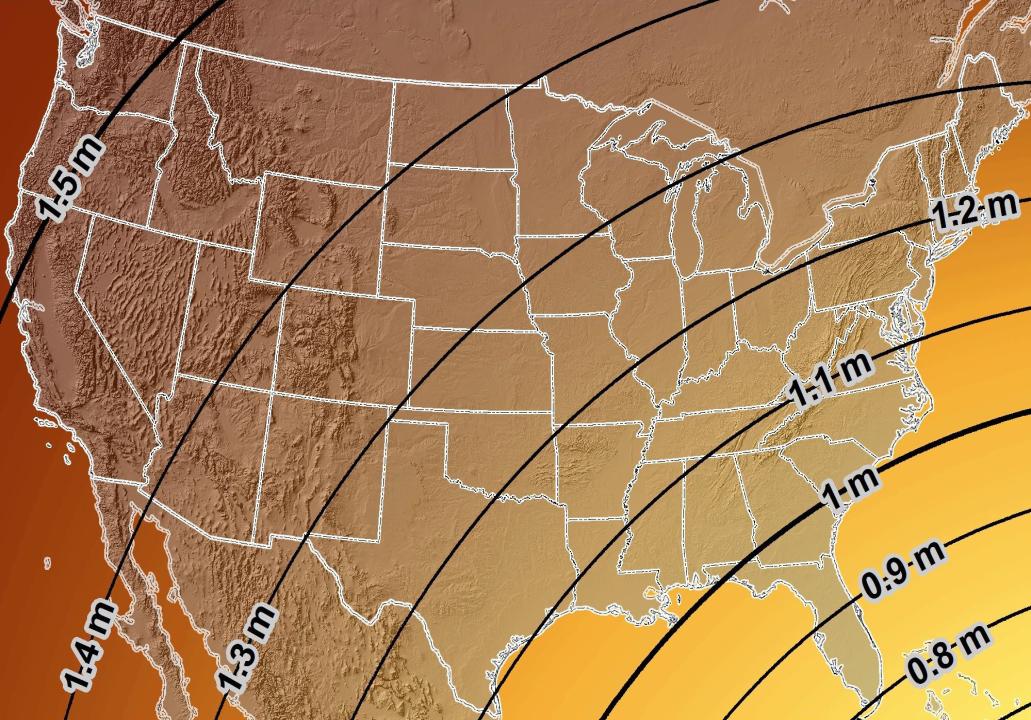 Estimated Geometric Change - Horizontal
NAD83 (2011)  NATRF2022
4.6 ft
4.3 ft
Direction of Shift
3.9 ft
3.6 ft
3.0 ft
[Speaker Notes: What’s the magnitude of the horizontal datum shift across Pennsylvania?
Minimum Shift ~3.75 feet
Maximum Shift ~3.97

Remember this is just an estimation, don’t hold me to the numbers please]
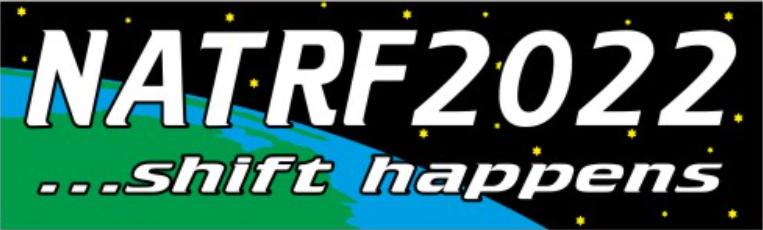 New Lat/Long = New XY
With a new horizontal datum…
NAD 83 to be replaced by NATRF2022
There comes a new set of State Plane Coordinate System zones
SPCS 83 to be replaced by SPCS2022
A “flat” Earth for the future
State Plane Coordinate System of 2022 (SPCS2022)
Similar to existing State Plane…
Same 3 map projection types
Same ellipsoid (GRS 80)
But different…
Based on new datums instead of NAD 83
Designed to reduce difference between “grid” and “ground”
Many more “zones”
Zones “layers” will exist in most states
Lambert Conformal Conic (LCC)
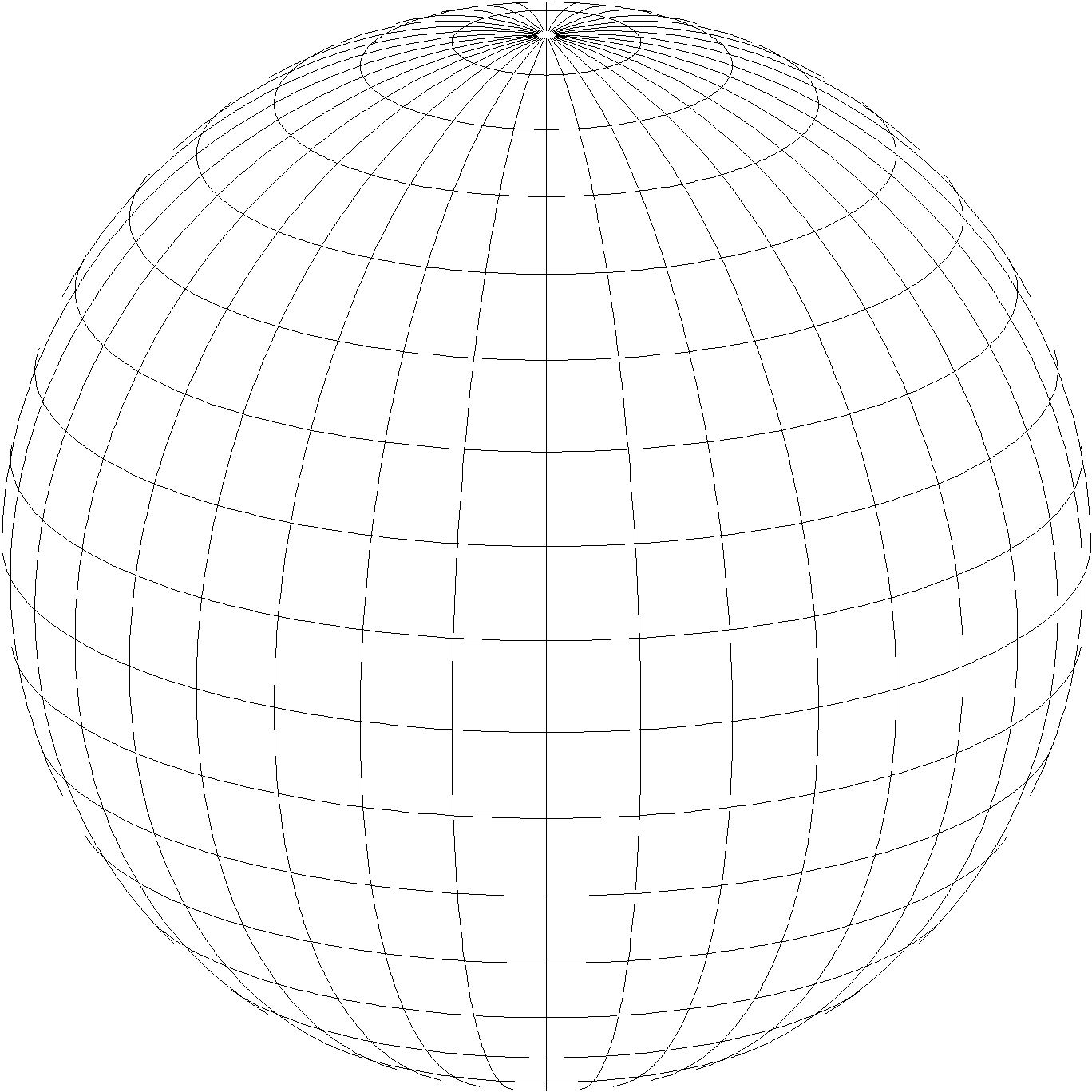 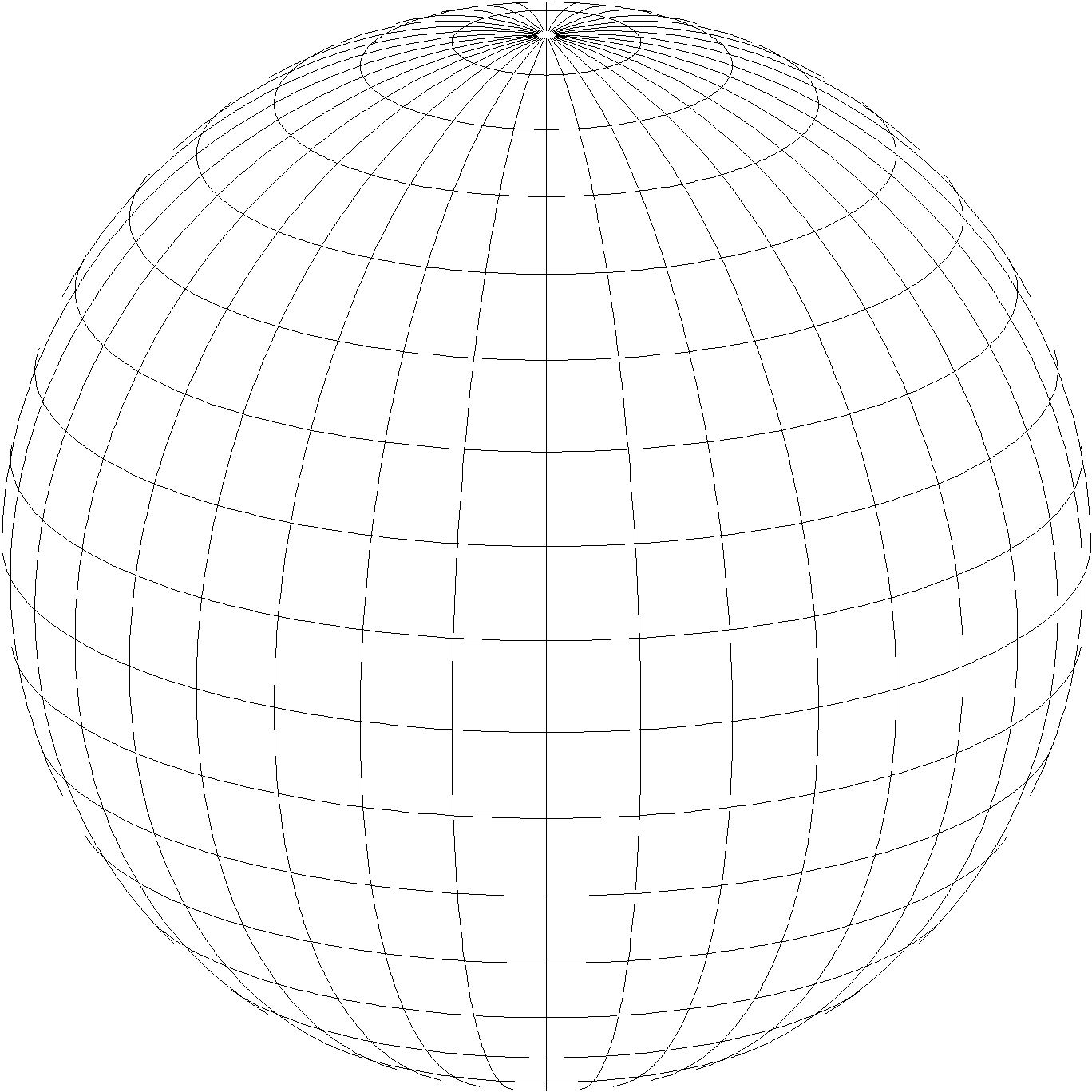 Transverse Mercator (TM)
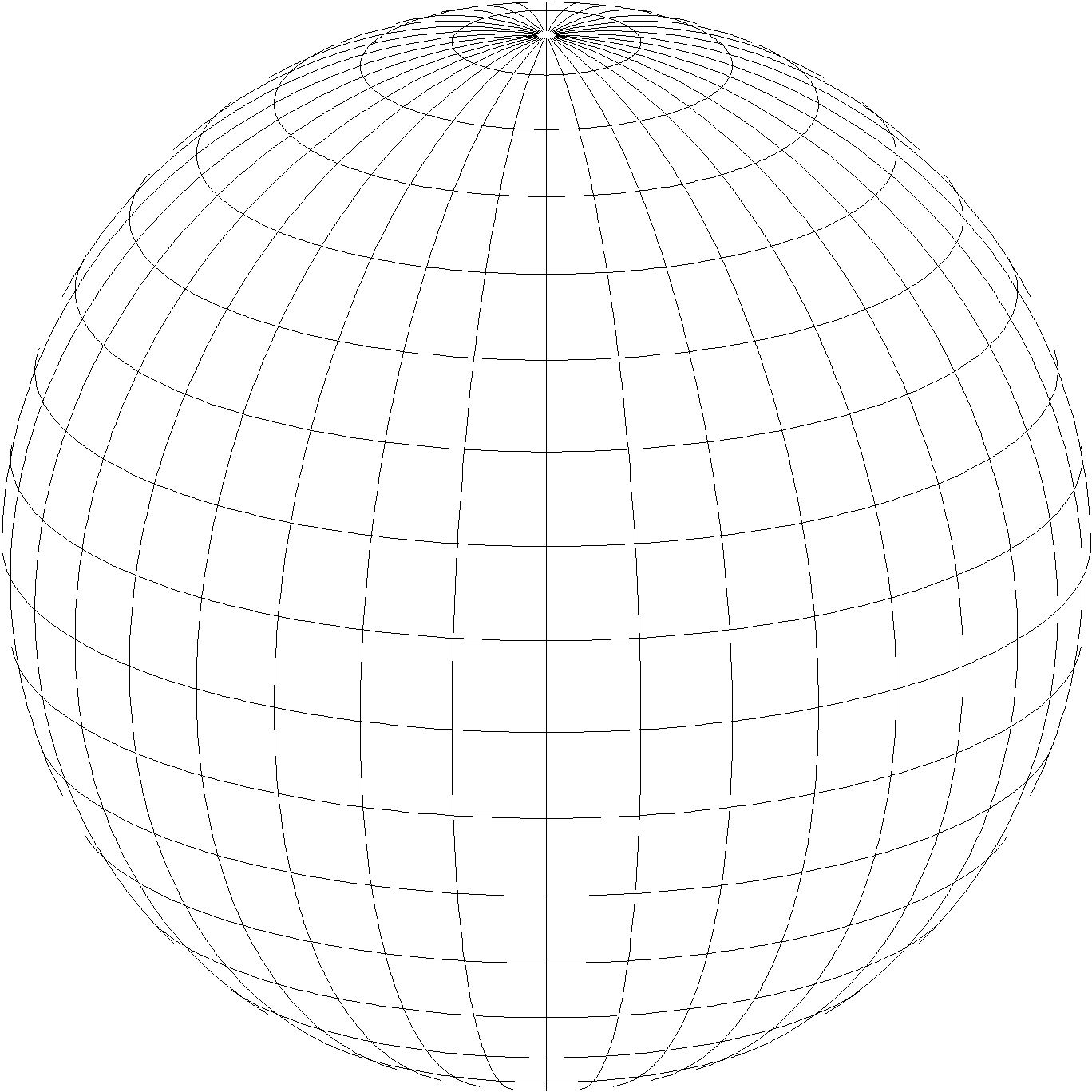 Oblique Mercator (OM)
Developable surfaces:  Planes and cones
Planar (azimuthal) projections
Conic projections
Standard parallel
Polar aspect
Standard parallels
Origin
Central parallel
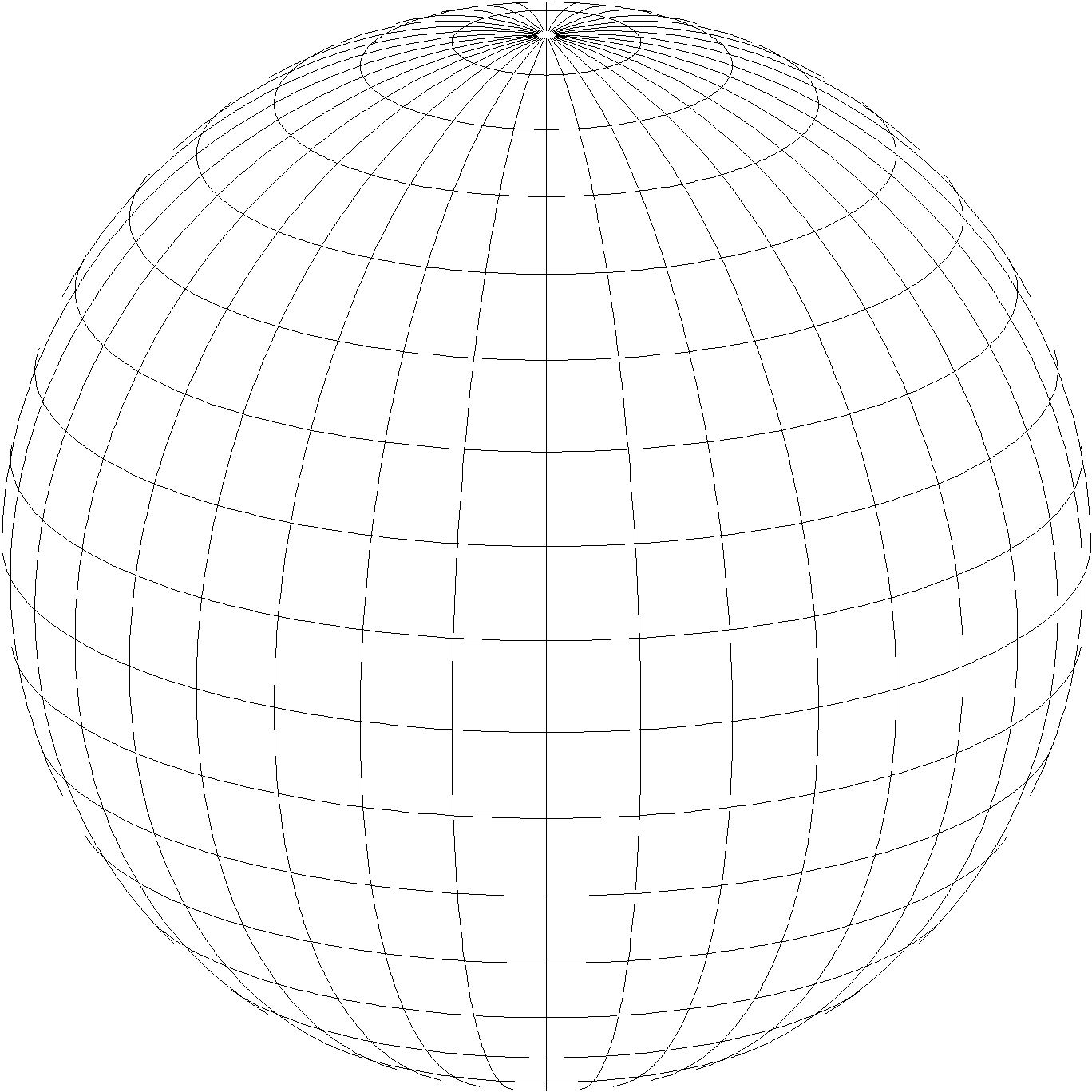 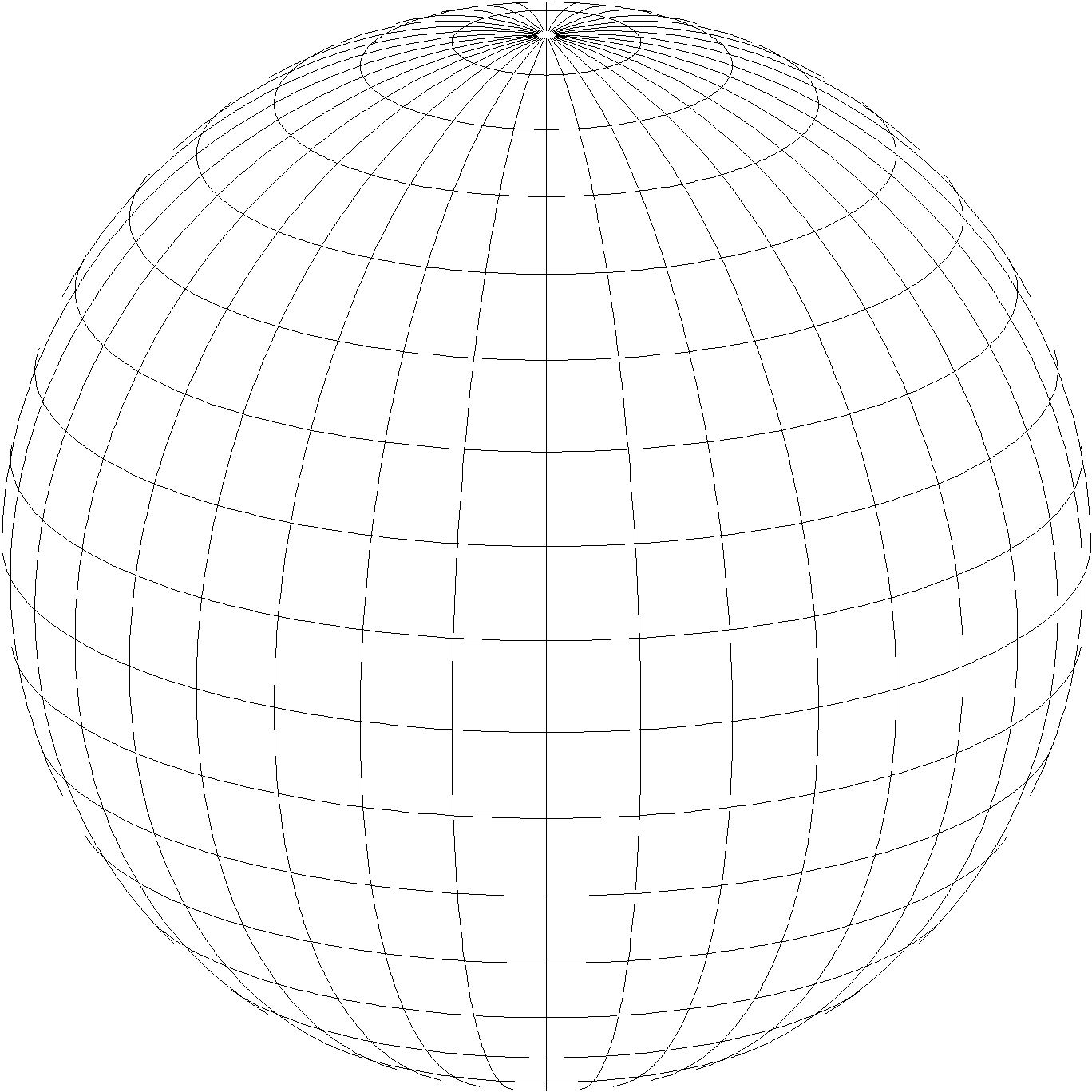 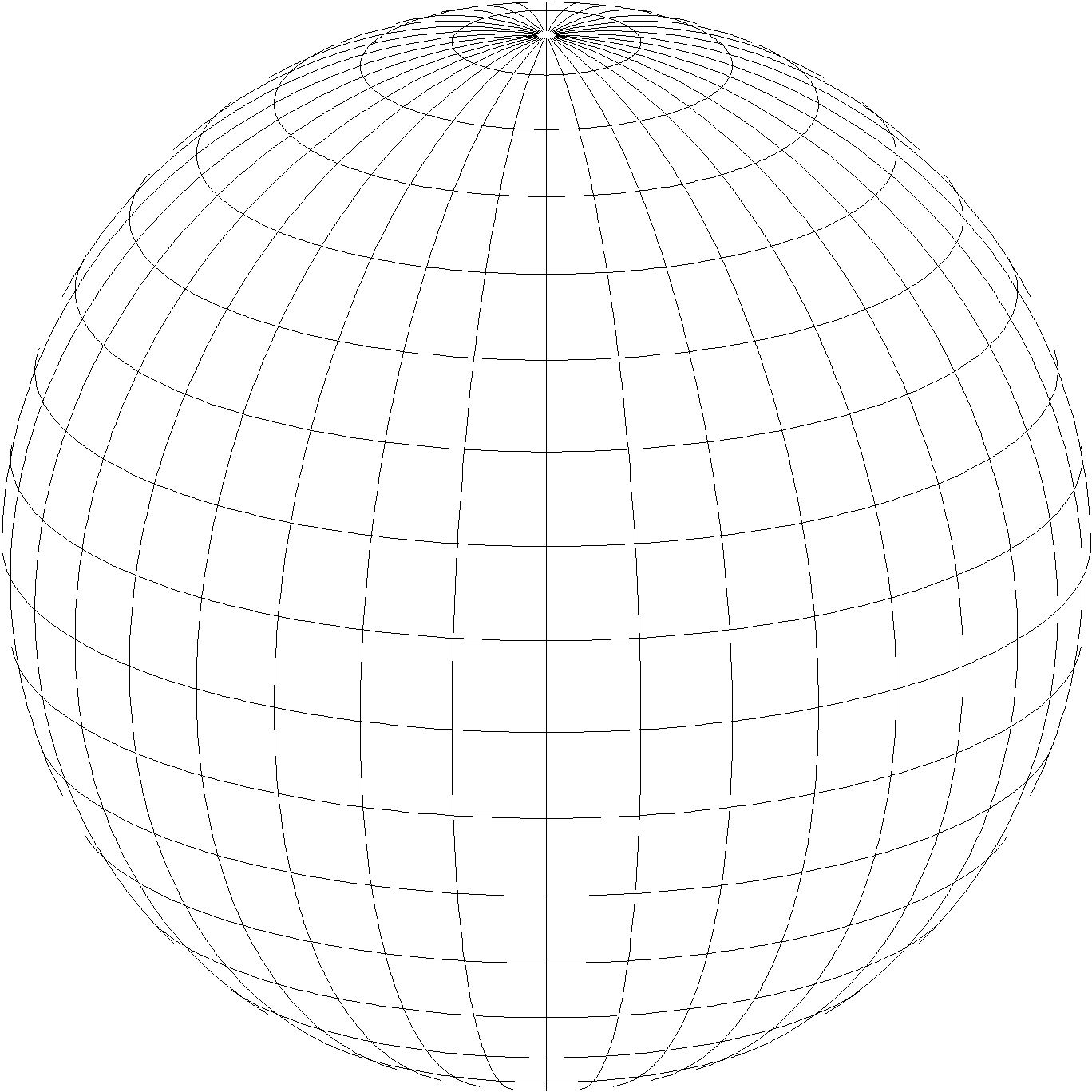 Oblique aspect
Two-parallel (secant)
One-parallel (tangent)
e.g., Lambert conformal conic
(used for SPCS)
e.g., stereographic (not used for SPCS)
Examples given are CONFORMAL projections
Developable surfaces:  Cylinders
Cylindrical projections
“Regular” aspect
Transverse aspect
Oblique aspect
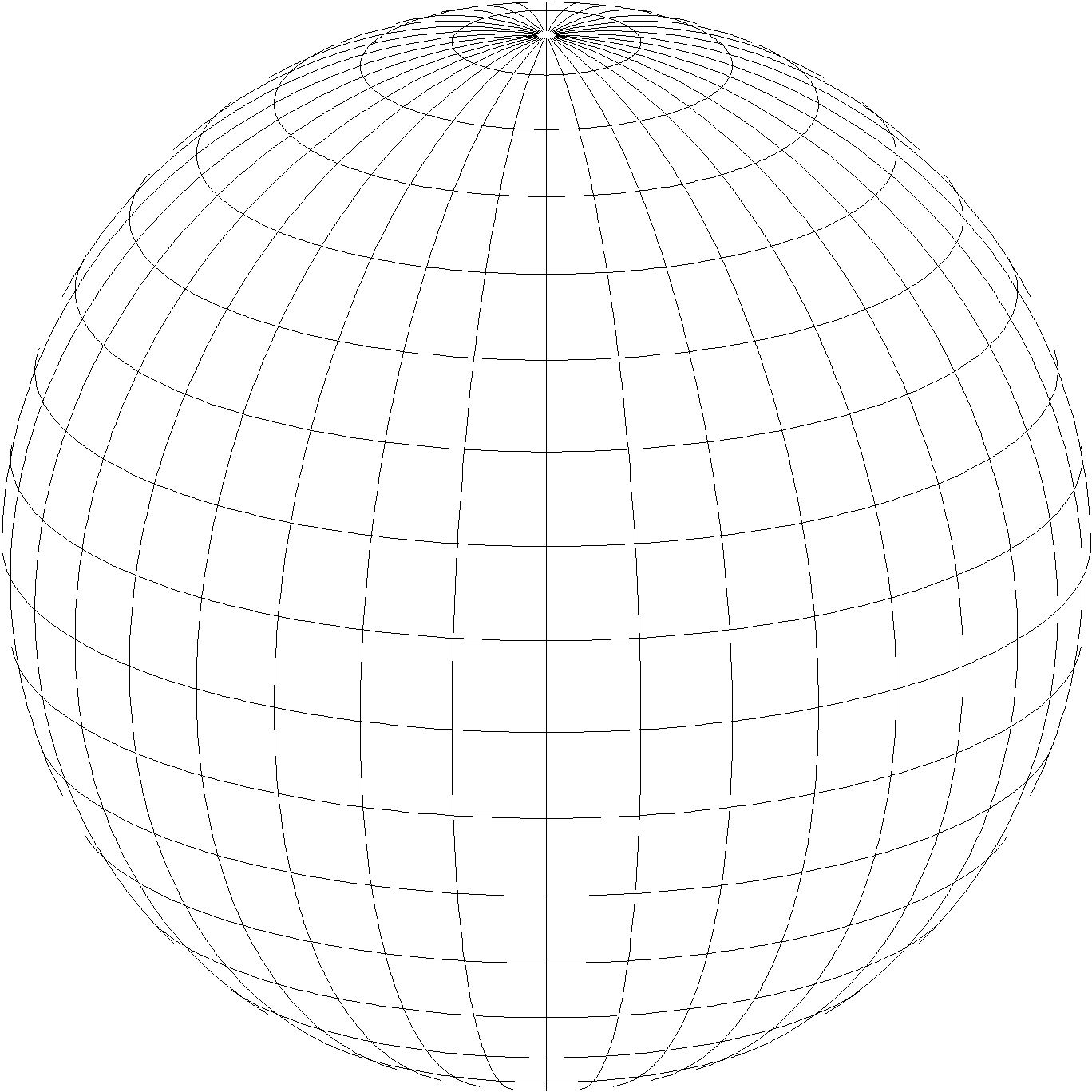 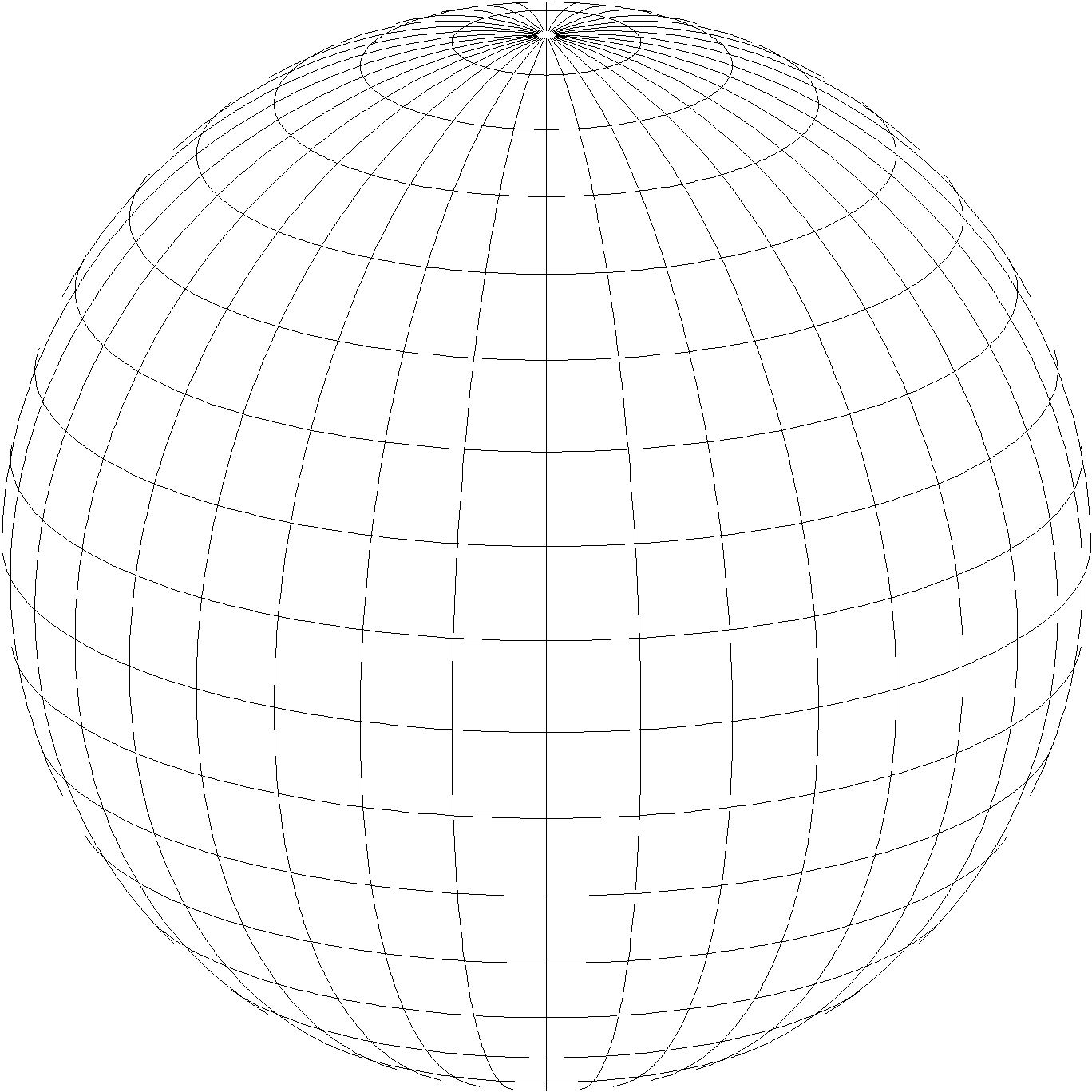 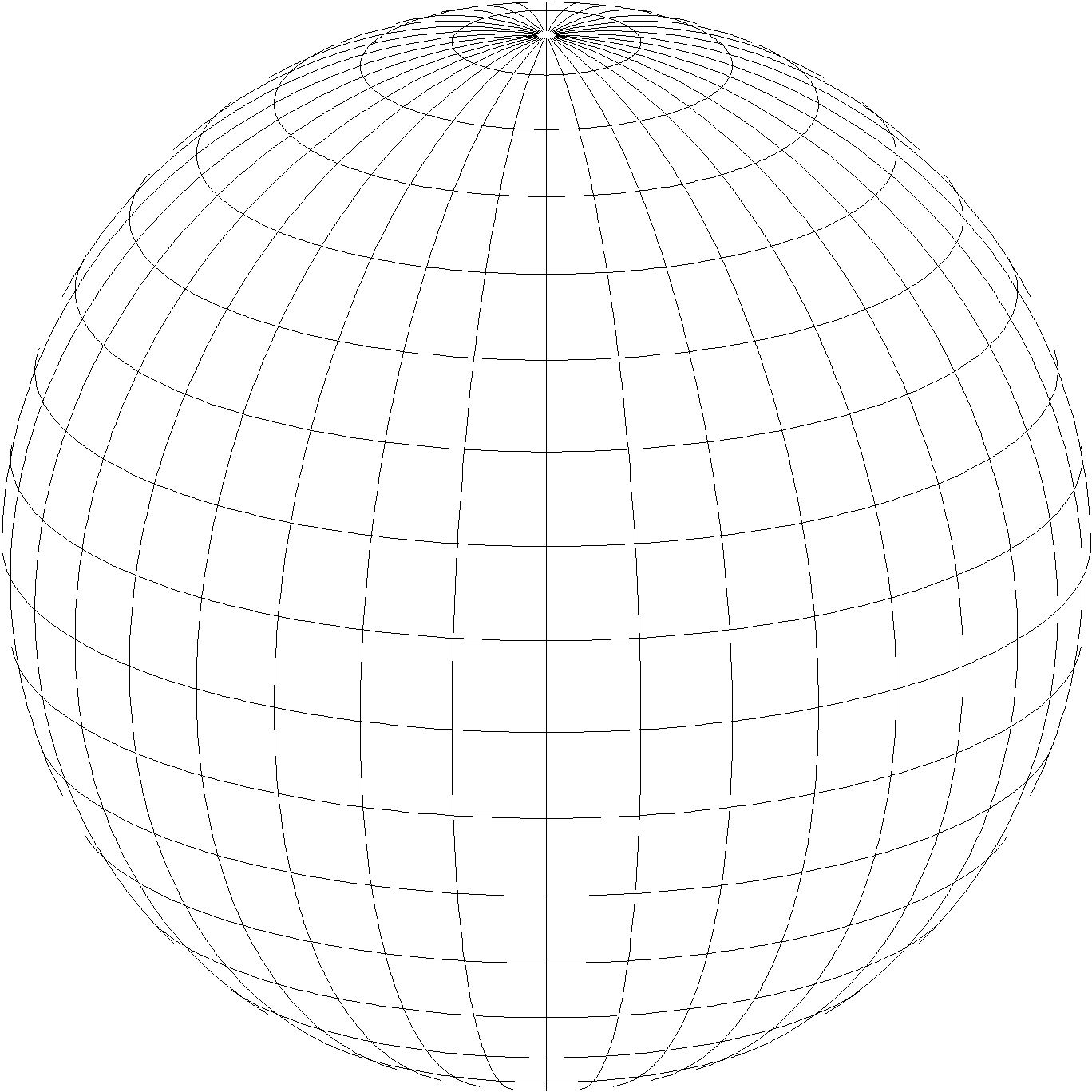 Equator
Central meridian
Skew axis
e.g., oblique Mercator
(used for SPCS)
e.g., transverse Mercator
(used for SPCS)
e.g., Mercator
(not used for SPCS)
Examples given are CONFORMAL projections
A map projection is a mathematical function
Projectionaxis
Grid distance > ellipsoid distance
Grid distance = ellipsoid distance
Ellipsoid distance
Ellipsoid surface
A map projection is a mathematical function
Projectionaxis
Grid distance > ellipsoid distance everywhere
Grid distance > ellipsoid distance
Grid distance = ellipsoid distance
Grid distance > ellipsoid distance
Ellipsoid distance
Grid distance < ellipsoid distance
Grid distance = ellipsoid distance
Ellipsoid distance
Grid distance = ellipsoid distance
Ellipsoid surface
“Secant” conformal map projection
Projectionaxis
Grid distance > ellipsoid distance
Ellipsoid distance
Grid distance < ellipsoid distance
Grid distance = ellipsoid distance
Ellipsoid distance
Grid distance = ellipsoid distance
Ellipsoid surface
14.5%
71%
14.5%
Zone width to balance positive and negative distortion (scale error) with respect to ellipsoid
“Non-intersecting” conformal map projection
Topographic surface
Grid distance = ground distance at a point
Projectionaxis
Grid distance = ground distance at a point
Grid distance ≈ ground distance over finite distance
Purpose is to reduce linear distortion at “ground” (topographic surface).
But distortion can vary considerably across area of interest.
Ellipsoid surface
“Non-intersecting” conformal map projection
Topographic surface
Projectionaxis
Ellipsoid surface
Changing projection axis to reduce distortion variation
Topographic surface
Grid distance = ground distance at many points
Projectionaxis
Ellipsoid height of surface not constant:  
h1 ≠ h2
h2
h1
Only way to reduce variation in distortion is to change projection axis location.
IMPORANT:  For large areas, there is no single defining ellipsoid height, h, for scaling the projection.
Ellipsoid surface
[Speaker Notes: Ellipsoid height of surface not constant, but those heights (h1 and h2) are not defining parameters of the projection]
Consider North Carolina SPCS 83 Zone
Secant Lambert Conformal Conic projection, 2-parallel definition:

Standard parallels
North = 36°10’N (exact)
South = 34°20’N (exact)
It is EXACTLY the same as this 1-parallel definition:

Central standard parallel
35°15’06.33096…”N
Scale = 0.9998 7259…
Ellipsoid
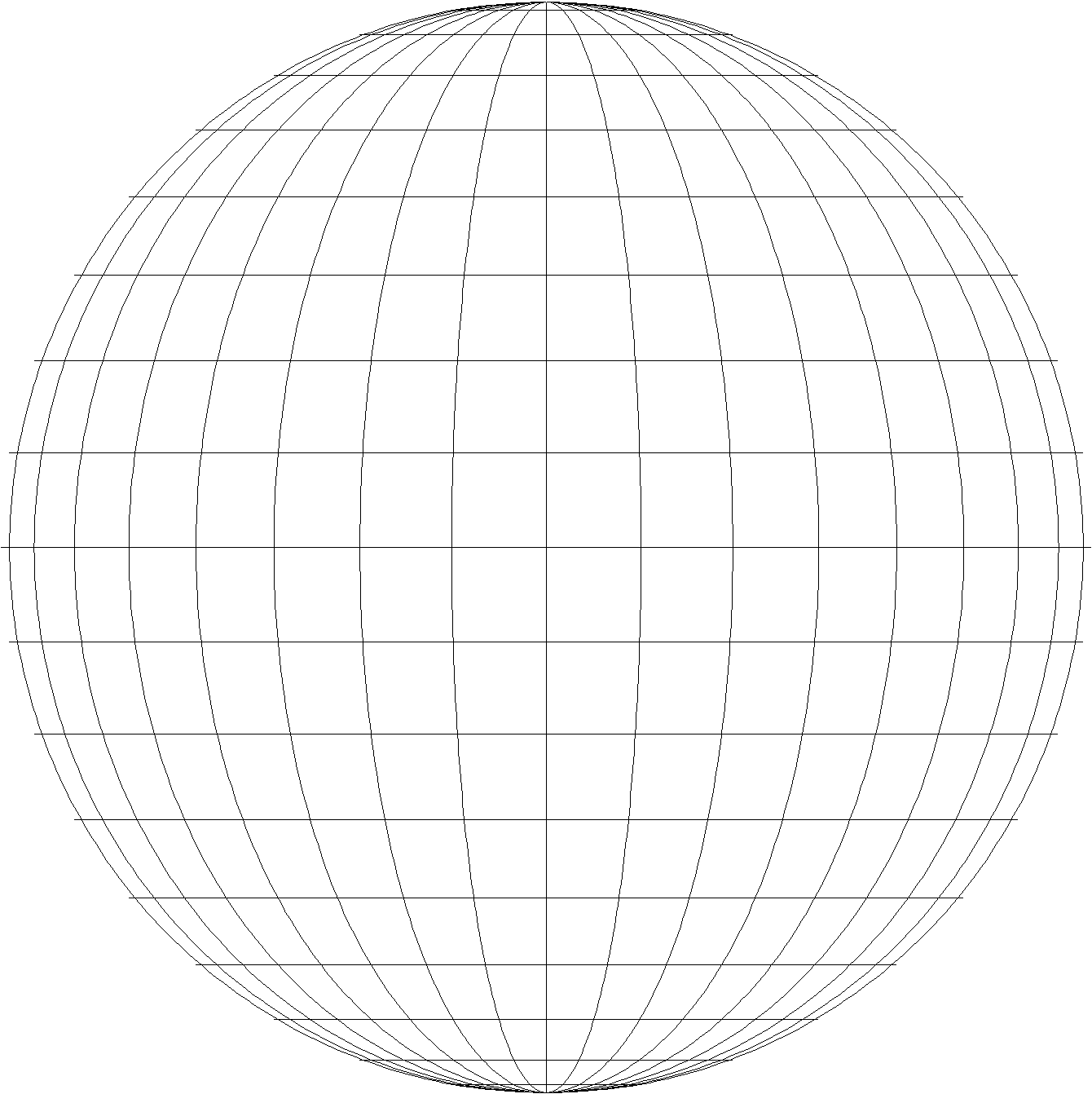 Scale = 0.9998 7259…
North standard parallel
Scale = 1
Central “standard” parallel
(projection axis)
Scale = 1
South standard parallel
An LCC projection is defined by its projection axis, which is ALWAYS the central standard parallel
Secant Lambert Cone
Note: Perpendicular Line to Cone (blue) is also Perpendicular to ellipsoid (yellow) at the Projection Axis
35°15’06.33096
Not Fitting Terrain
What Can We Do?
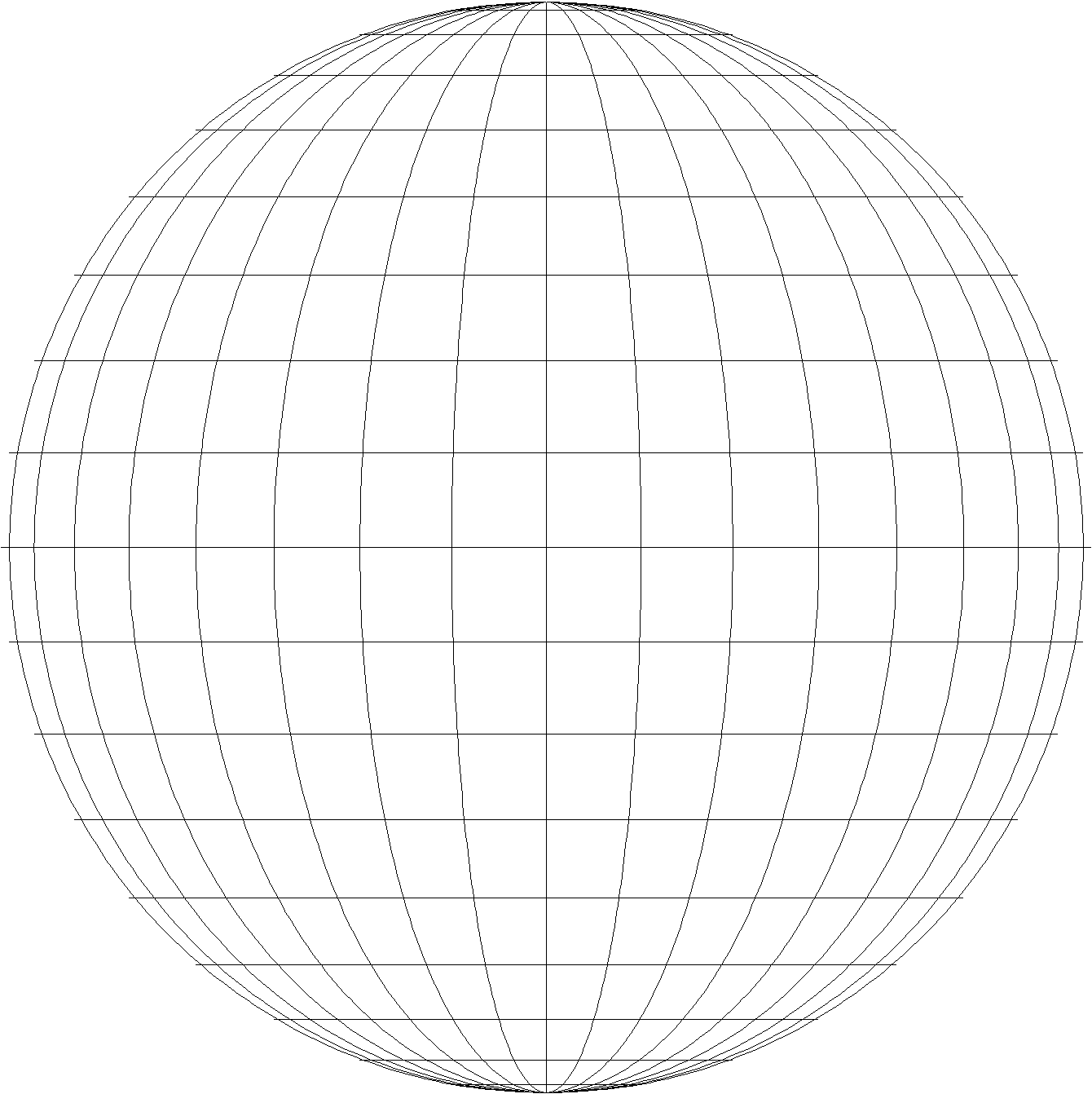 Scale = 0.9998 7259…
Central “standard” parallel
(projection axis)
An LCC projection is defined by its projection axis, which is ALWAYS the central standard parallel
Tangent Lambert Cone
35°15’06.33096
Move Cone Up 
Same Projection Axis, Different scale factor
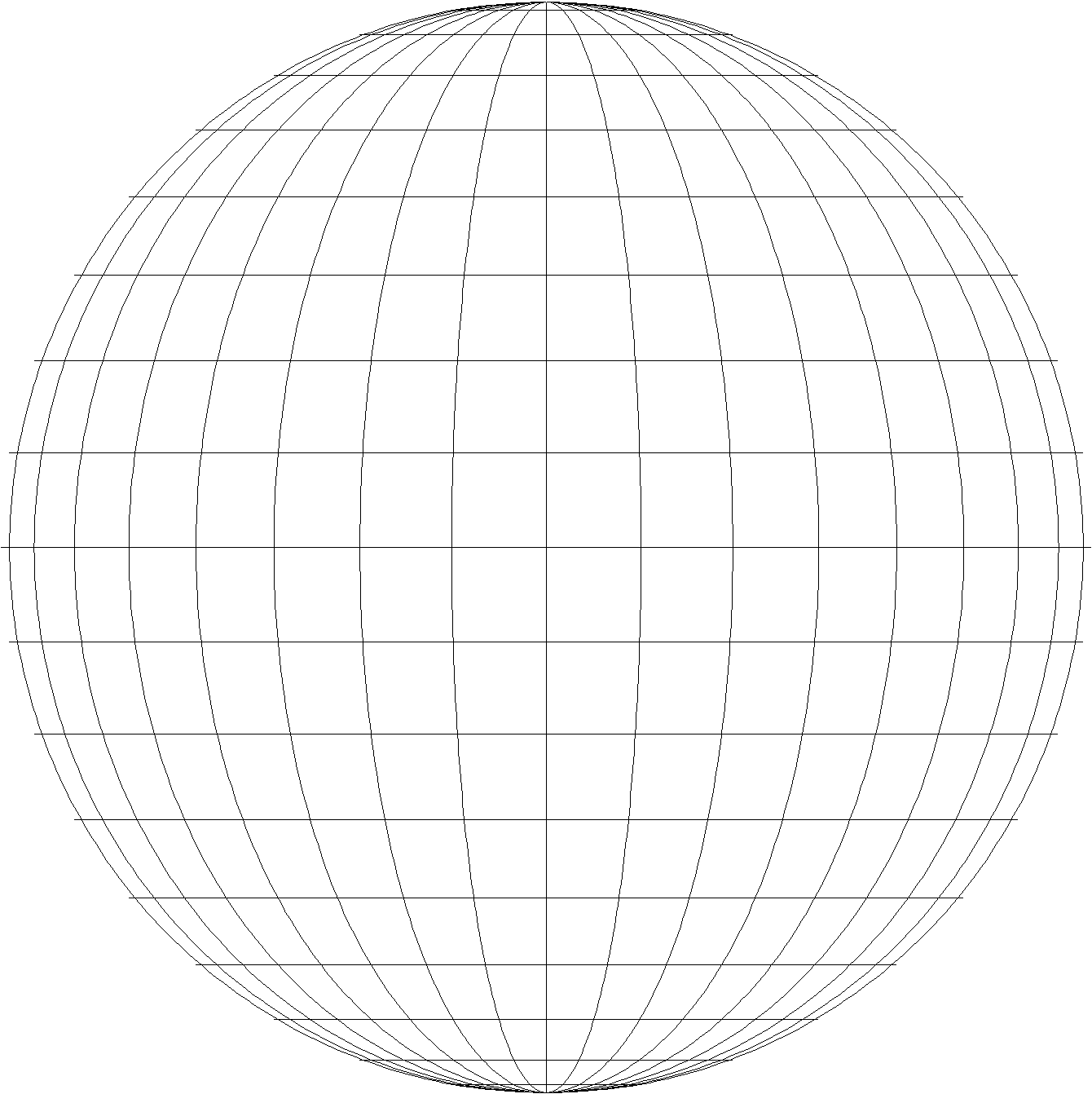 Scale = 1
Central “standard” parallel
(projection axis)
An LCC projection is defined by its projection axis, which is ALWAYS the central standard parallel
Non-Intersecting Lambert Cone
35°15’06.33096
Move Cone Up Again
Same Projection Axis, Different scale factor
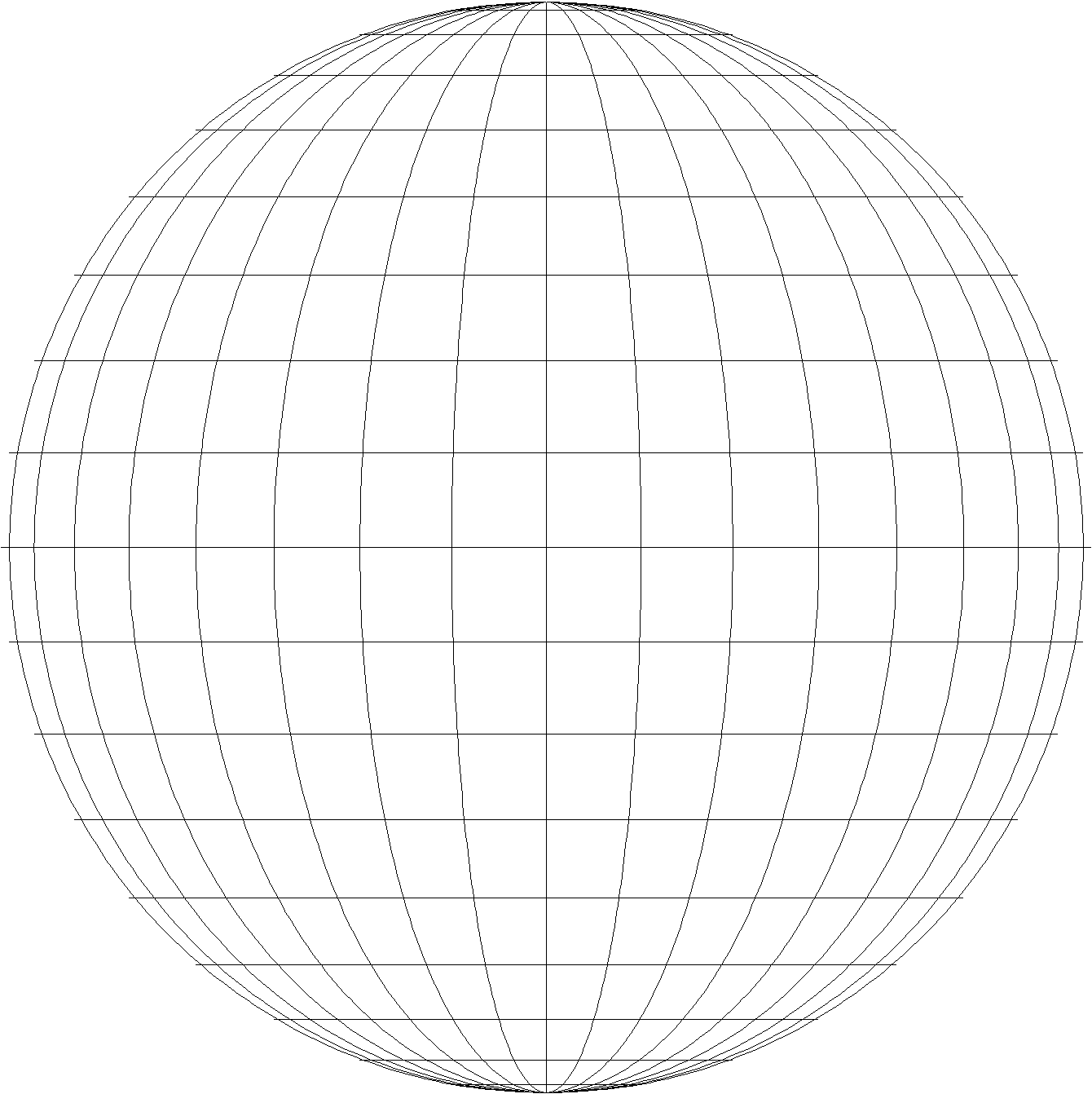 Scale = 1.001
Central “standard” parallel
(projection axis)
An LCC projection is defined by its projection axis, which is ALWAYS the central standard parallel
Design to Fit Terrain 1
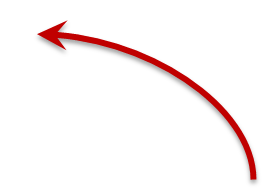 36°00’00”
Change Cone Angle
New Projection Axis, and Different scale factor
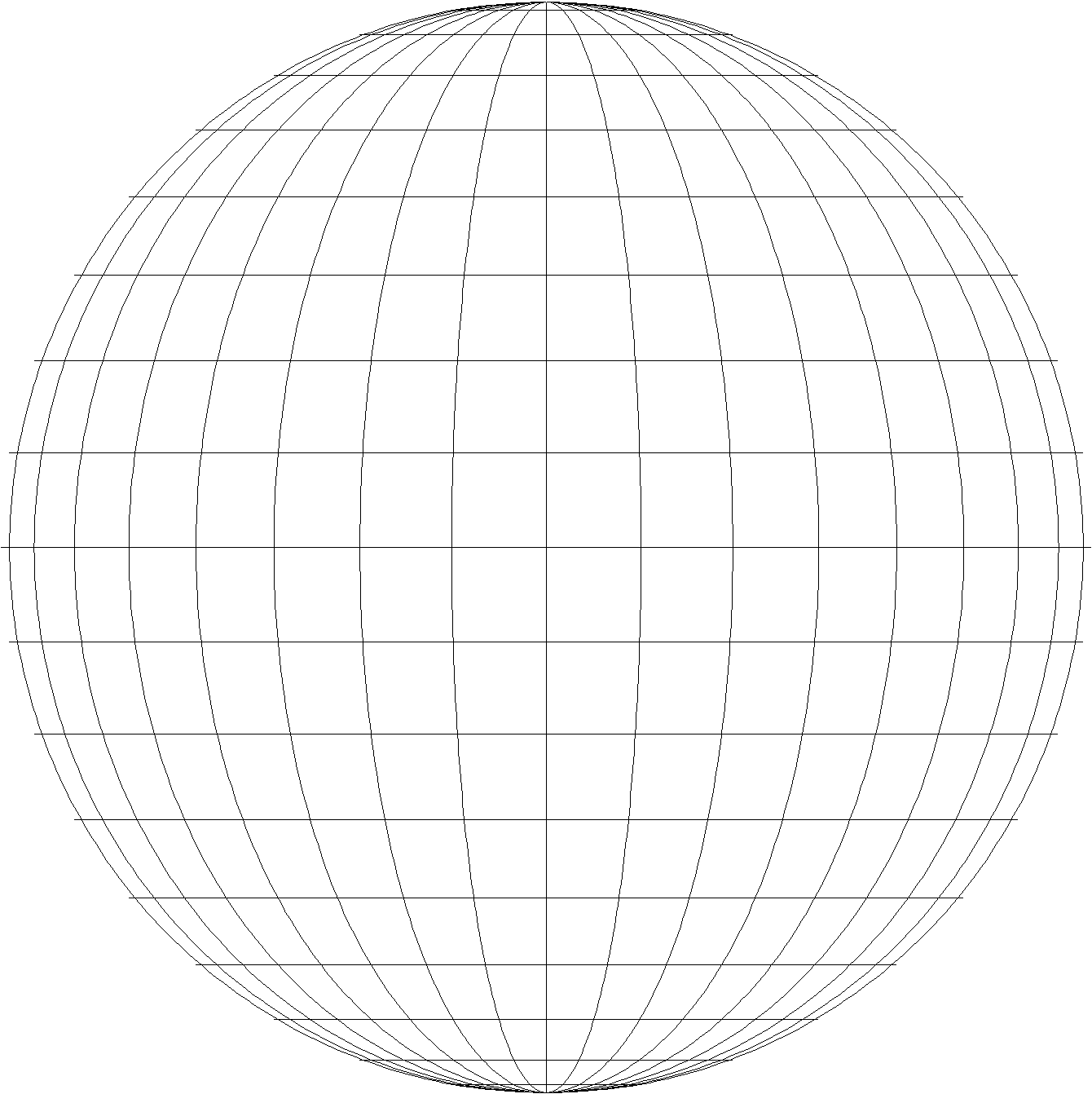 Scale = 1.010
Central “standard” parallel
(projection axis)
An LCC projection is defined by its projection axis, which is ALWAYS the central standard parallel
Design to Fit Terrain 2
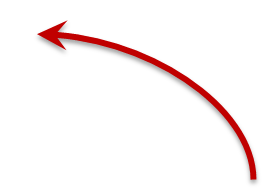 37°00’00”
Change Cone Angle Again
New Projection Axis, and  Different scale factor
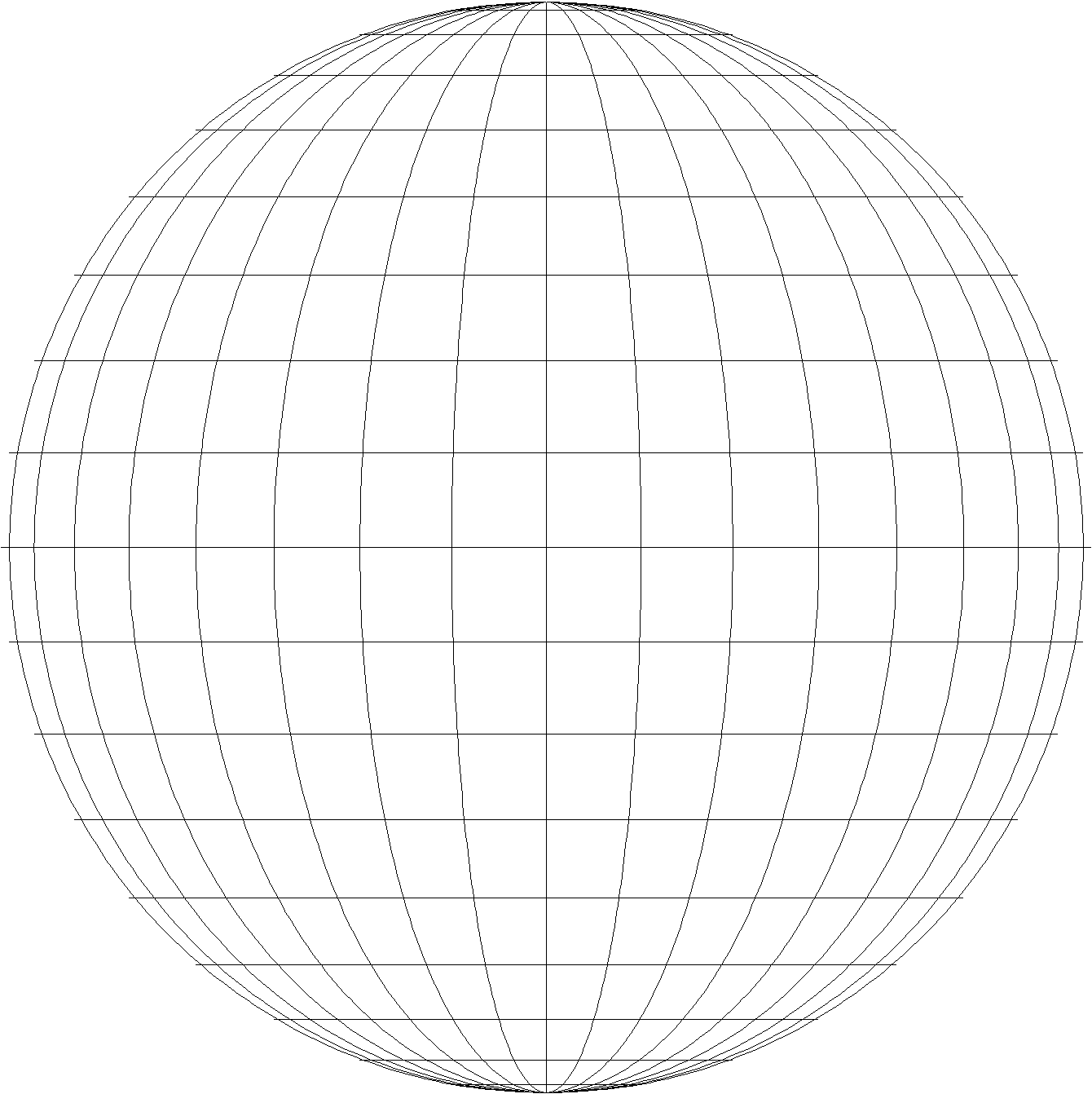 Central “standard” parallel
Scale = 1.020
(projection axis)
An LCC projection is defined by its projection axis, which is ALWAYS the central standard parallel
Design to Fit Terrain 3
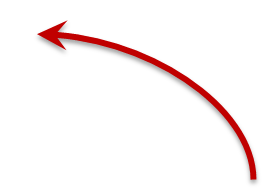 38°00’00”
Change Cone Angle Again
New Projection Axis, and  Different scale factor
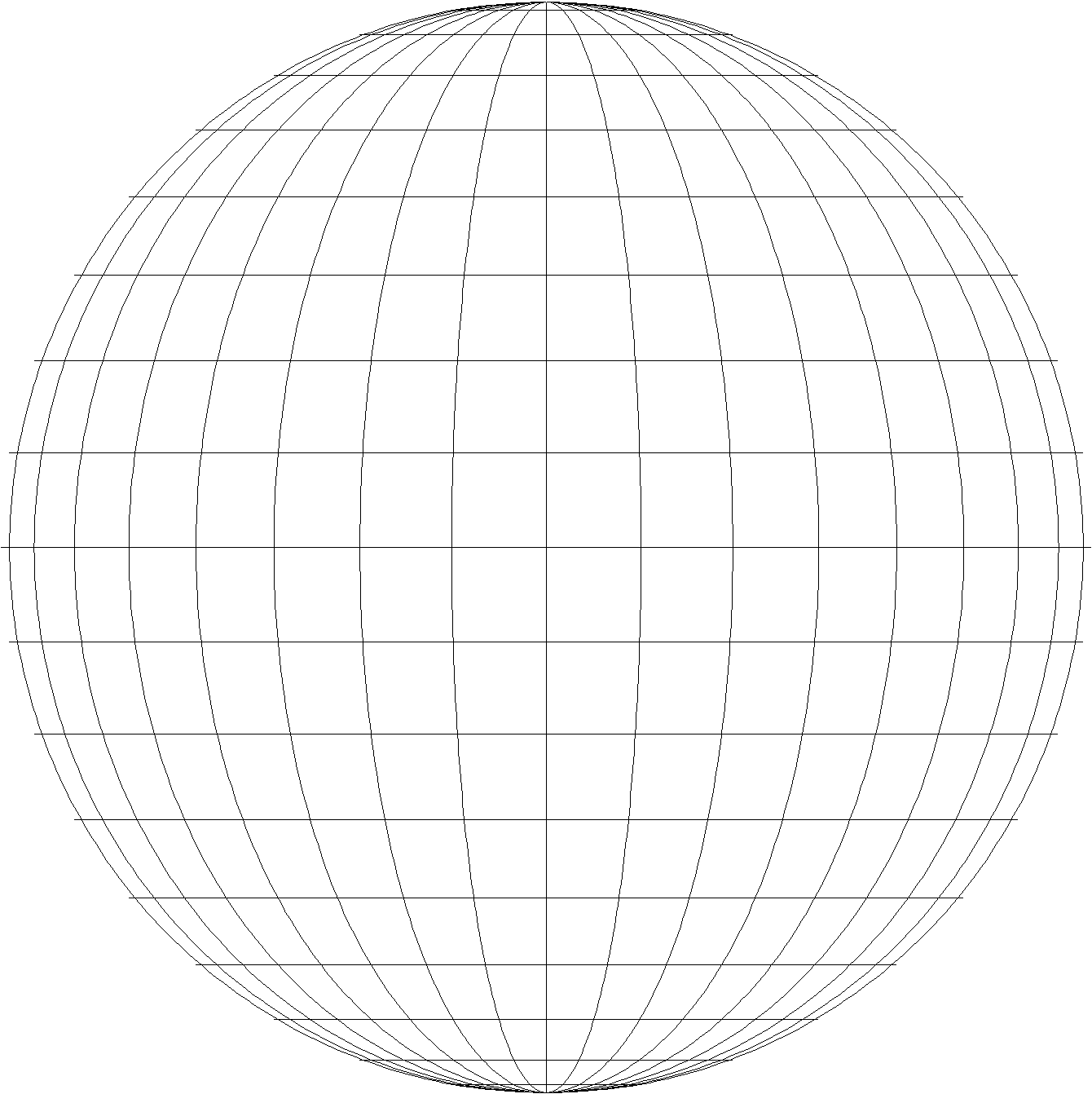 Central “standard” parallel
(projection axis)
Scale = 1.030
An LCC projection is defined by its projection axis, which is ALWAYS the central standard parallel
Design to Fit Terrain 4
38°00’00”
Move Cone Down
Retain Projection Axis, Different scale factor
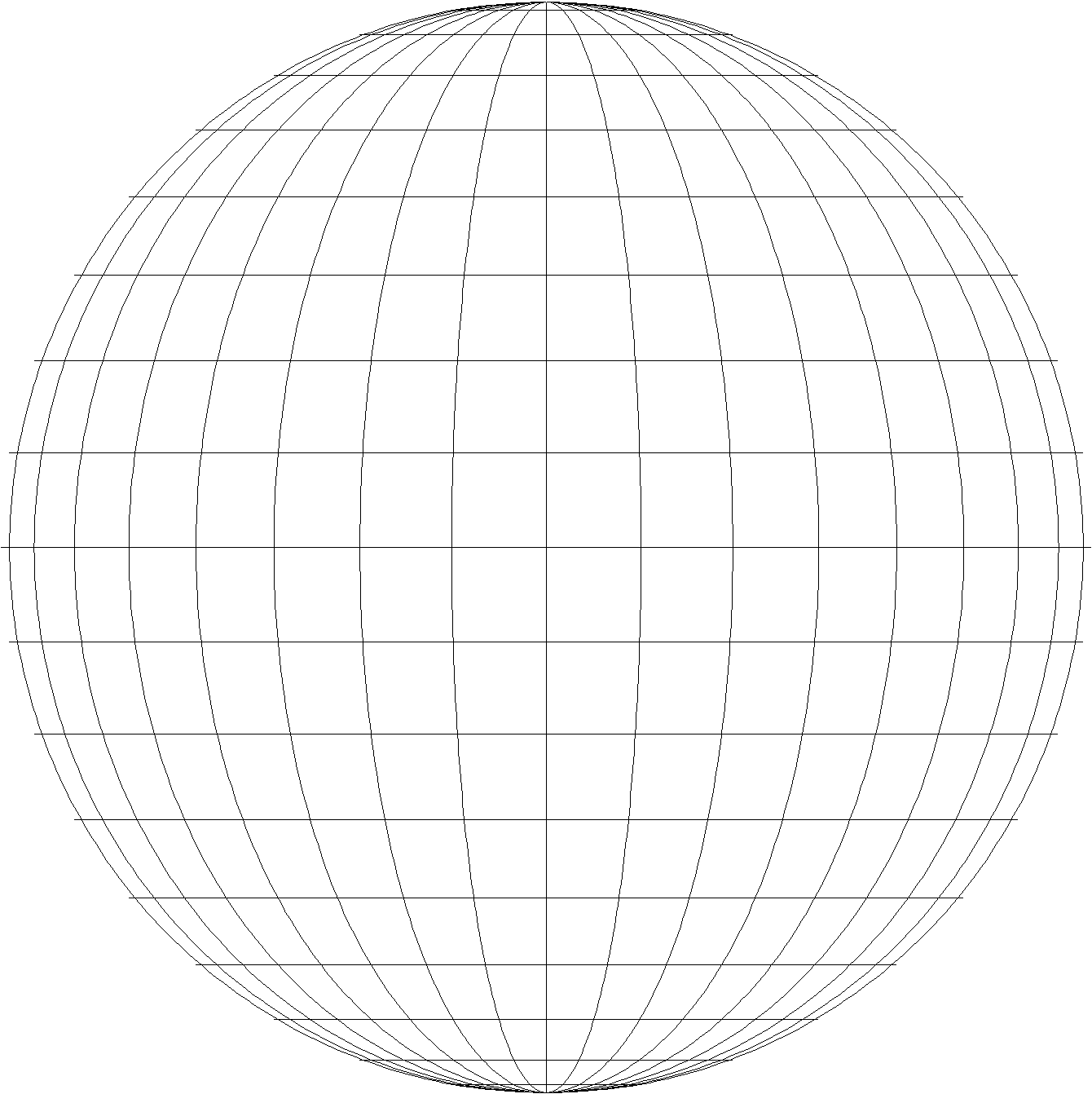 Central “standard” parallel
(projection axis)
Scale = 1.001
An LCC projection is defined by its projection axis, which is ALWAYS the central standard parallel
State Plane Coordinate System of 1983 

SPCS83

North and South Zones as they exist now
[Speaker Notes: We start with the SPCS83 zones as a frame of reference

NOTE that the color shading of these zones is matched to that of the Preliminary SPCS2022 Zones that follow]
Linear distortion magnitudesppm = parts per million (mm/km)
±20 ppm = 2 cm/km = 0.1 ft/mile = 1 : 50,000
Often used as “low distortion” design criterion (at ground)

±50 ppm = 5 cm/km = 0.3 ft/mile = 1 : 20,000
Minimum design criterion for SPCS2022 designs by NGS (at ground)

±100 ppm = 10 cm/km = 0.5 ft/mile = 1 : 10,000
“Nominal” maximum State Plane value (on ellipsoid)
Can be much greater at topo surface

±400 ppm = 40 cm/km = 2.1 ft/mile = 1 : 2,500
Maximum design criterion for SPCS2022 zones (at ground)
Maximum UTM value (on ellipsoid)
Nominal distortion criterion (on ellipsoid) for SPCS 27 and 83 zones (although greatly exceeded for some zones in SPCS 83).
103
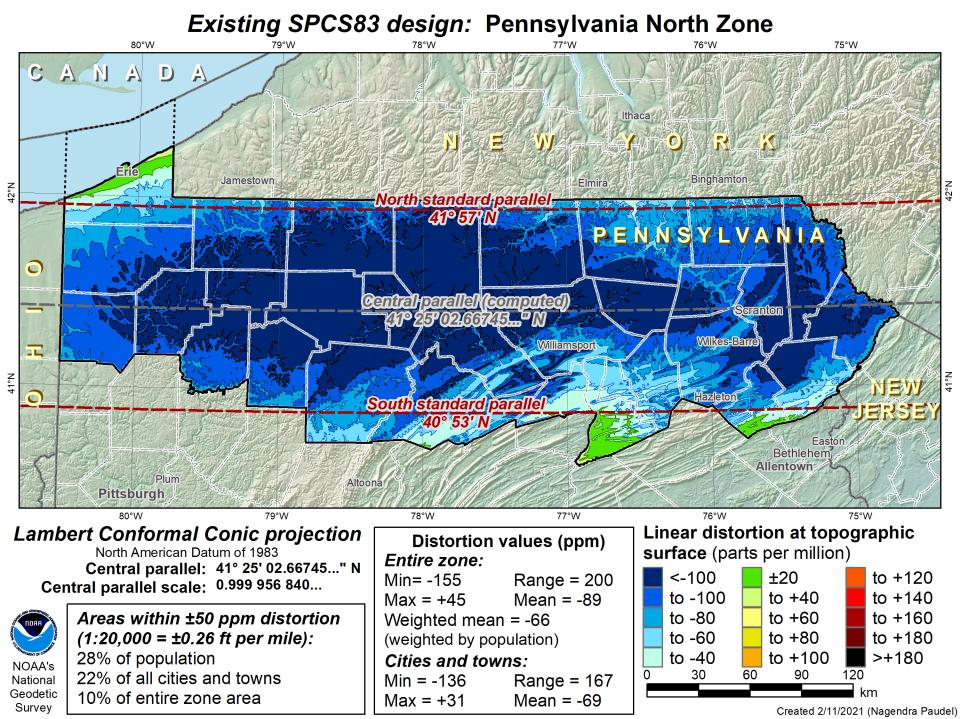 DRAFT
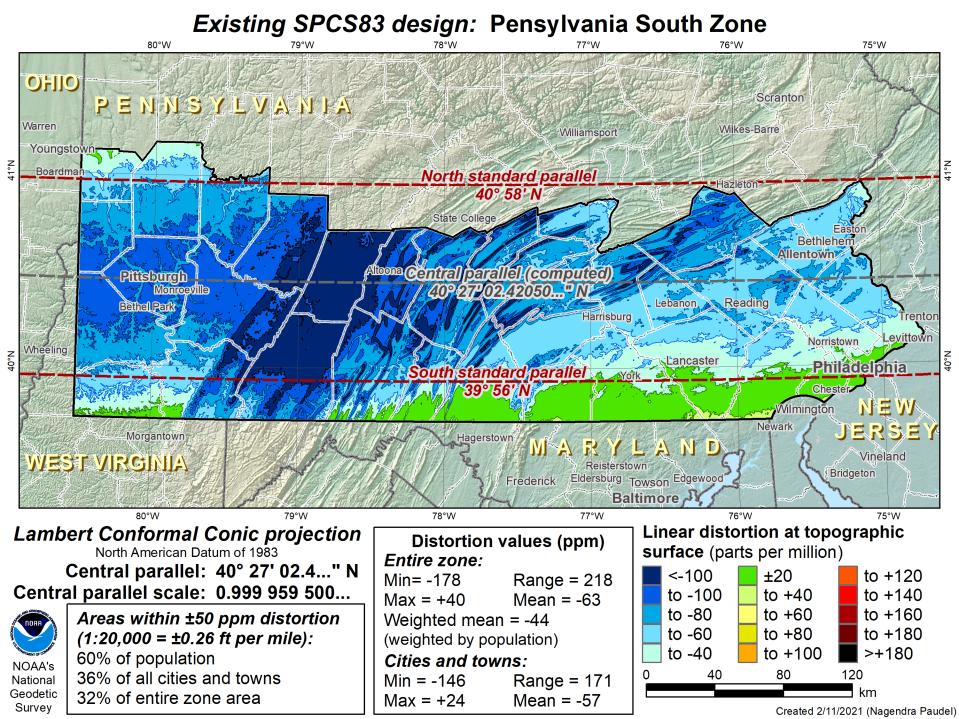 DRAFT
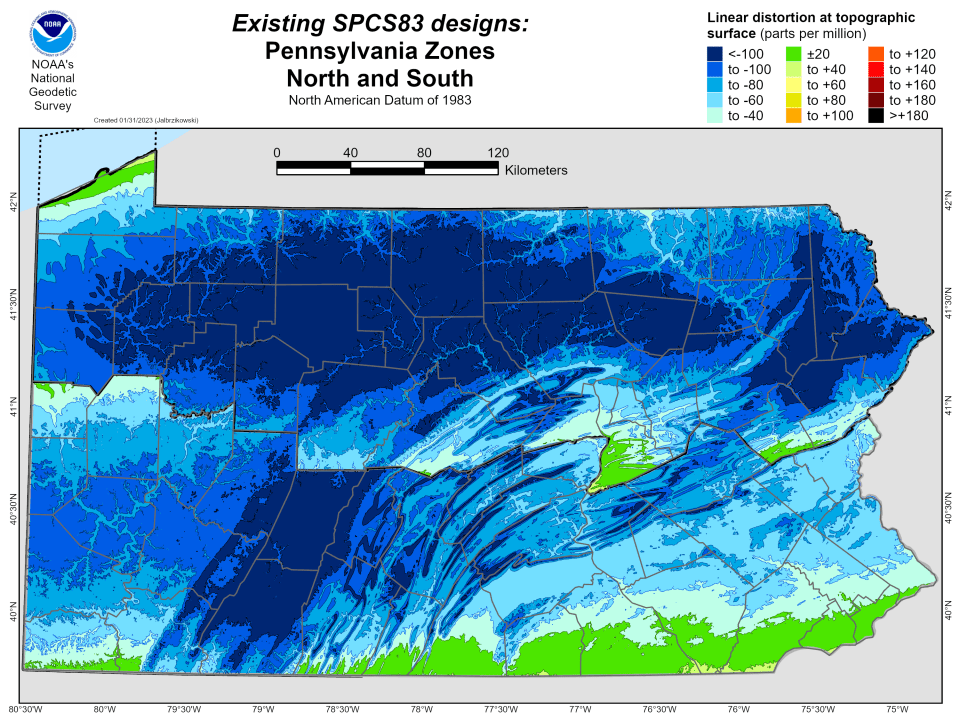 State Plane Coordinate System of 2022 

SPCS2022

PA stakeholders requested 4-5 zones, which NGS designed, the following are preliminary maps
[Speaker Notes: The following section illustrates the preliminary SPCS2022 zones

There are 4 zones in the NGS design, per request that we design “4-5 zones required to meet the minimum distortion acceptable” set by our design criteria of 50ppm

NOTE the request also included wording: “It is also requested that PennDOT districts be divded into no more than two zones”]
Stakeholders Involved in PA SPCS2022
PennDOT
PTC
PSLS
PSPE
PA Geospatial Coordinating Board (GeoBoard)
Geodetic Working Group
County GIS Professionals Association of PA
PA-MAGIC (now Keystone GIS)
PA-MAPPS
[Speaker Notes: A major component of SPCS2022 are stakeholders
Stakeholders have a role in helping define (and maintain) SPCS2022

Pennsylvania Department of Transportation
Pennsylvania Turnpike Commission
PSLS of course
PSPE – Society of Professional Engineers
The GeoBoard
County GIS Professionals Association of Pennsylkvania
PA Mapping & Geographic Information Consortium
Your State chapter of the Management Association for Private Photogrammetric Surveyors]
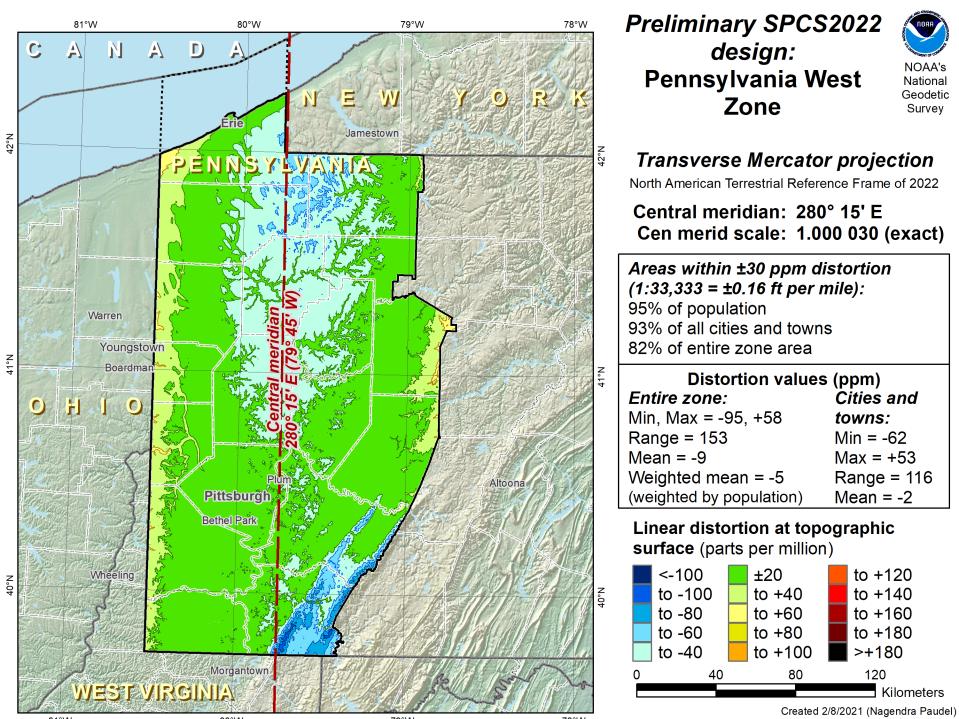 [Speaker Notes: NOTE that the West Zone far surpasses the NGS design criteria of 50ppm]
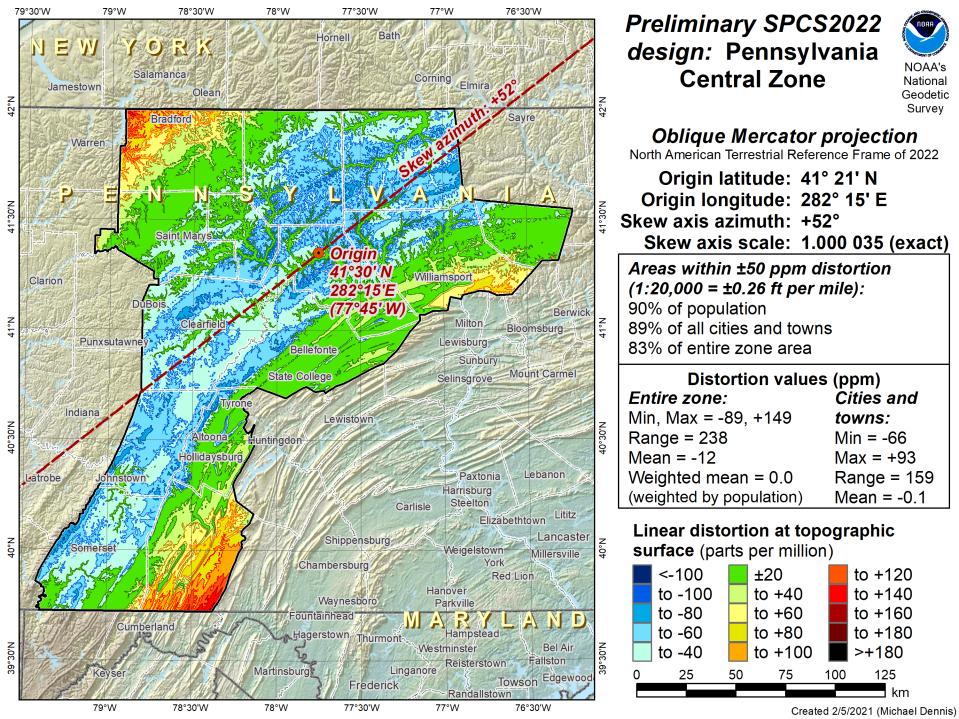 [Speaker Notes: This is the first, and likely final, draft of an Oblique Mercator projection for the Preliminary Central Zone

NOTE that even with the]
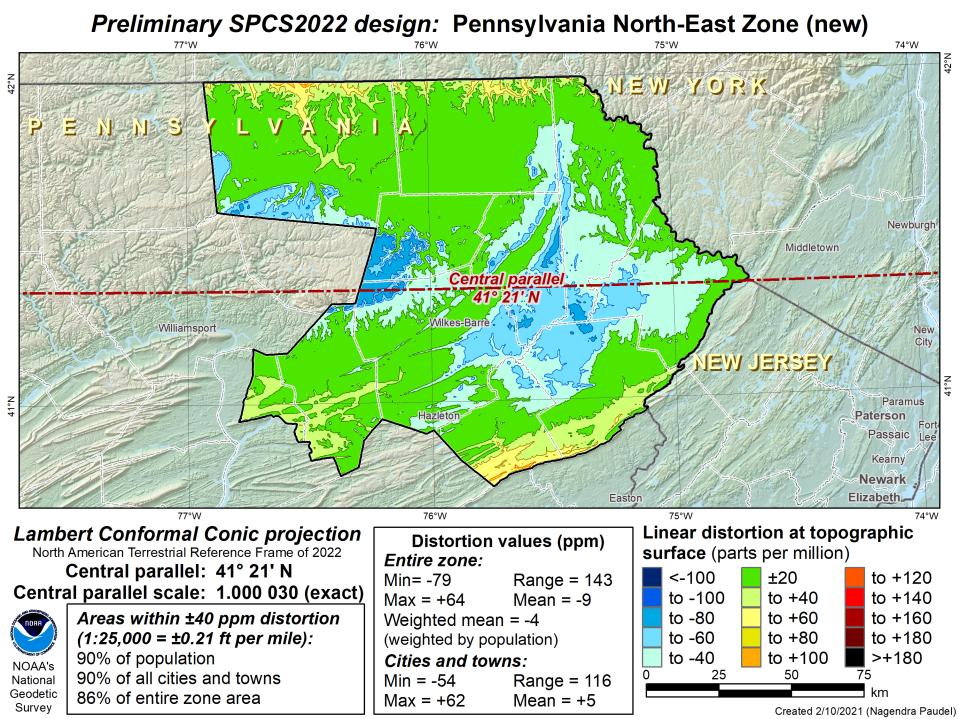 [Speaker Notes: This is the second draft of a Preliminary North East Zone

NOTE this includes Columbia and Montour Counties, and the animation highlights the comparison between having these counties in the SE or NE Zone]
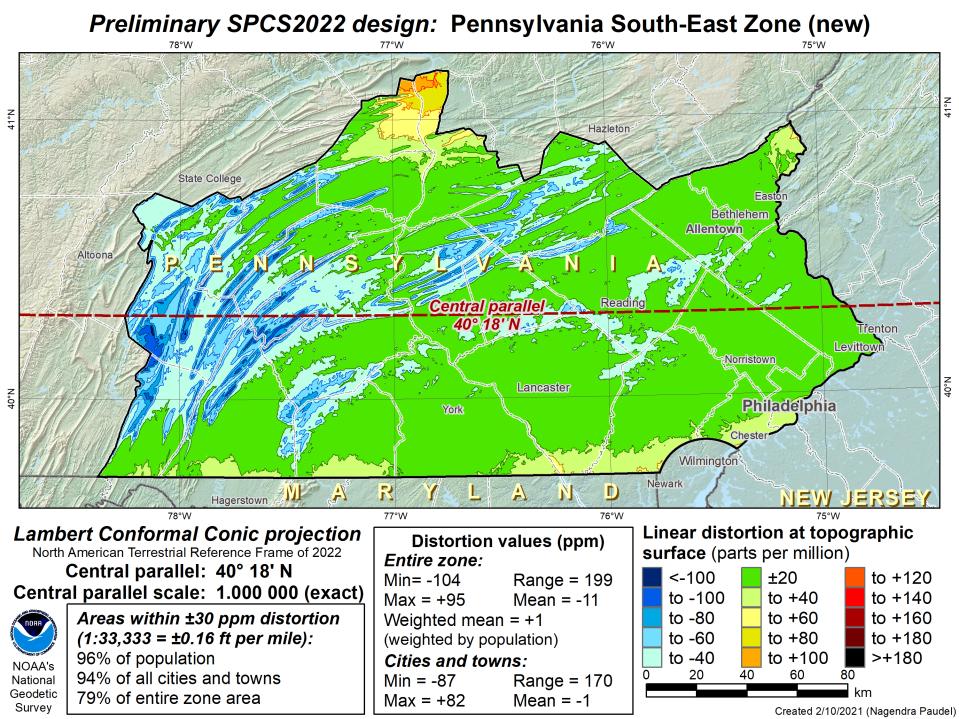 [Speaker Notes: This is the second draft of a Preliminary South East Zone


NOTE this excludes Columbia and Montour Counties (they would fall in SE Zone)]
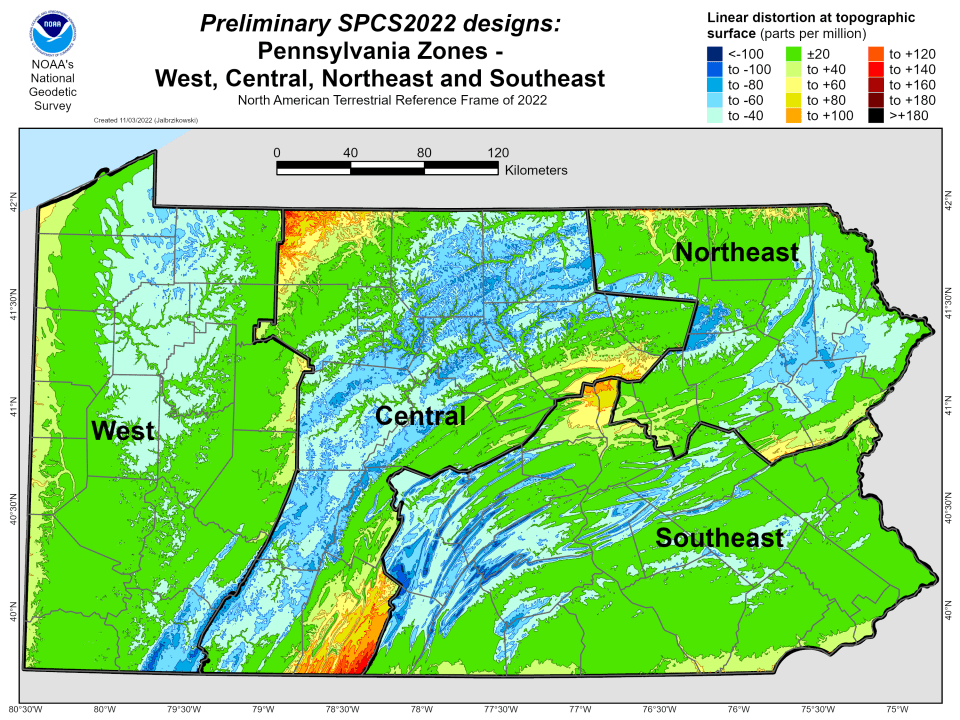 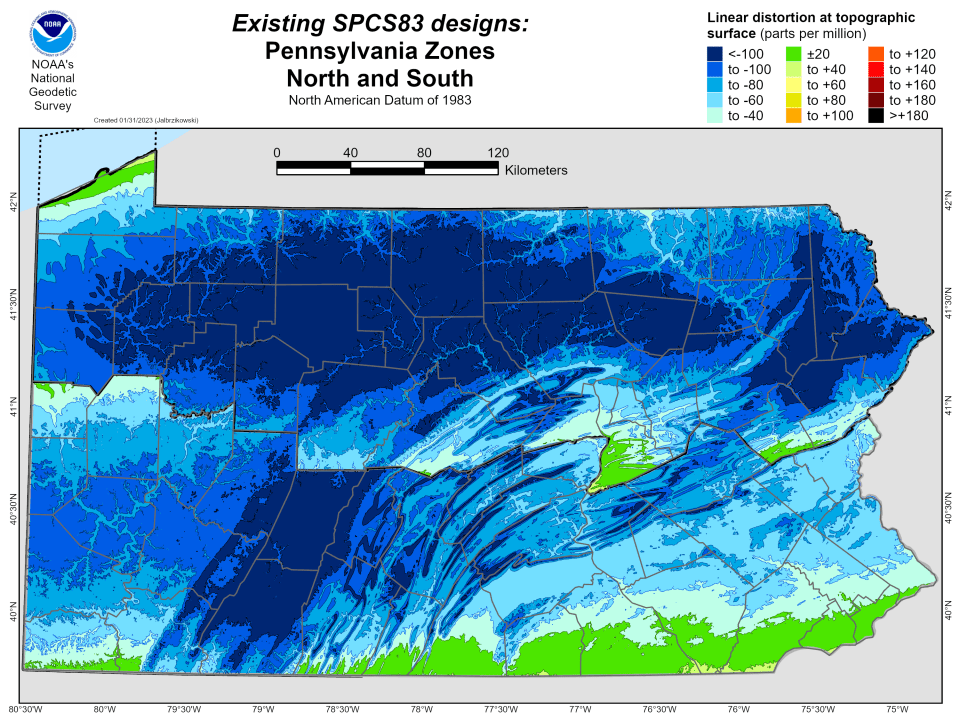 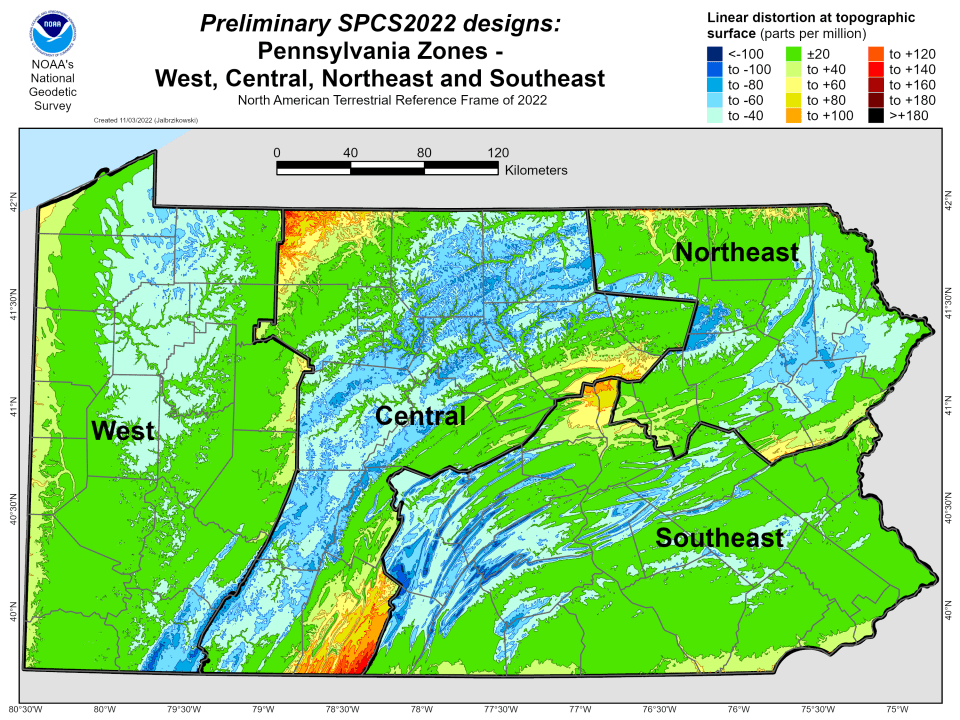 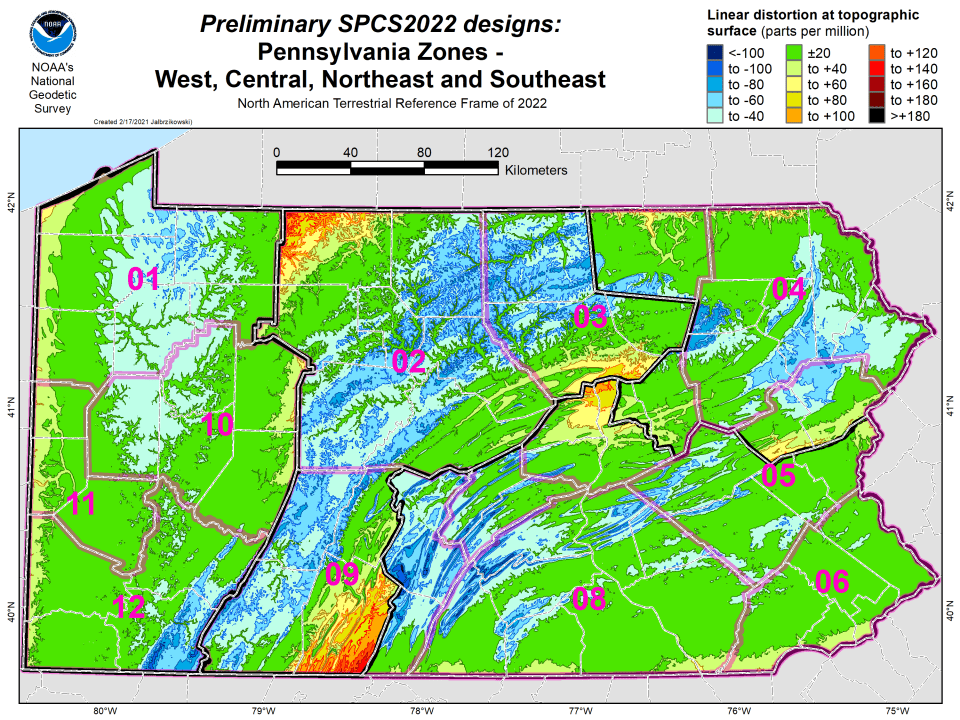 State Plane Coordinate System of 2022 

SPCS2022

NGS will create a Single Statewide Zone for every State, the following is a Preliminary map
Linear distortion magnitudesppm = parts per million (mm/km)
±20 ppm = 2 cm/km = 0.1 ft/mile = 1 : 50,000
Often used as “low distortion” design criterion (at ground)

±50 ppm = 5 cm/km = 0.3 ft/mile = 1 : 20,000
Minimum design criterion for SPCS2022 designs by NGS (at ground)

±100 ppm = 10 cm/km = 0.5 ft/mile = 1 : 10,000
“Nominal” maximum State Plane value (on ellipsoid)
Can be much greater at topo surface

±400 ppm = 40 cm/km = 2.1 ft/mile = 1 : 2,500
Maximum design criterion for SPCS2022 zones (at ground)
Maximum UTM value (on ellipsoid)
Distortion range (at ground) for zones designed by NGS, as detailed in draft SPCS2022 policy and procedures.
118
Linear distortion magnitudesppm = parts per million (mm/km)
±20 ppm = 2 cm/km = 0.1 ft/mile = 1 : 50,000
Often used as “low distortion” design criterion (at ground)

±50 ppm = 5 cm/km = 0.3 ft/mile = 1 : 20,000
Minimum design criterion for SPCS2022 designs by NGS (at ground)

±100 ppm = 10 cm/km = 0.5 ft/mile = 1 : 10,000
“Nominal” maximum State Plane value (on ellipsoid)
Can be much greater at topo surface

±400 ppm = 40 cm/km = 2.1 ft/mile = 1 : 2,500
Maximum design criterion for SPCS2022 zones (at ground)
Maximum UTM value (on ellipsoid)
Distortion criterion (at ground) often used for “low distortion projection” (LDPs); designed by others for SPCS2022 (not by NGS)
119
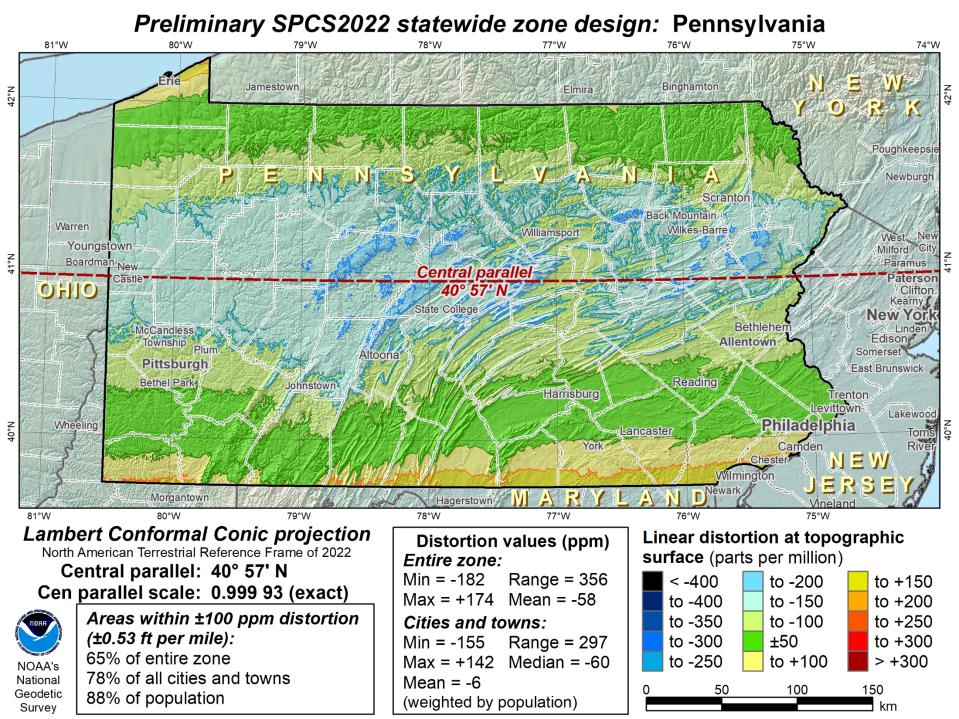 [Speaker Notes: This Single Statewide Zone designed by NGS is color shaded to match the following section of slides that show UTM Zones linear distortion values

It is known that some user communities with large areas of responsibility choose to maintain geospatial data and work in UTM

This graphic as compared to the UTM serves to highlight in SPCS2022, users will see better performance (lower linear distortion) if they choose to work in the SPCS2022 Single Statewide Zone rather than one of the UTM Zones that fall within Pennsylvania]
UTM (NAD83) Zones as 

UTM

The following are maps using existing UTM zones as a Single Statewide Zone
(included to highlight the lower performance as compared to Preliminary NGS Zone)
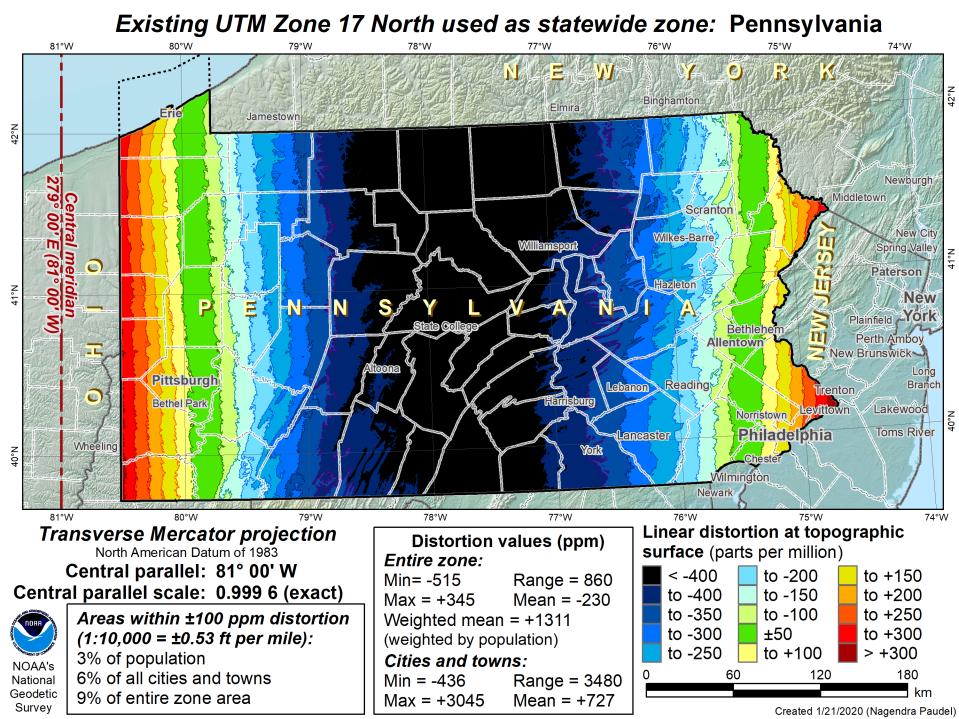 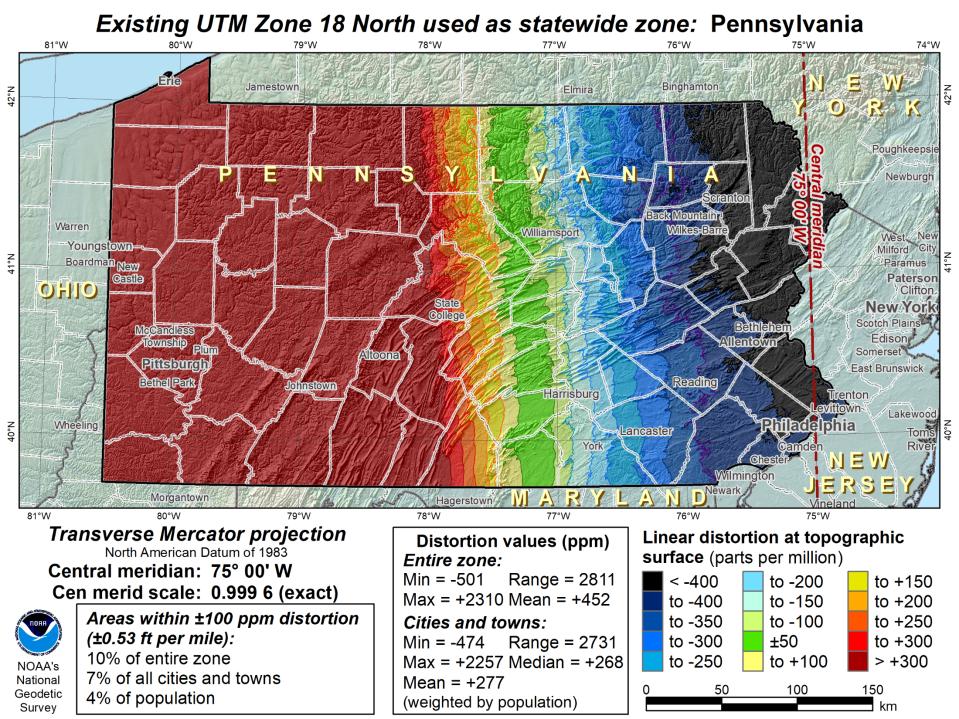 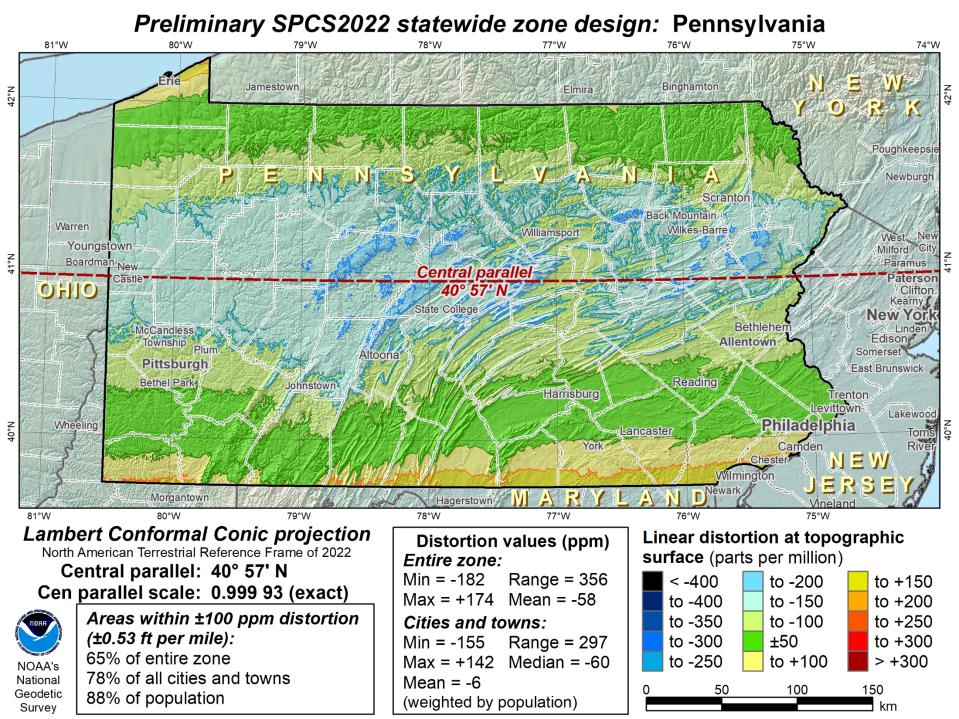 [Speaker Notes: The NGS designed preliminary single statewide zone is included again here at the end for easier visual comparisons.]
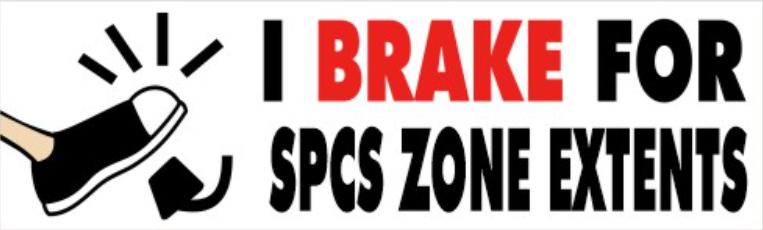 [Speaker Notes: Reminder that you don’t have to cutoff data at any SPCS zone extent  just need to understand that they’re designed with certain extents in mind]
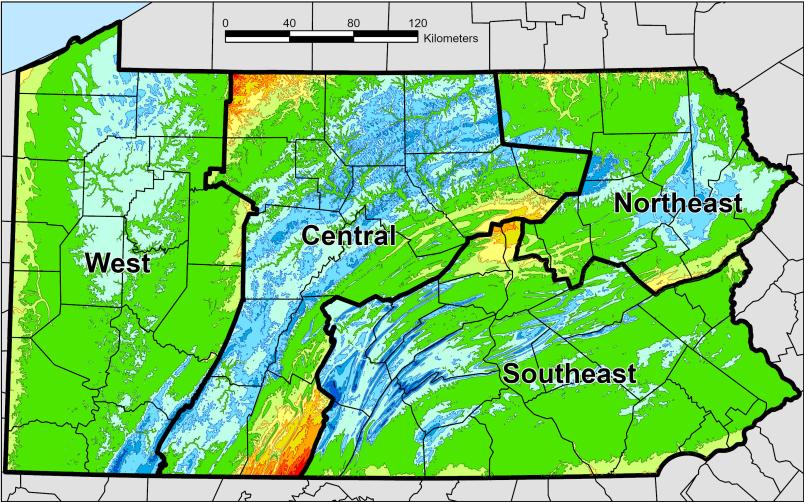 SPCS2022 Zone Layers in PA
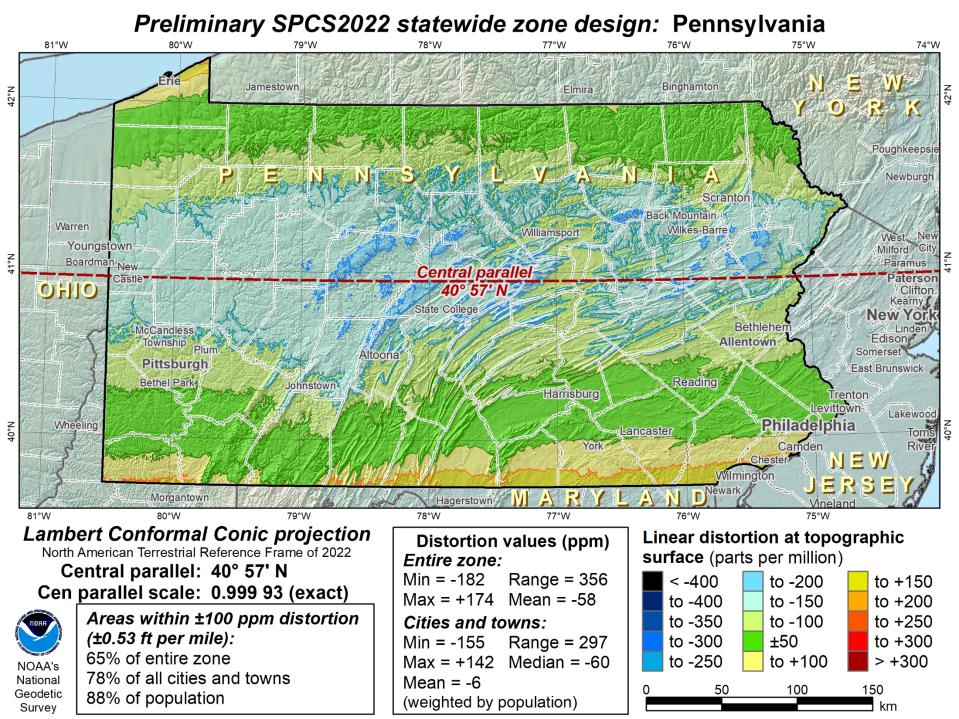 Both Single Statewide and Multi-Zone Layers will coexist
Think about your data, your goals, your customers
Remember that geographic coordinates are your friend!
Smaller zones not “the best” … it all depends on usage & goals
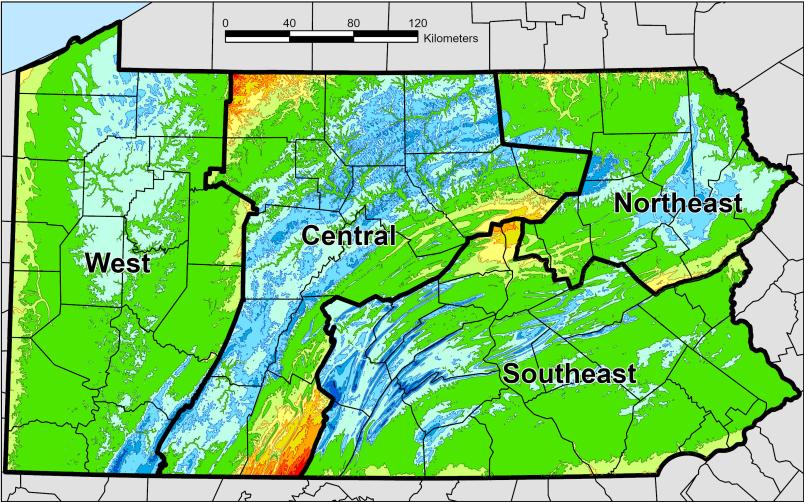 Which is best?
Single Statewide Zone Layer
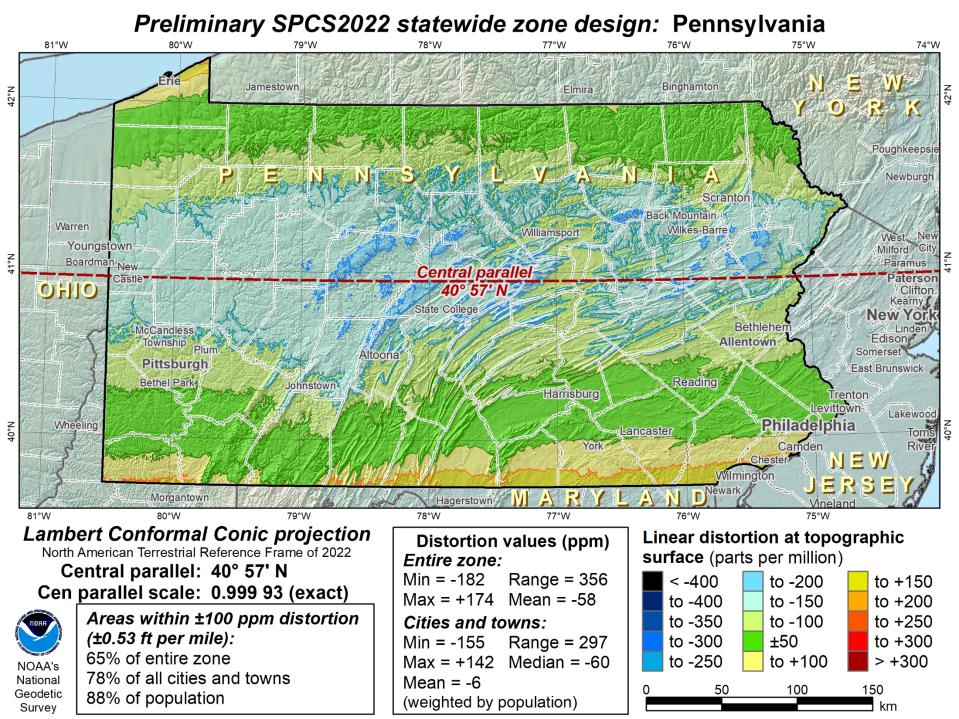 Multi-Zone Layer
Each has strengths and each has weaknesses.
SPCS2022 Zone Layers and LDPs
Each state may have max of 3 zone “layers”
One layer must be statewide zone
Pennsylvania Single Statewide
Other layers have two or more zones
Pennsylvania Multi-Zone
A third layer can exist, but must be discontinuous coverage
Left open for possibilities in Pennsylvania
Low Distortion Projections (LDPs) for specific areas?
Pennsylvania Coordinate System Law
Act of Dec. 16, 1992, P.L. 1224, No. 161
Problems
Designates specific zones
Parameters of projections included
Restricts datum usage to 1983 or 1927
Unit of measure designated as Survey Foot

Anyone familiar with the requirement that SPCS coordinates in recorded land records must be certified by the surveyor?
Pennsylvania Coordinate System Law
Update drafted by GeoBoard Geodetic Working Group
included participation from PSLS and Keystone GIS
Final version reviewed in October 2024
Introduced last year
Reintroduce in upcoming legislative session
Thanks to all contributors, especially Bob Regola
State Plane Coordinate System of 2022 

SPCS2022

Not just Pennsylvania
[Speaker Notes: The following section illustrates the preliminary SPCS2022 zones

There are 4 zones in the NGS design, per request that we design “4-5 zones required to meet the minimum distortion acceptable” set by our design criteria of 50ppm

NOTE the request also included wording: “It is also requested that PennDOT districts be divded into no more than two zones”]
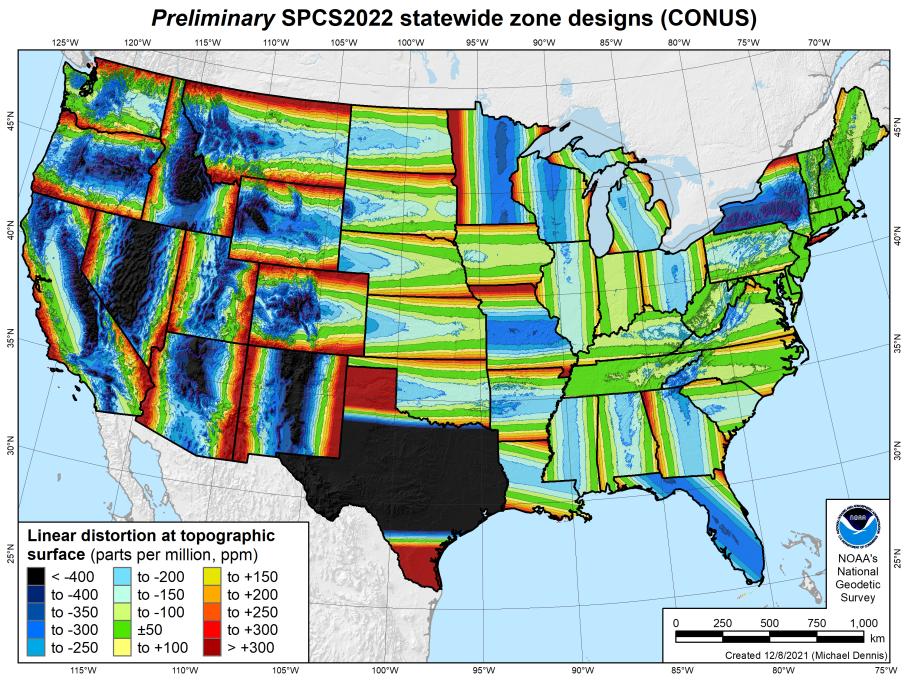 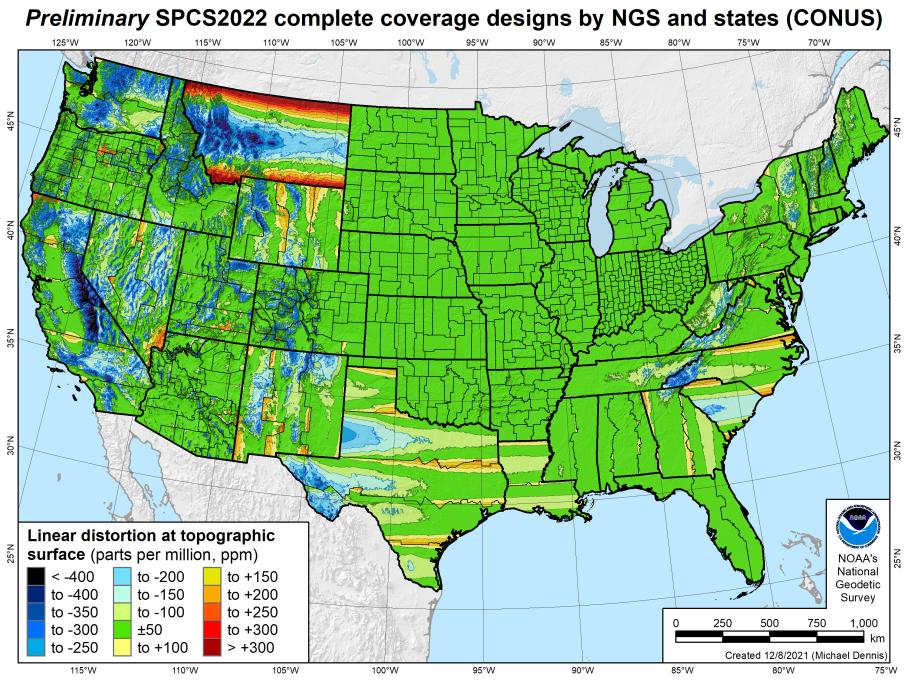 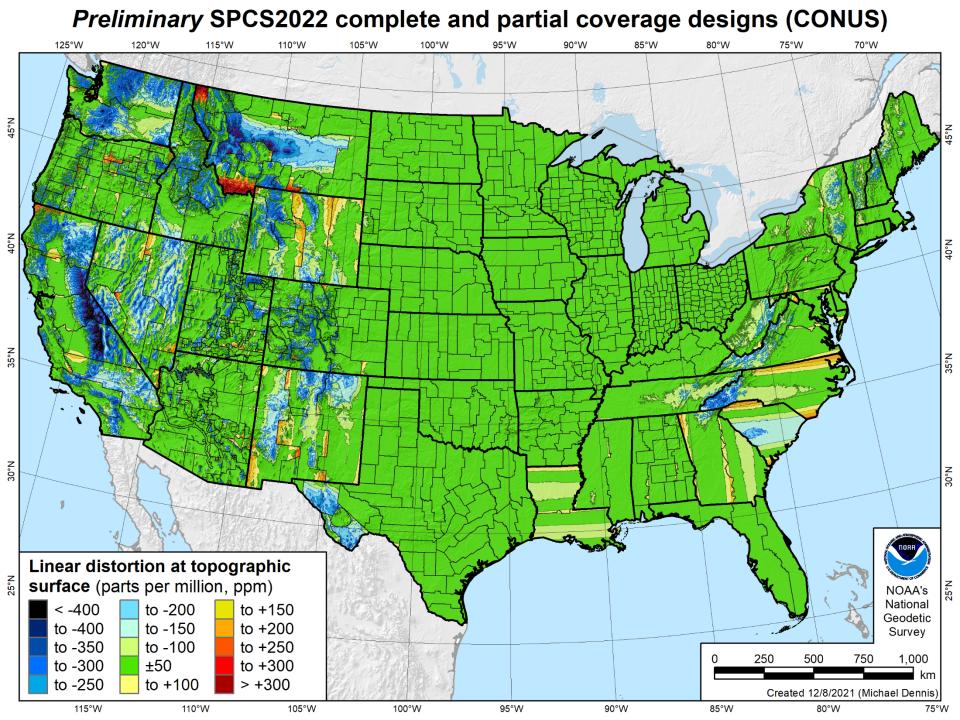 SPCS2022 linear distortion (prelim)
846 zones (CONUS)
Percent within distortion (ppm):
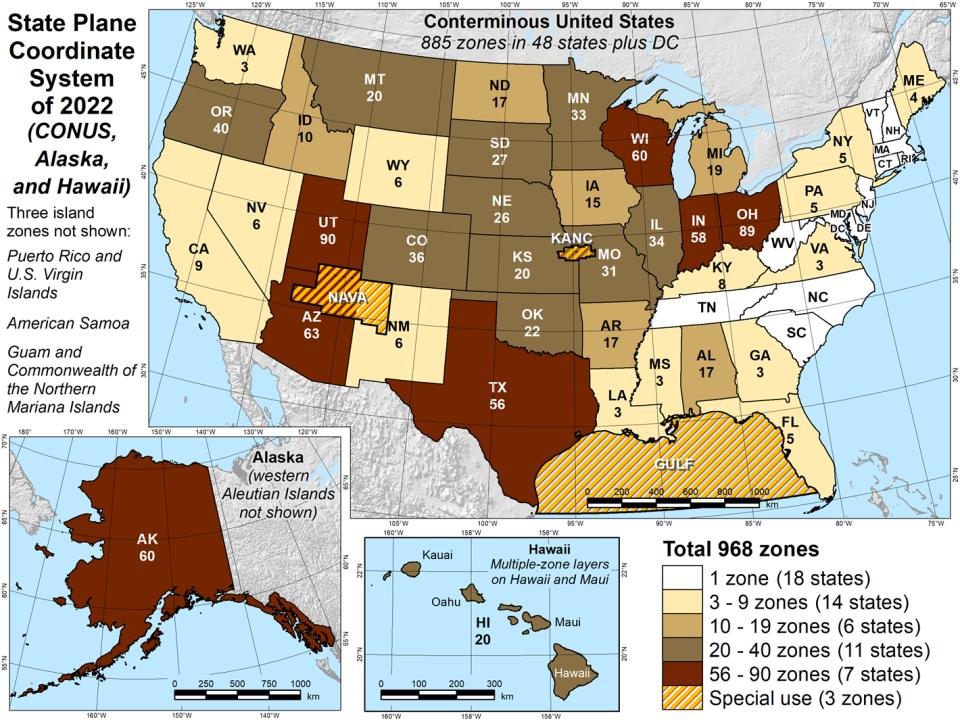 SPCS2022 Zone Layers and LDPs
Each state may have max of 3 zone “layers”
One layer must be statewide zone
West Virginia Single Statewide
Other layers have two or more zones
Multi-Zone
A third layer can exist, but can only be partial coverage
Low Distortion Projections (LDPs) for specific areas
Zone Layers
Multi-Zone Complete
Multi-Zone Partial
Single Statewide
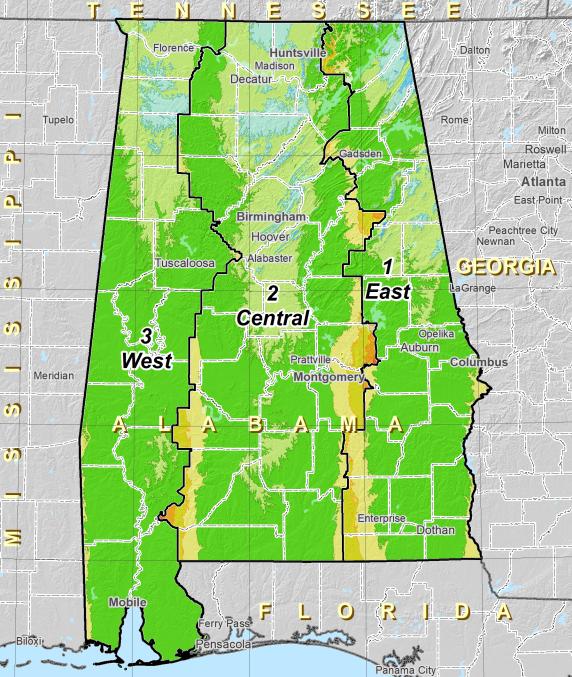 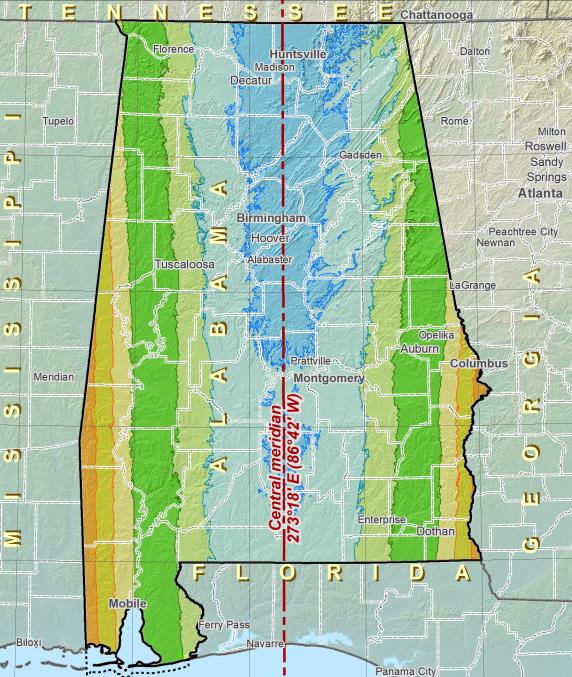 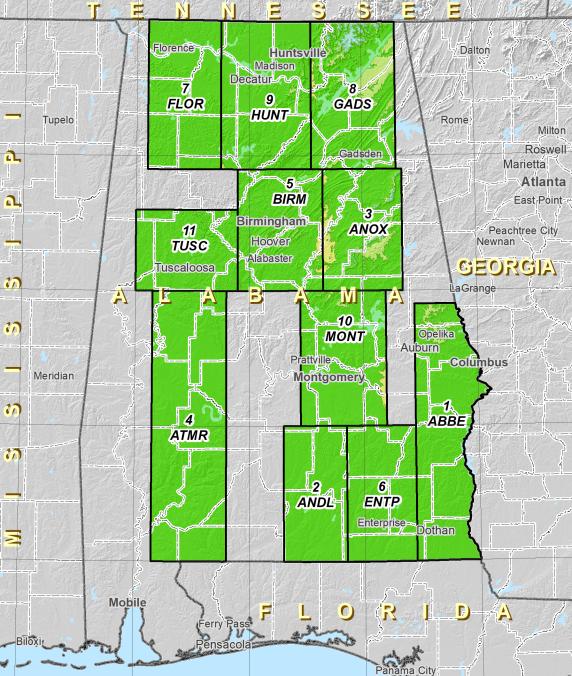 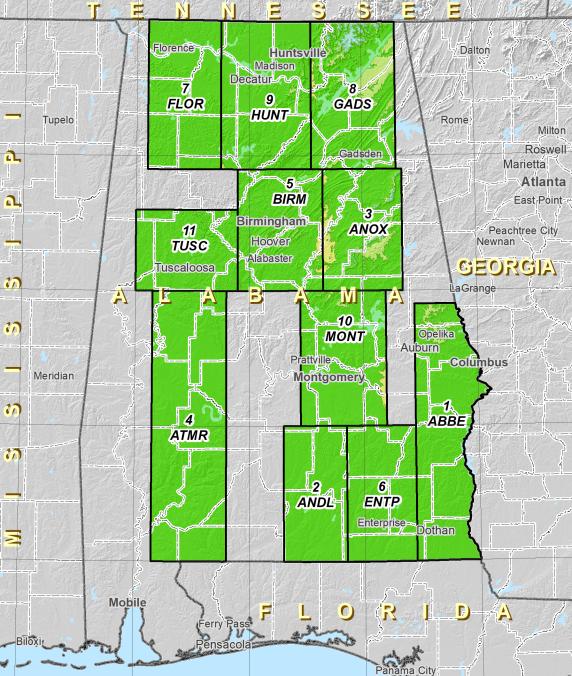 Zone Layers
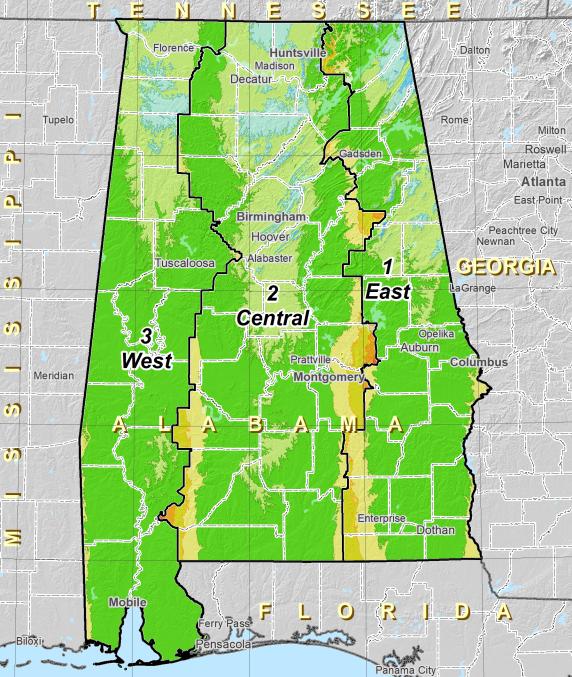 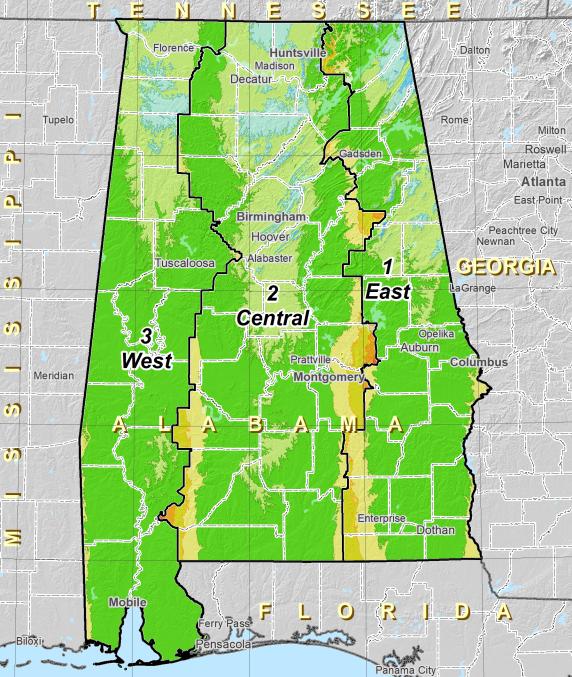 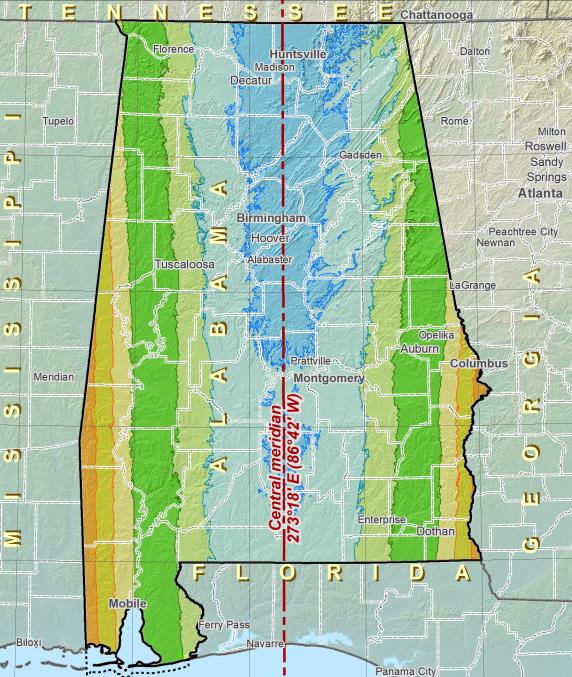 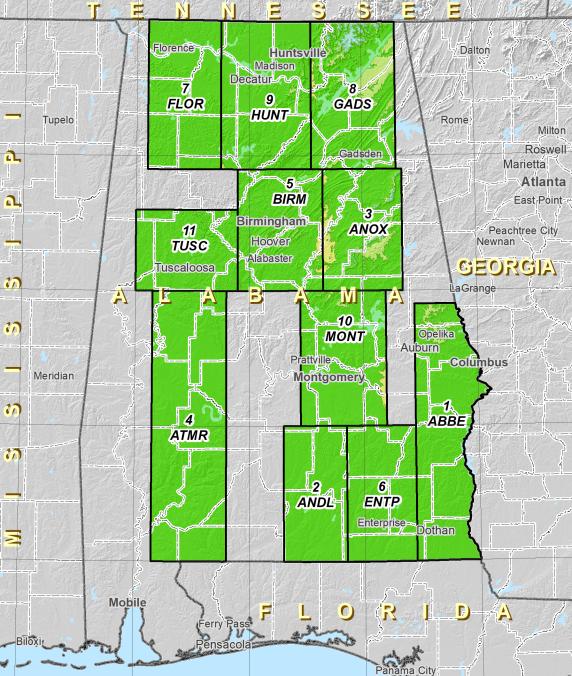 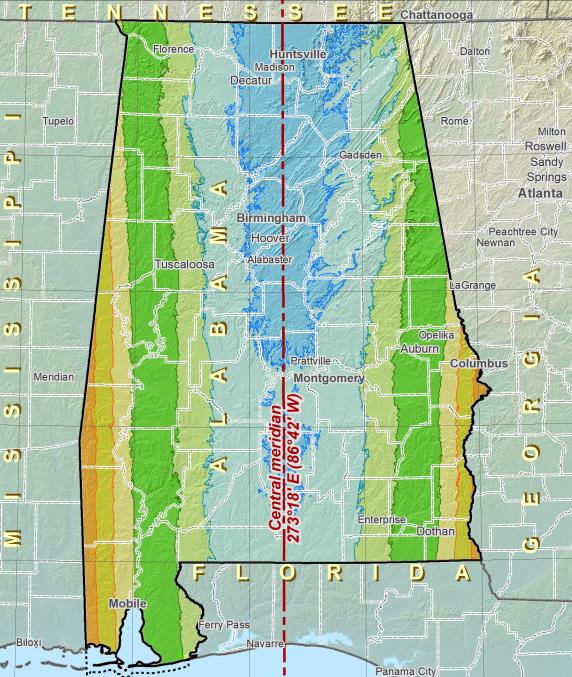 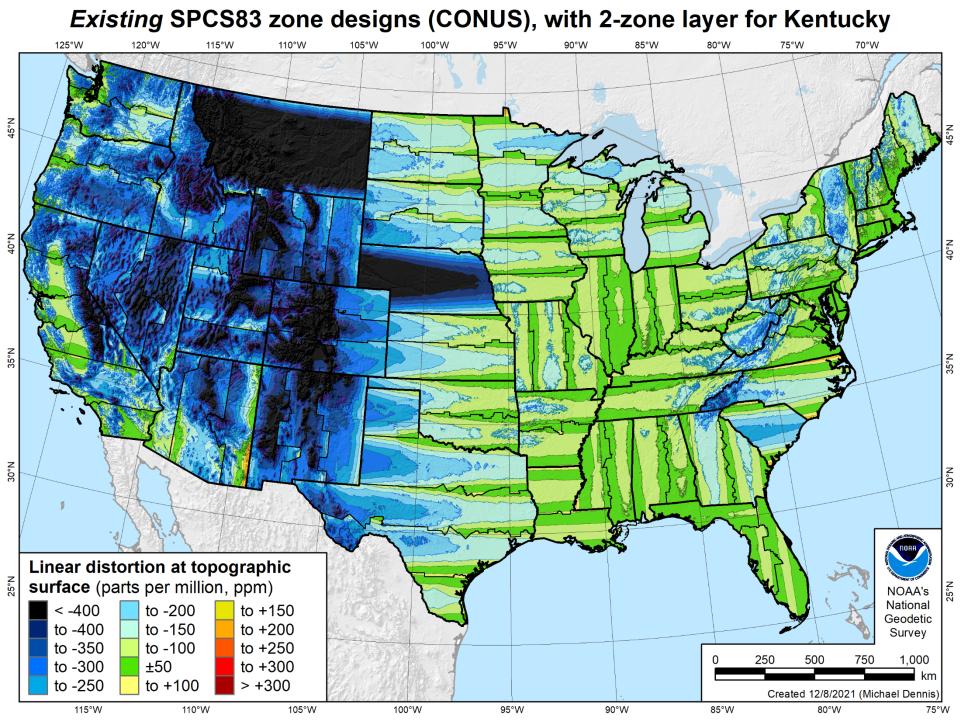 [Speaker Notes: What’s the best performing zone layer anywhere?]
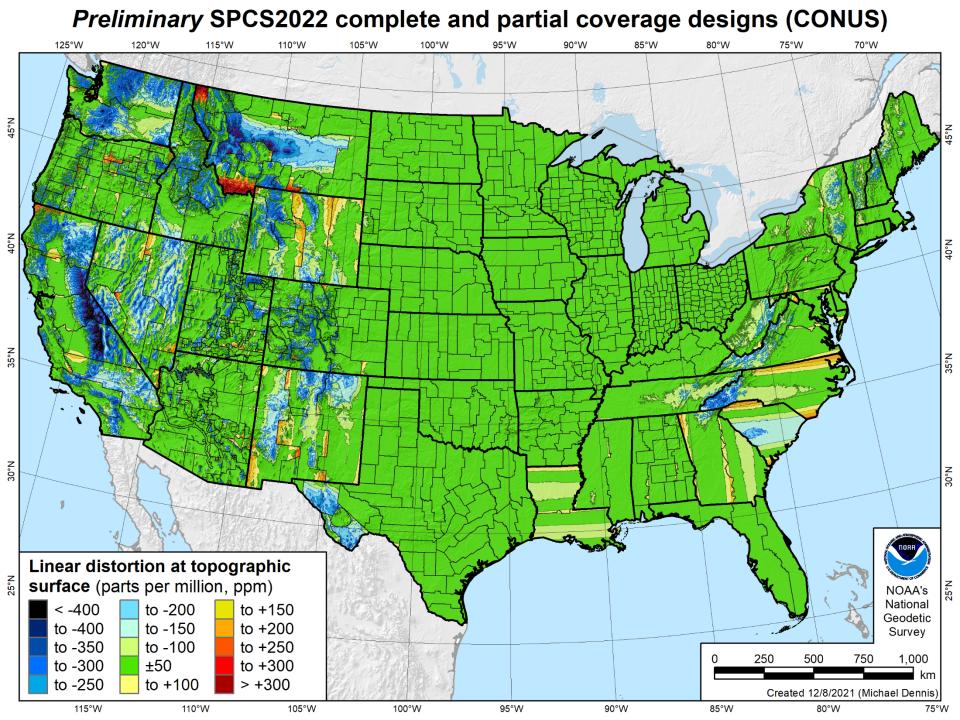 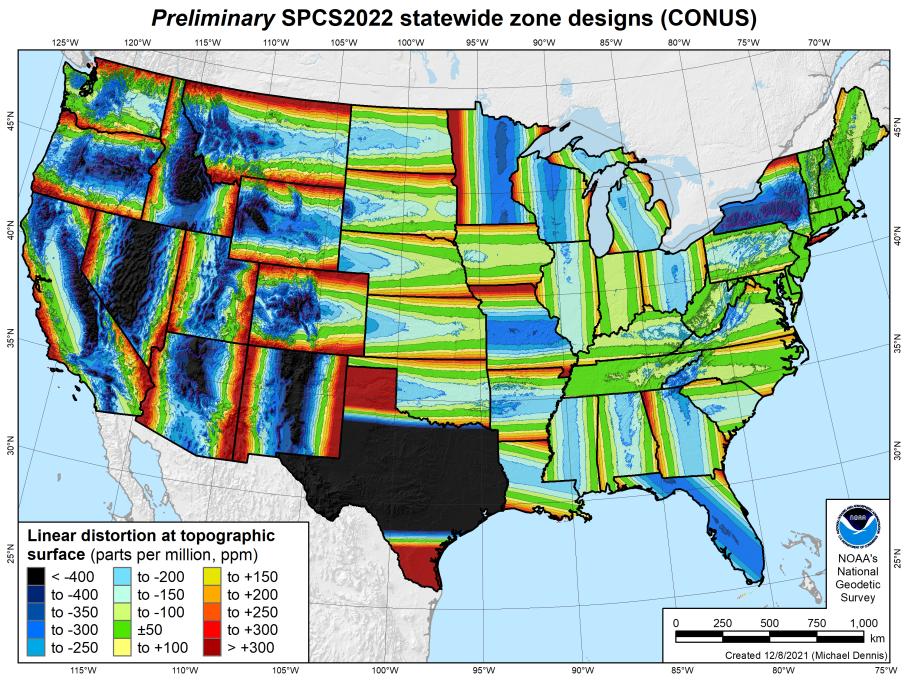 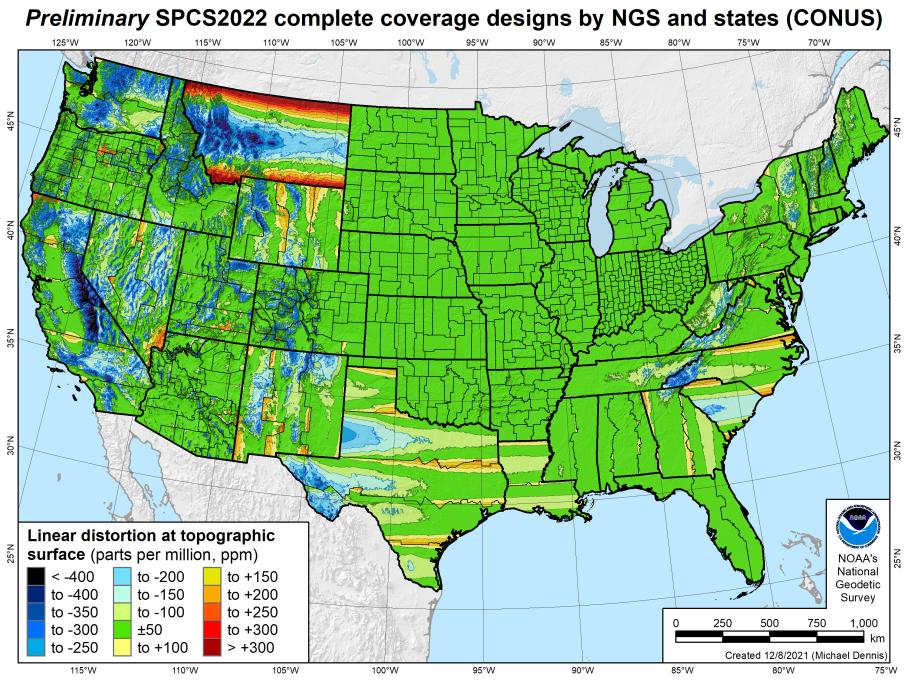 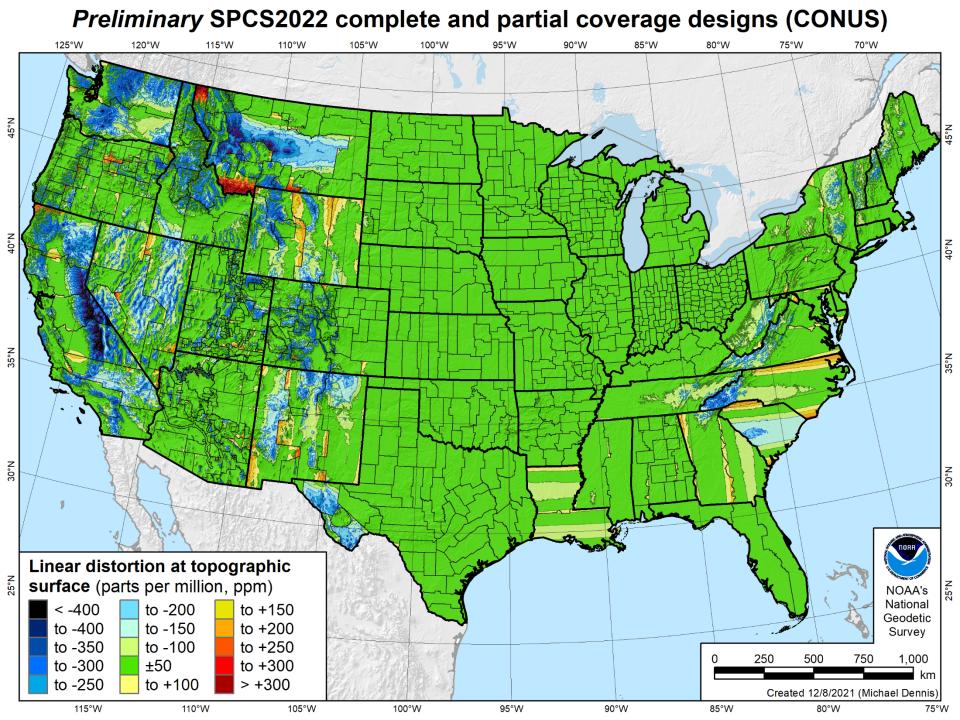 SPCS2022 linear distortion (prelim)
846 zones (CONUS)
Percent within distortion (ppm):
The Survey Foot is dead!
Long live the Survey Foot!

US Survey Foot was deprecated 31 December 2022…
But will always be available in NGS tools for NAD83 and NAD27
[Speaker Notes: We start with the SPCS83 zones as a frame of reference

NOTE that the color shading of these zones is matched to that of the Preliminary SPCS2022 Zones that follow]
What happened to the US Survey Foot?
Deprecated 31 December 2022


Which begs the question
What should you be doing now?
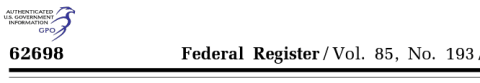 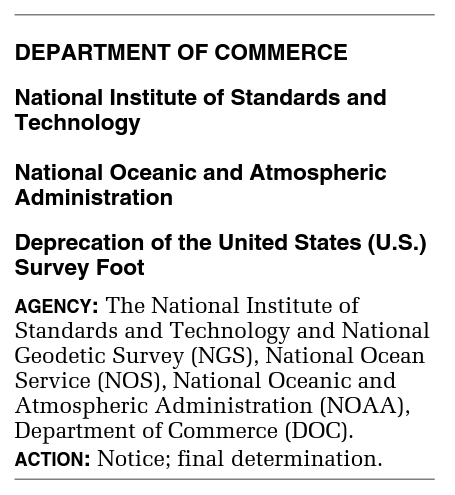 What should you be doing now?
Prepare for this along with new datums
Understand the difference between sft and ift
2 parts per million
Understand this is not enforced
Neither NIST or NGS are a regulatory agency
We support education/outreach of course
But OPUS, NCAT, etc. will not have US Survey Foot options for output in SPCS2022 zones
The Survey Foot is dead!

Long live the Survey Foot!

US Survey Foot was deprecated 31 December 2022…
But it will always be available in NGS tools for NAD83 and NAD27 coordinates
NGS Products and Services
Not just OPUS
All exist in three environments:
Development (DEV) - internal testing and development
same as when you hear a company talk about an “Alpha” product
Beta - continued internal testing, open for public testing 
key features have already been vetted/tested
Production - final product, open to public use
this is what you see first when navigating our website
[Speaker Notes: I’ll be talking about OPUS today, but I need to clarify one of our processes for this to all be clear. I will also mention that this is a new-ish workflow for NGS, began in the past 8 or so years.

So all NGS Products & Services go thru this process as they are created, tested internally, open for testing by you our constituents, and then rolled out as final products.
CLICK
There’s three environments that products will exist in, listed here in the order they occur

First, a tool will be created on the “DEV” servers for internal NGS-only development, testing, and otherwise “working the bugs out”
this is the same phase as when you hear a software company or video game maker talk about their alpha products

CLICK
Next, after some level of confidence in the product is gained, it will be migrated to the Beta servers, thereby open to the public for their own testing
it’s important to note that when a product is available via our Beta page, when you use it you are indeed now a “beta tester”
key features will have already been tested in the Development environment, but it is still a beta, so as a beta tester please let us know if you have issues/complications/struggles or the like

CLICK
At some point, when all I’s are dotted and T’s crossed, the thing will be moved to the Production environment.
 by then, the tool is integrated into others, has been vetted with 2 testing phases and functions as expected, but may still continue to receive version updates by repeating this process]
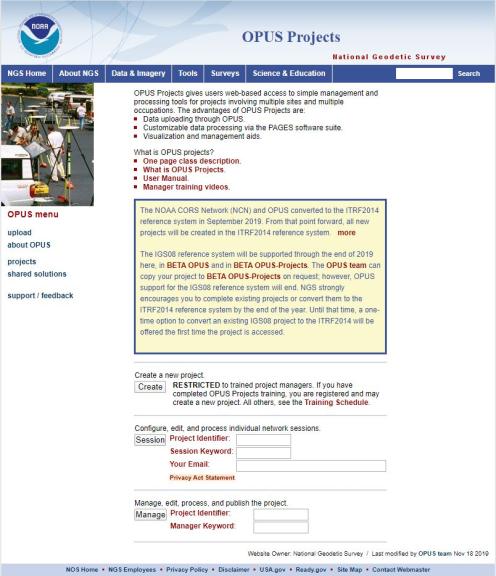 www.ngs.noaa.gov
beta.ngs.noaa.gov
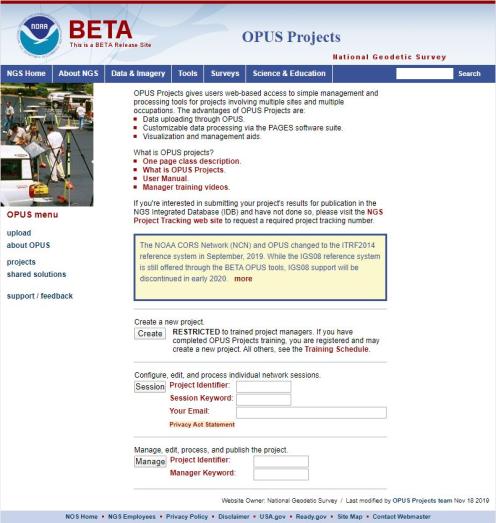 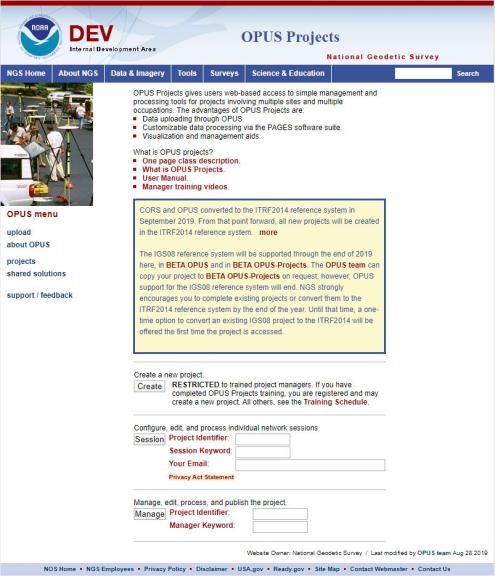 Remember, you won’t see the DEV environment…
[Speaker Notes: So here we have 3 screenshots, first here showing the Production OPUS Projects gateway page 
CLICK
Second is the Beta page, with the text here showing the URL for our Beta homepage
-How do you find that beta page?  substitute “beta” for “www”
-or most tools that have a beta will have a link to that beta platform
CLICK
Last is the Development or DEV example, which again you will not see unless via a demo from NGS personnel]
Wait… how do I get to the NGS Beta site?
www.ngs.noaa.gov

beta.ngs.noaa.gov
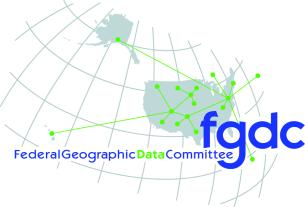 Federal GeospatialData Committee (FGDC)
FGCS = Federal Geodetic Control Subcommittee
Under the umbrella of the FGDC, NGS leads the FGCS
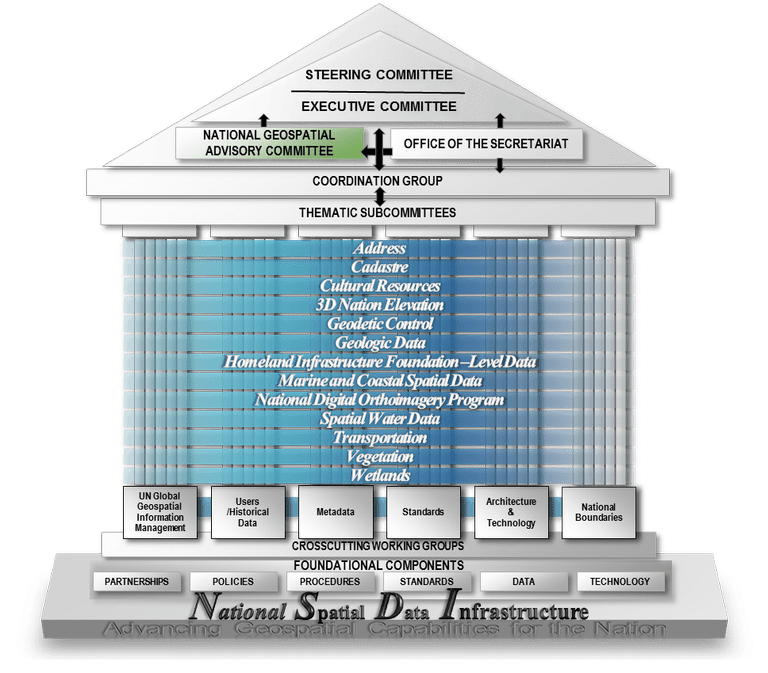 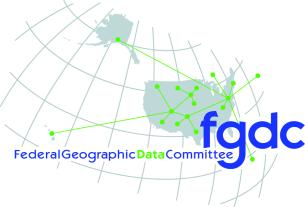 FGCS Member Agencies
DEPARTMENT OF AGRICULTURE
USFS –US Forestry Service
FSA – Farm Service Agency
DEPARTMENT OF COMMERCE 	
USCB – US Census Bureau
NIST – National Institute of Standards & Technology
NOAA – National Oceanic and Atmospheric Administration
DEPARTMENT OF HOMELAND SECURITY
USCG – US Coast Guard
FEMA – Federal Emergency Management Agency
DEPARTMENT OF DEFENSE
NGA – National Geospatial-Intelligence Agency
USACE – US Army Corps of Engineers
USNO – US Naval Observatory
DEPARTMENT OF THE INTERIOR
BIA – Bureau of Indian Affairs
BOEM – Bureau of Ocean Energy Management
OSMRE – Office of Surface Mining and Reclamation Enforcement
USBR – US Bureau of Reclamation
USGS – US Geological Survey
NPS – National Park Service
BLM – Bureau of Land Management
FWS – Fish and Wildlife Service
DEPARTMENT OF STATE
IBC – International Boundary Commission
IBWC – International Boundary and Water Commission
DEPARTMENT OF TRANSPORTATION
DOT – Department of Transportation
FAA – Federal Aviation Administration
INDEPENDENT AGENCIES
NASA – National Aeronautics and Space Administration
EPA – Environmental Protection Agency
TVA – Tennessee Valley Authority
FCC – Federal Communications Commission
[Speaker Notes: Among all these agencies, we serve as the experts on geodetic control and geodesy for the United State government]
Preparing
Know the epoch of your data/datasets
consider how you will track this
full to-the-second timestamp on every feature?
Modern survey equipment makes this possible
labeling a year for each dataset?
Easy to add to workflows, datasets/databases, folders
something in-between that works for your needs?
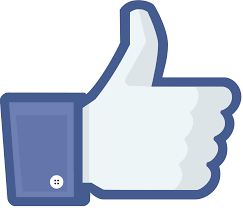 2023.1957
2023:27
20230127
Epoch nomenclature is your choice
Preparing
Reprocessing your data
perfect world = everyone reprocesses everything
what does this mean?
consider an ALTA w/topo
start over with the onsite GNSS-based control
reorient all your shots/ties (hopefully linked)
recreate all the drainage features in new datum
unrealistic! … and unnecessary for majority users
[Speaker Notes: Reprocessing your data
in a perfect world, everyone would reprocess data

consider a final product like you use everyday - a hydro-enforced DEM
starting fresh with the raw GNSS/IMU processing
generate new ellipsoid height point clouds
recreate all the drainage features in new datum



this is totally unrealistic  both from a financial and programmatic perspective]
Preparing
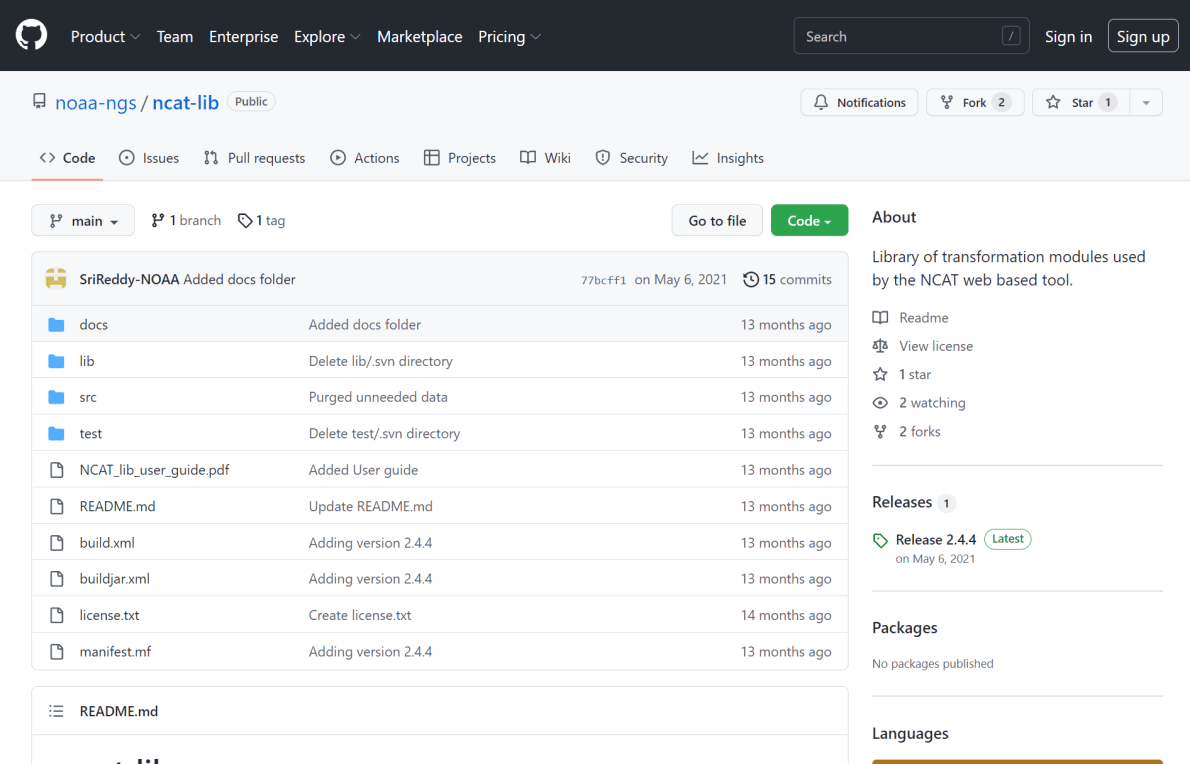 Transforming your data
NCAT - NGS Coordinate Conversion and Transformation Tool
ASCII up/download, Web Services, Download, GitHub
ask your software provider(s) about integration
we envision COTS integrations as most popular method of access
Industry Workshops - May 2021 and August 2022
Esri, Trimble, Blue Marble, etc… all the well known names attended
Geospatial Software Developers’ Summit – Nov/Dec
International & Virtual  US NGS and NRCan CGS
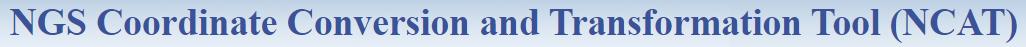 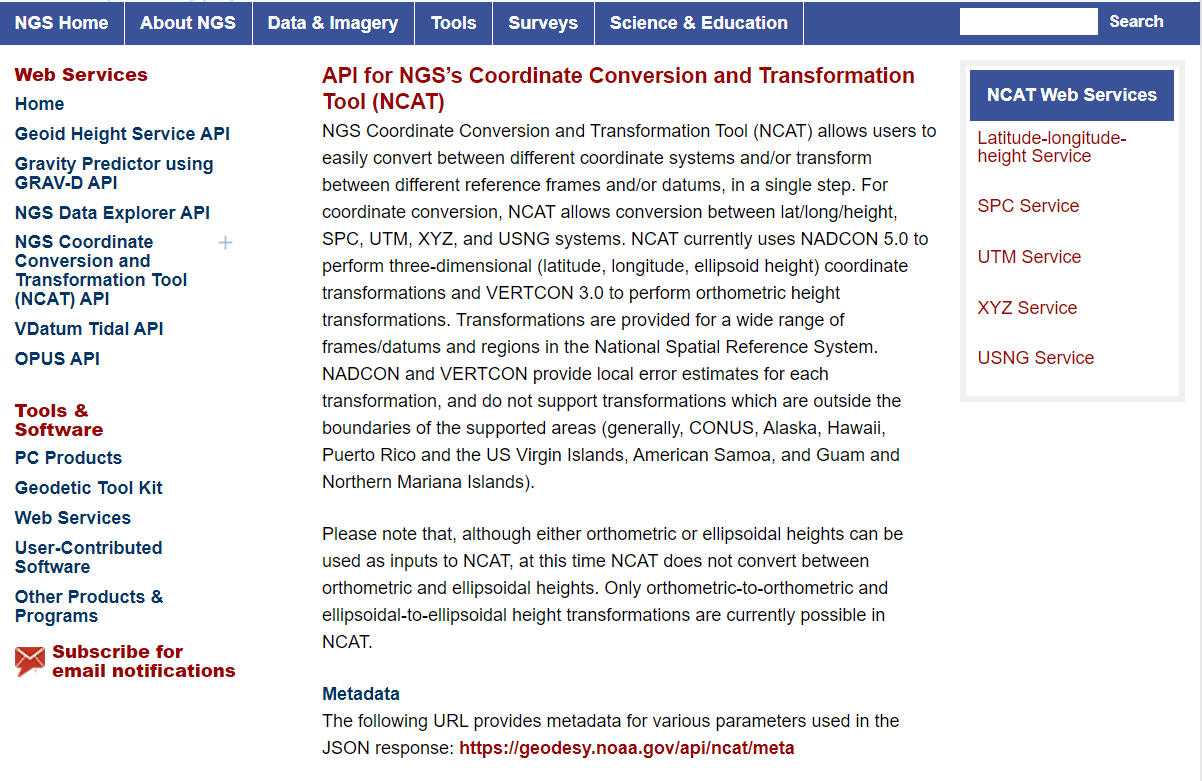 [Speaker Notes: Transforming your data

NCAT - NGS Coordinate Conversion and Transformation Tool

available now: ASCII upload and Web Services

ask your software providers about integration

we envision this as most popular method of access

Industry Workshop held this year – esri, trimble, bluemarble, all the major well known names were represented

labeling a year for each dataset?

something in-between that works for your needs]
Remember…
What’s the goal of NATRF2022?
Give you the stability in positions that you expect
That’s the point of Reference Epochs (REs)
Akin to the different realizations of NAD83
REs will be published every 5 or 10 years
you choose when you update
in a perfect world, everyone would stay current
aka versions
[Speaker Notes: What’s the goal of the way NATRF2022 was designed, by including EPP2022 and IFVM2022


Does a database of manholes in PA need cm-level coordinate updates on an annual basis?  Probably not.]
Additional Resources
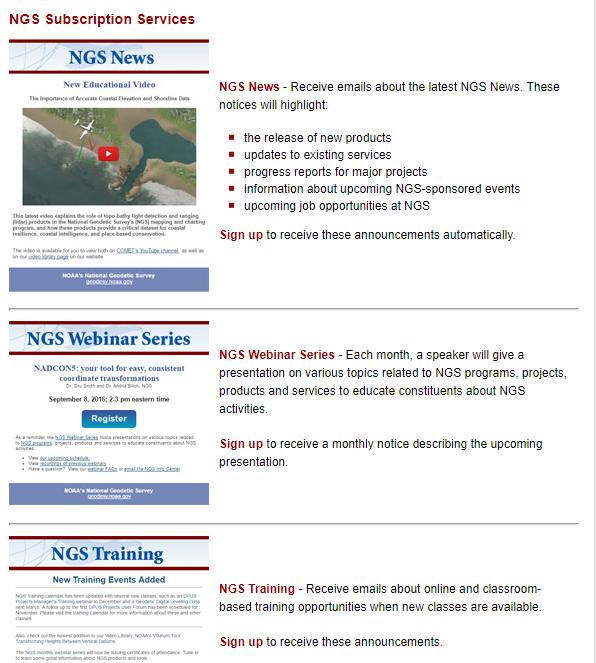 Email Subscriptions
*Only 1-2 messages per month*

NGS News
Includes quarterly NSRS Modernization newsletter
Webinar Series
Training
GPS on Benchmarks
Click this icon on homepage
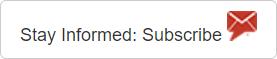 Jeff Jalbrzikowski, P.S., GISP, CFS
Appalachian Regional Geodetic Advisor
jeff.jalbrzikowski@noaa.gov
240-988-5486

https://www.ngs.noaa.gov/ADVISORS/
or search: “NGS advisors”
SESSION
EVALUATION
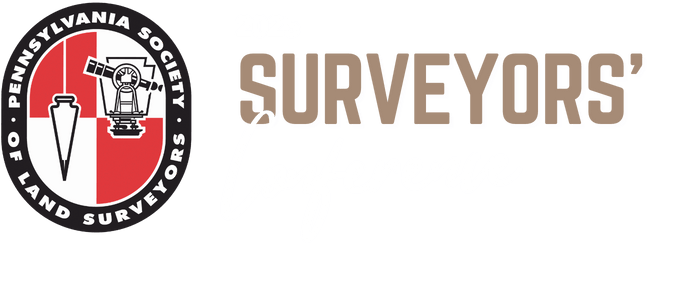 HTTPS://WWW.SURVEYMONKEY.COM/R/2025PSLSEVAL
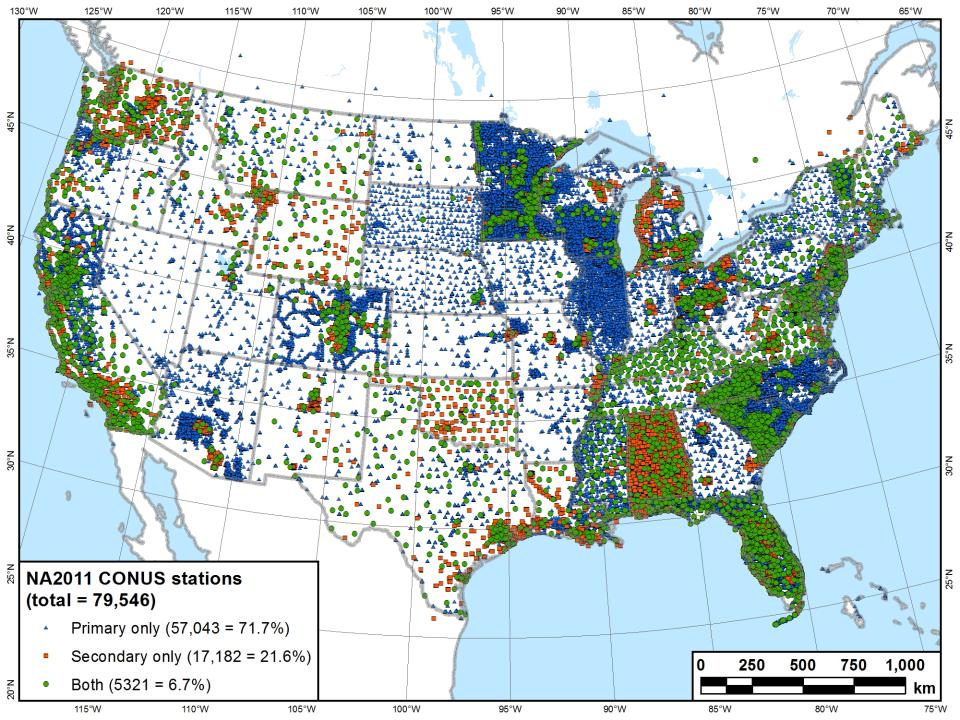 What you see in a map of NSRS control…
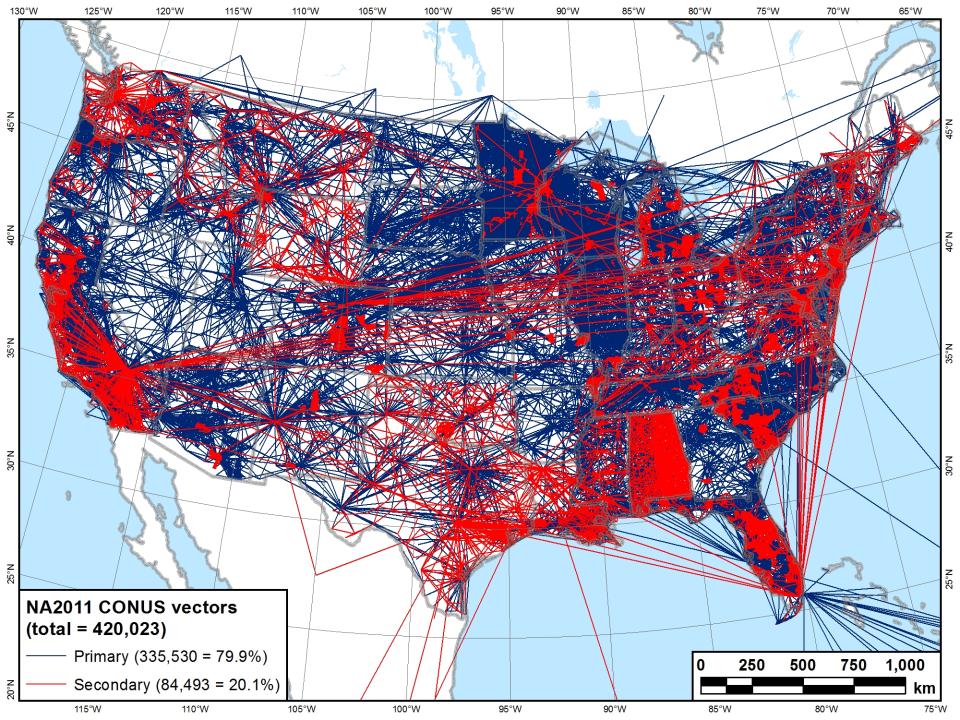 What we see in a map of NSRS control…